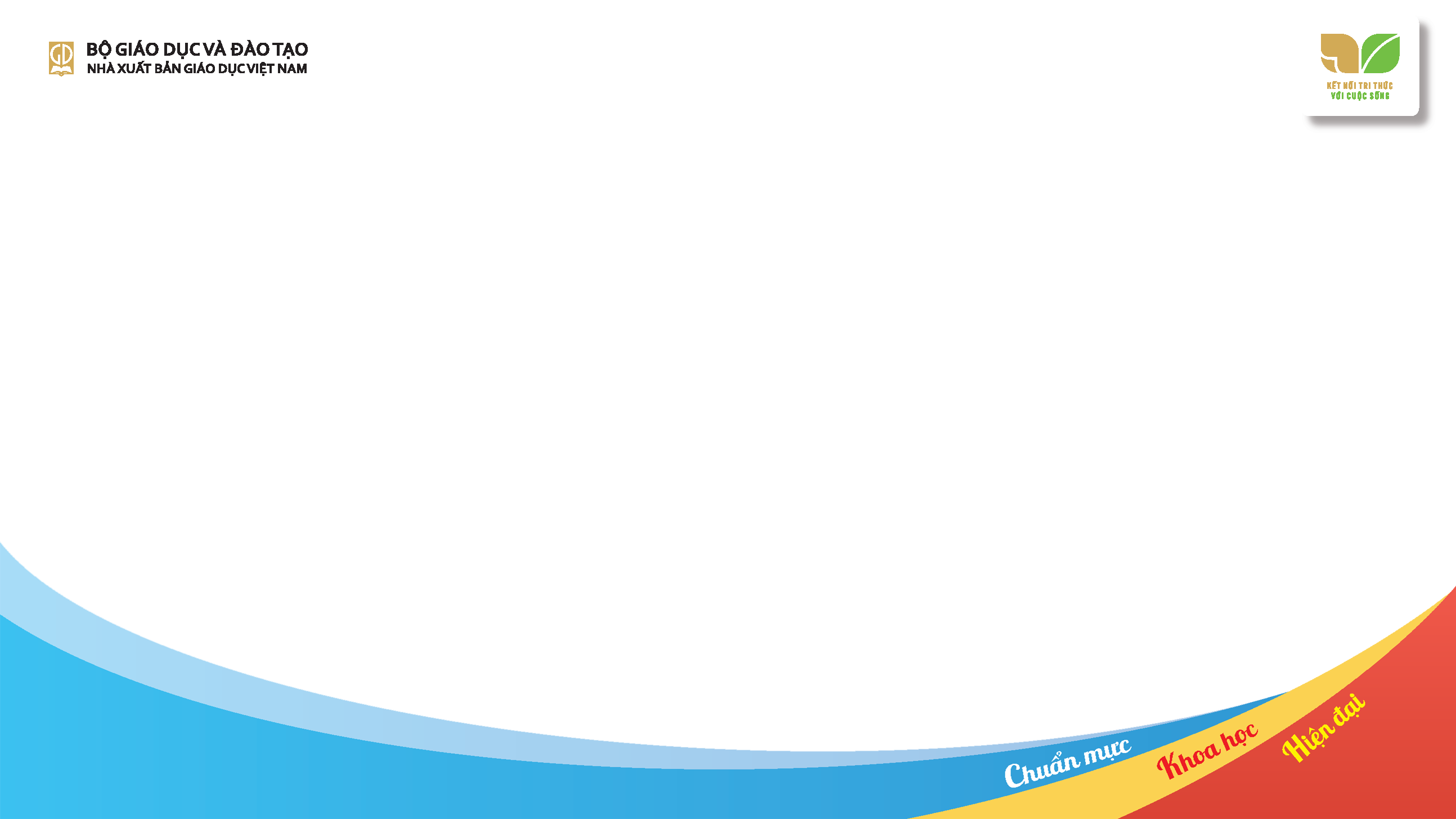 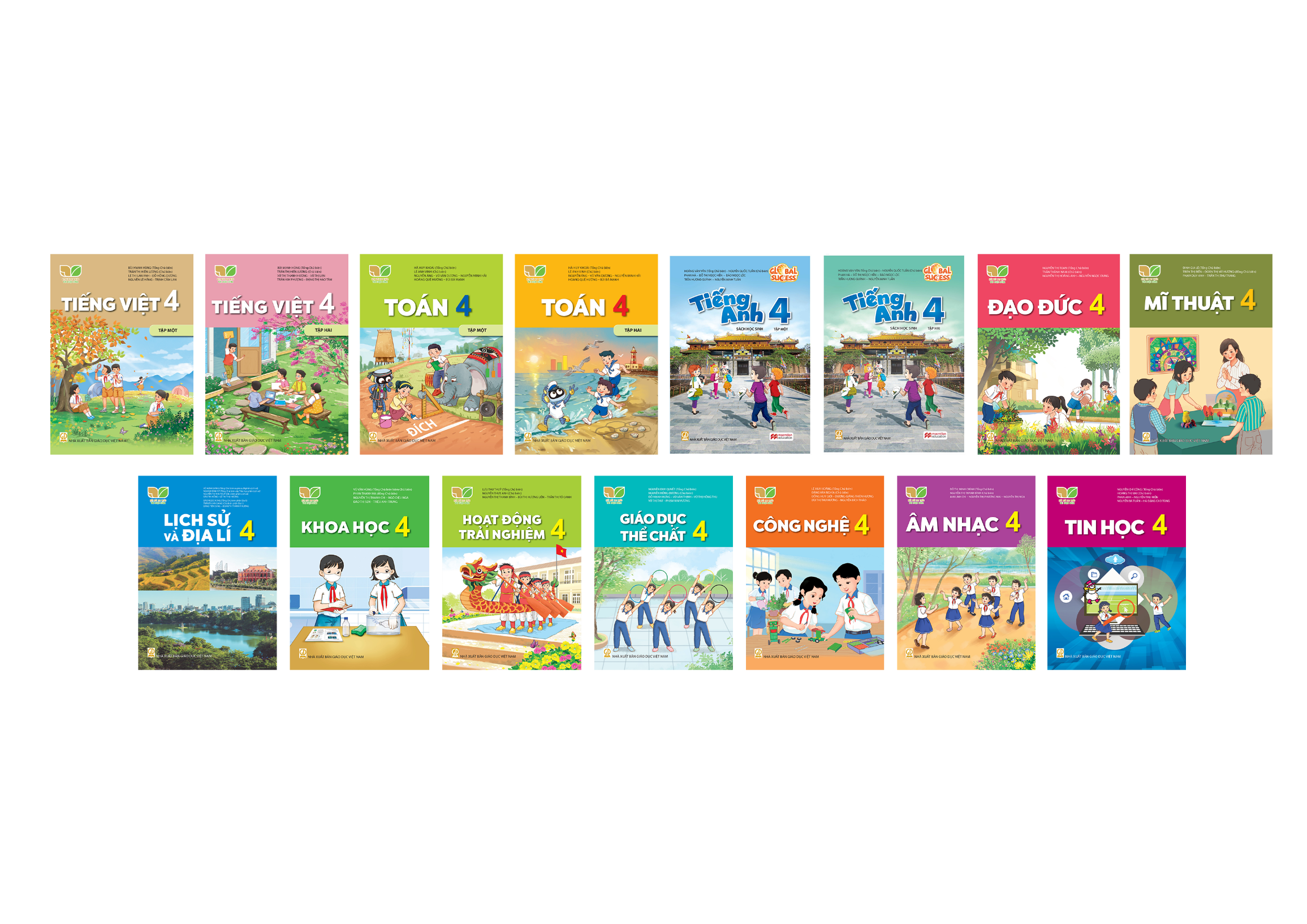 BỘ SÁCH GIÁO KHOA
KẾT NỐI TRI THỨC VỚI CUỘC SỐNG
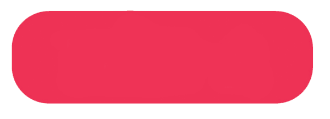 LỚP 4
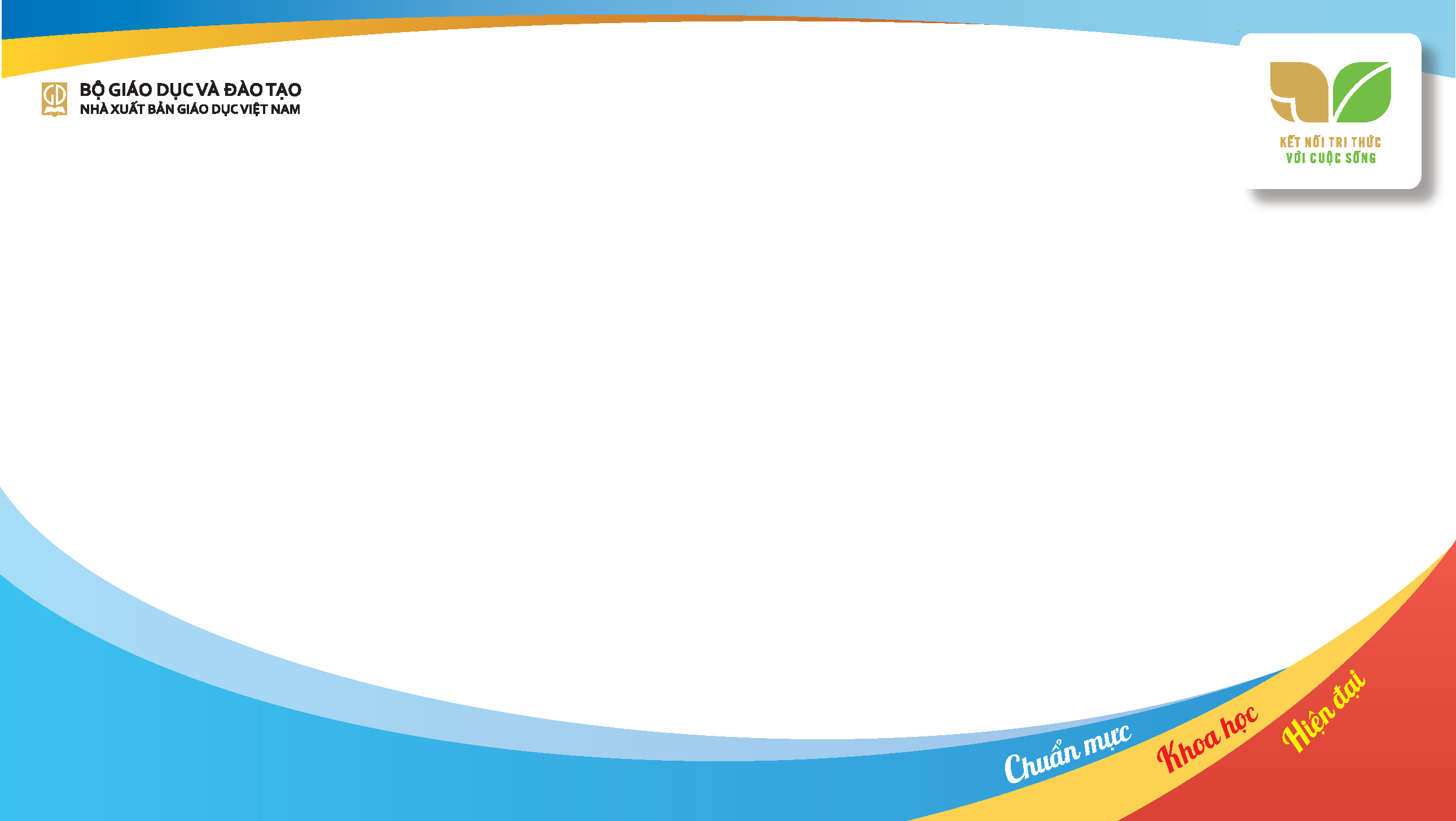 LỊCH SỬ VÀ ĐỊA LÍ 4
NHÓM TÁC GIẢ
PHẦN LỊCH SỬ
VŨ MINH GIANG (TỔNG CHỦ BIÊN XUYÊN SUỐT PHẦN LỊCH SỬ)
NGHIÊM ĐÌNH VỲ (TỔNG CHỦ BIÊN CẤP TIỂU HỌC PHẦN LỊCH SỬ)NGUYỄN THỊ THU THUỶ (CHỦ BIÊN PHẦN LỊCH SỬ)
ĐÀO THỊ HỒNG, LÊ  THỊ THU HƯƠNG
PHẦN ĐỊA LÍ
ĐÀO NGỌC HÙNG (TỔNG CHỦ BIÊN PHẦN ĐỊA LÍ)
TRẦN THỊ HÀ GIANG (CHỦ BIÊN PHẦN ĐỊA LÍ)ĐẶNG TIÊN DUNG, ĐOÀN THỊ THANH PHƯƠNG
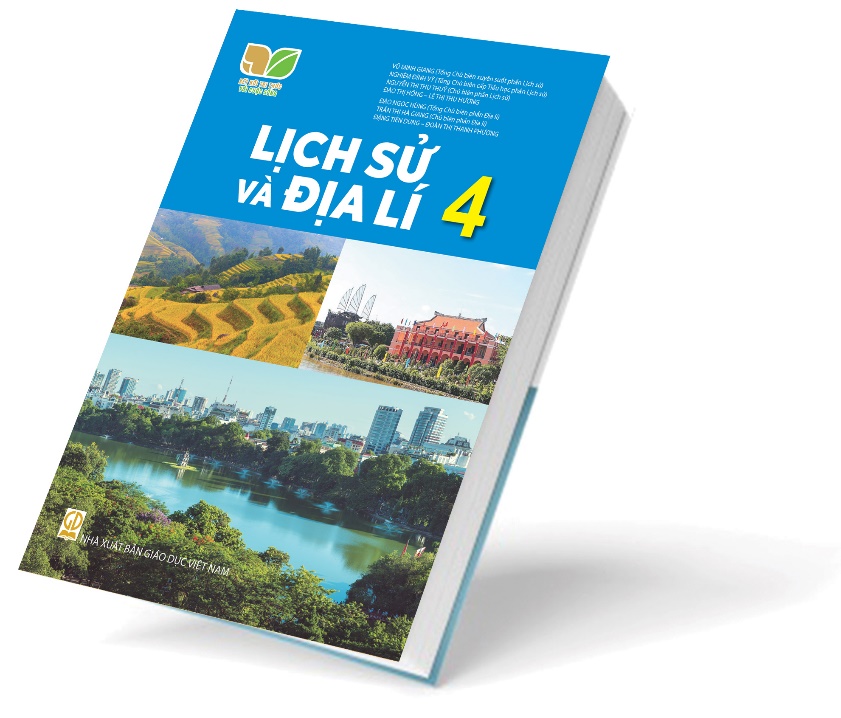 NỘI DUNG BÁO CÁO
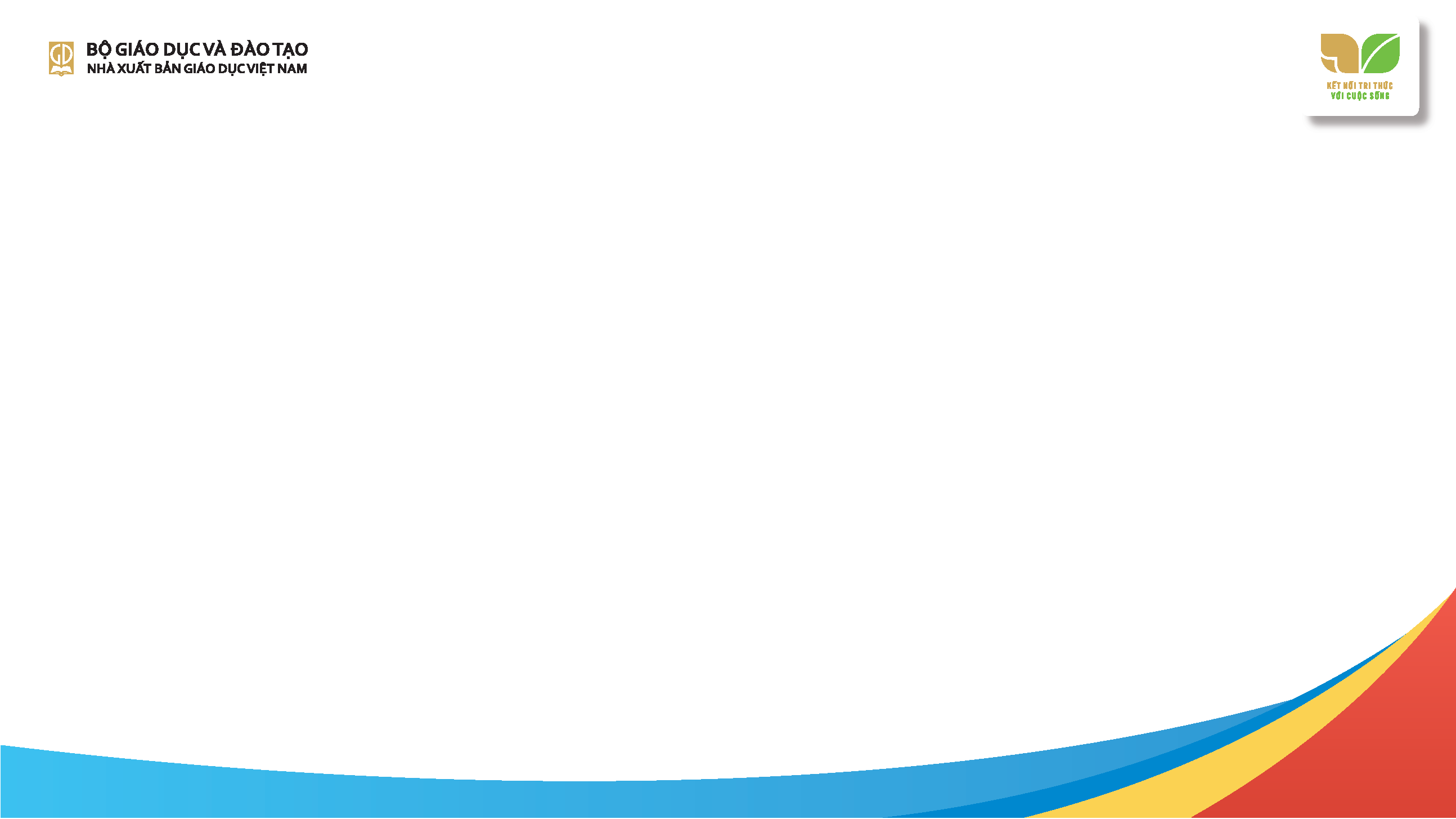 1
2
3
4
3
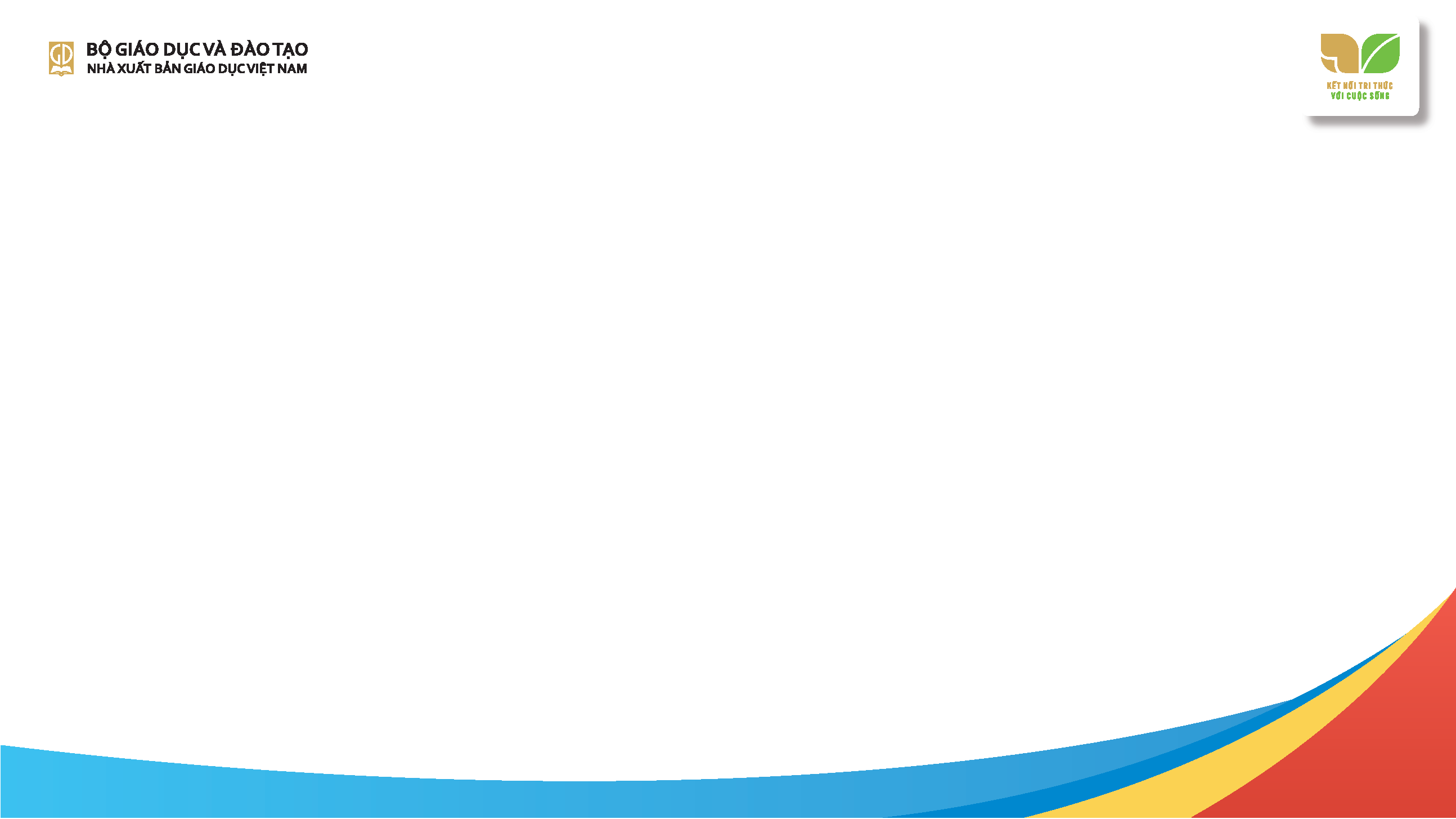 YÊU CẦU CẦN ĐẠT
1. những điểm mới của sách lịch sử và địa lí 4
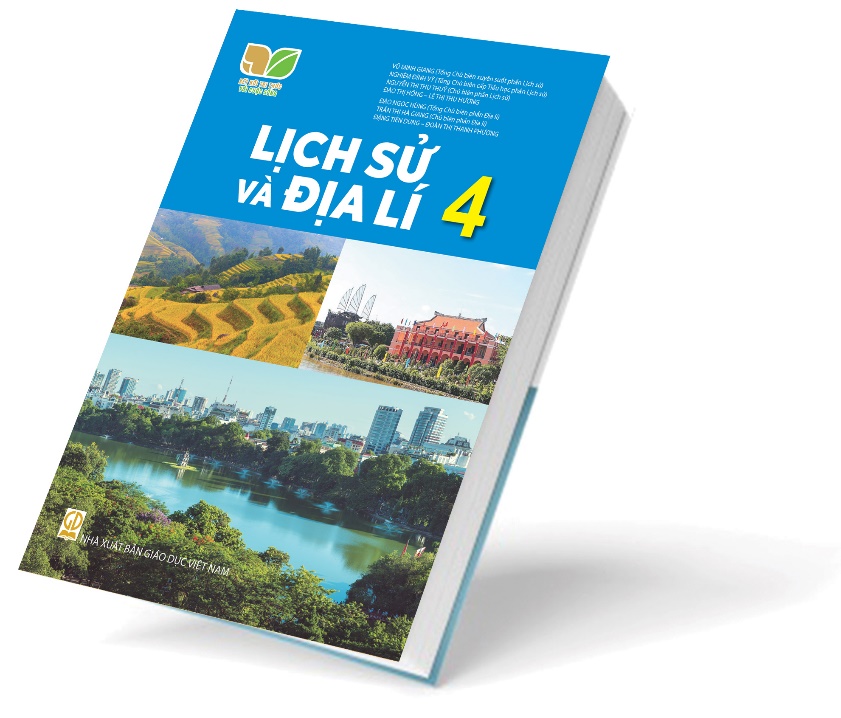 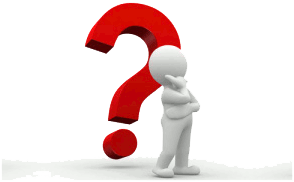 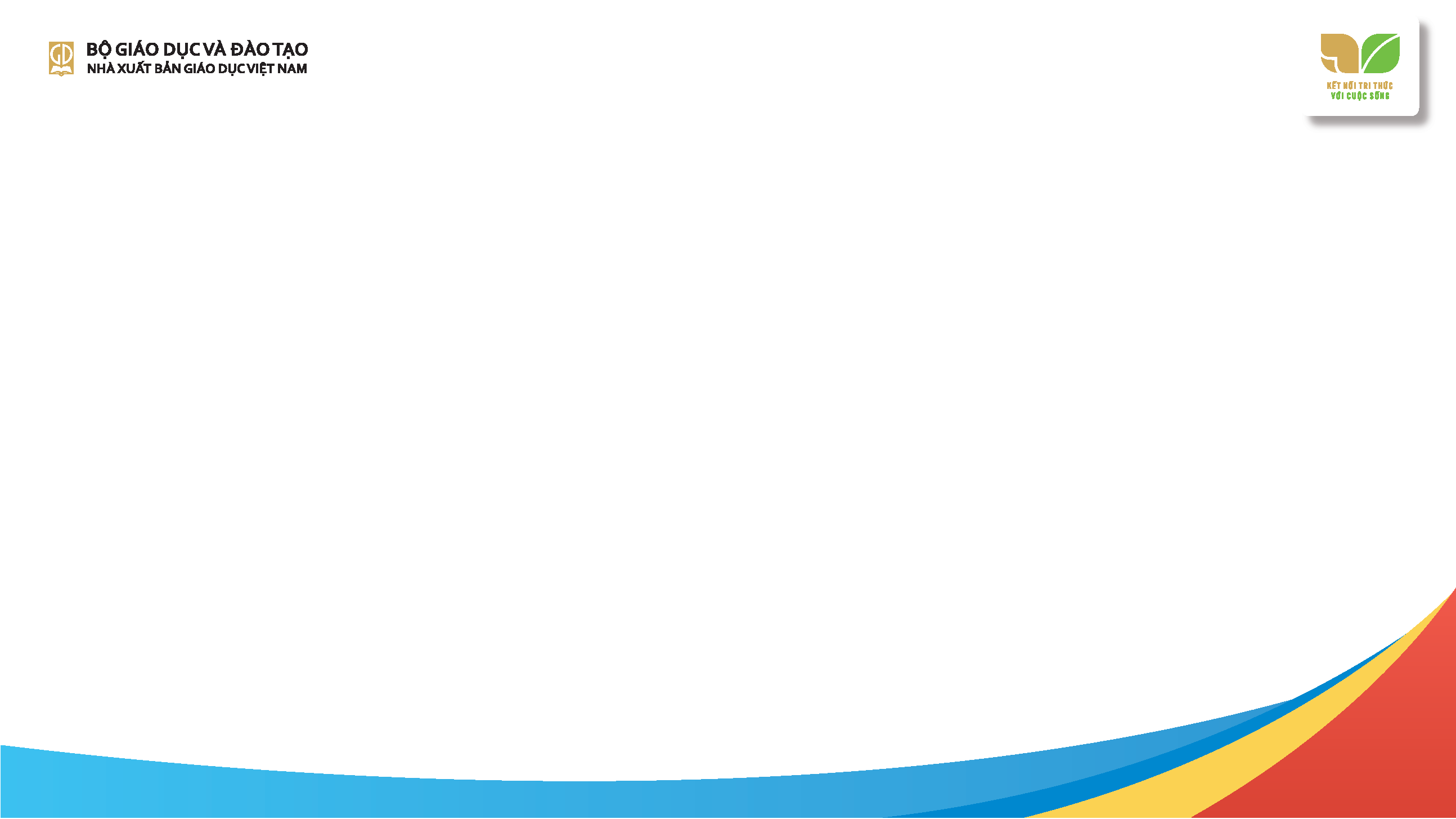 7
CÁCH TIẾP CẬN
8
8
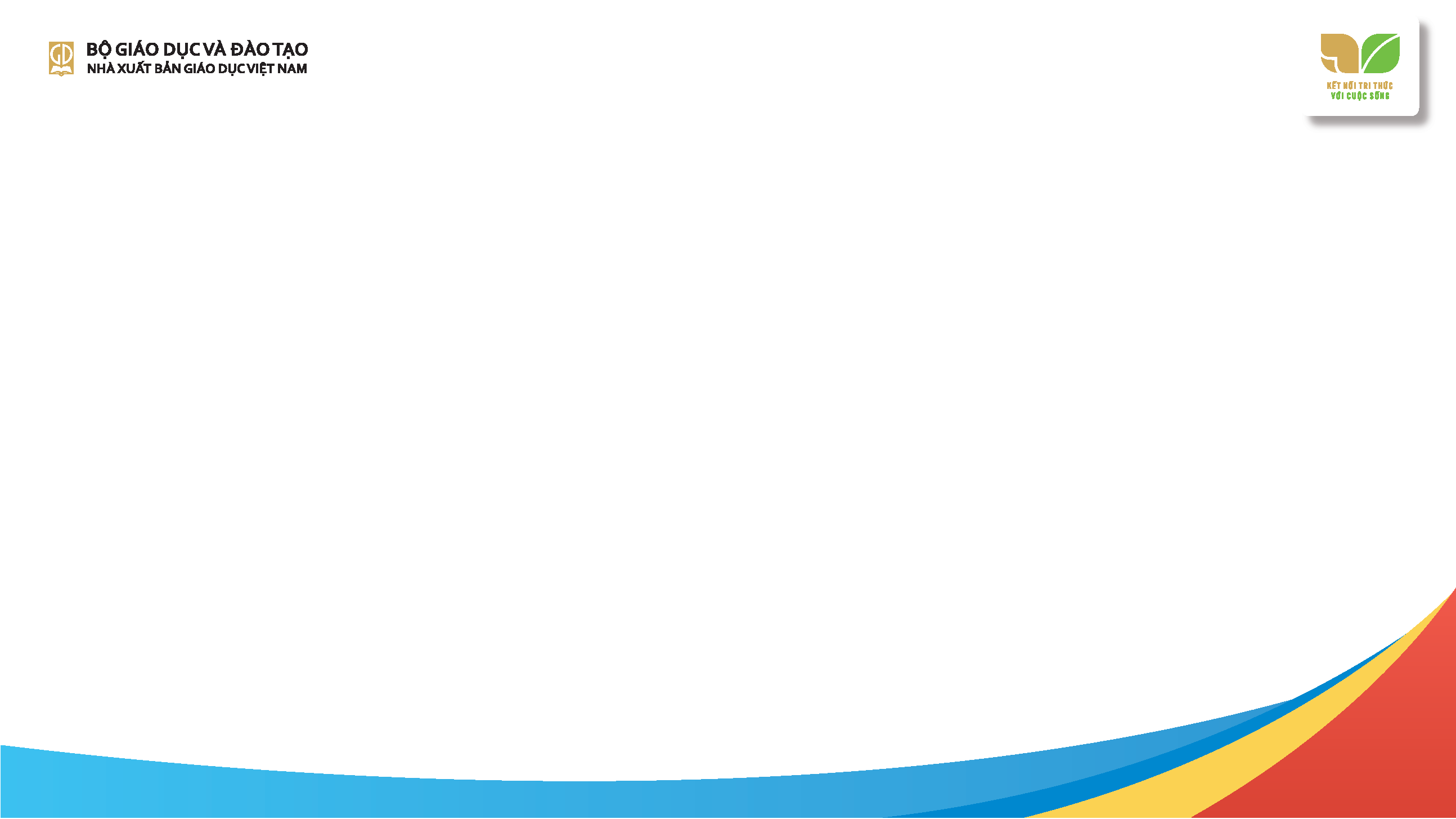 PHƯƠNG PHÁP BIÊN SOẠN
9
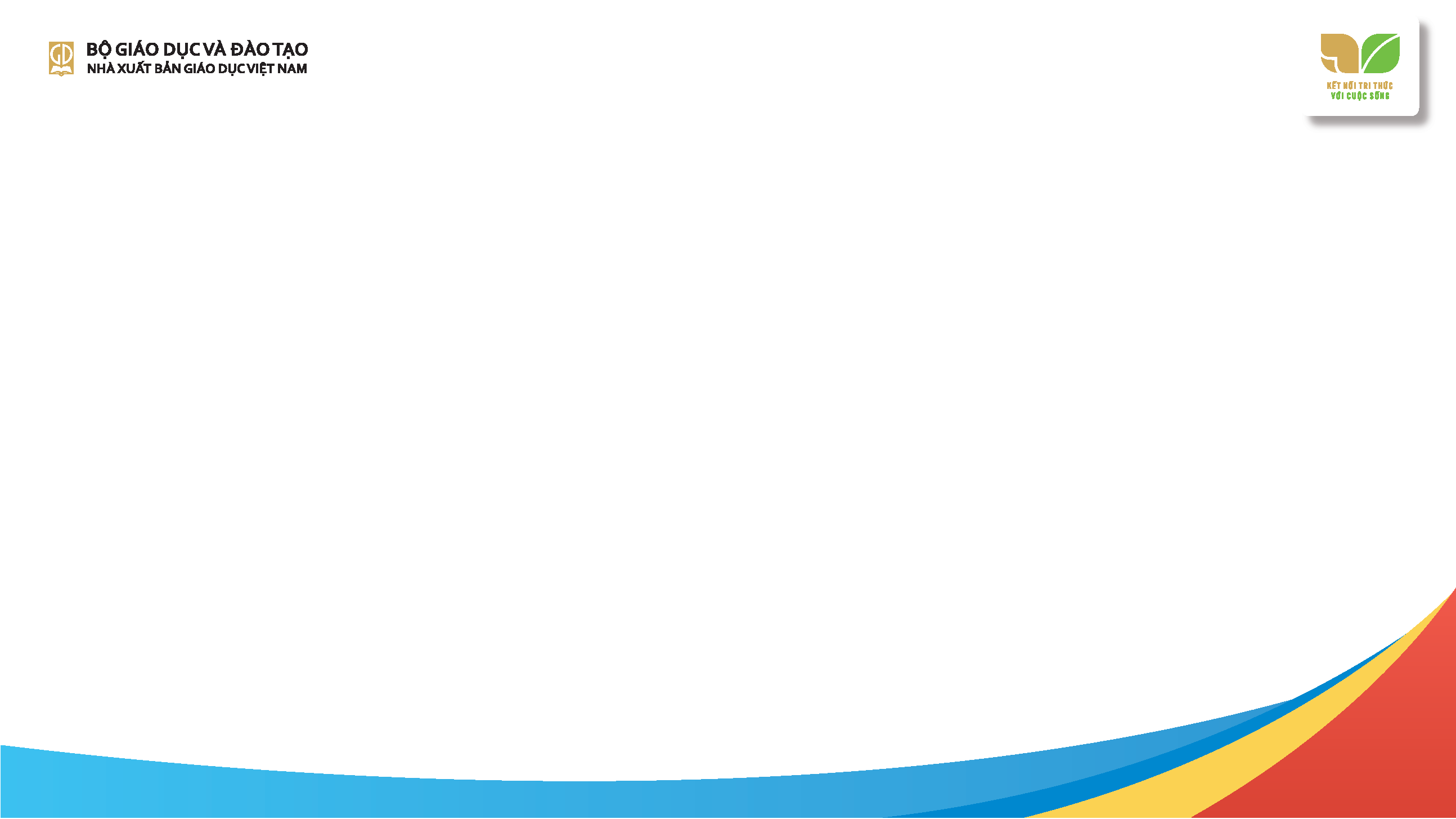 CẤU TRÚC SÁCH
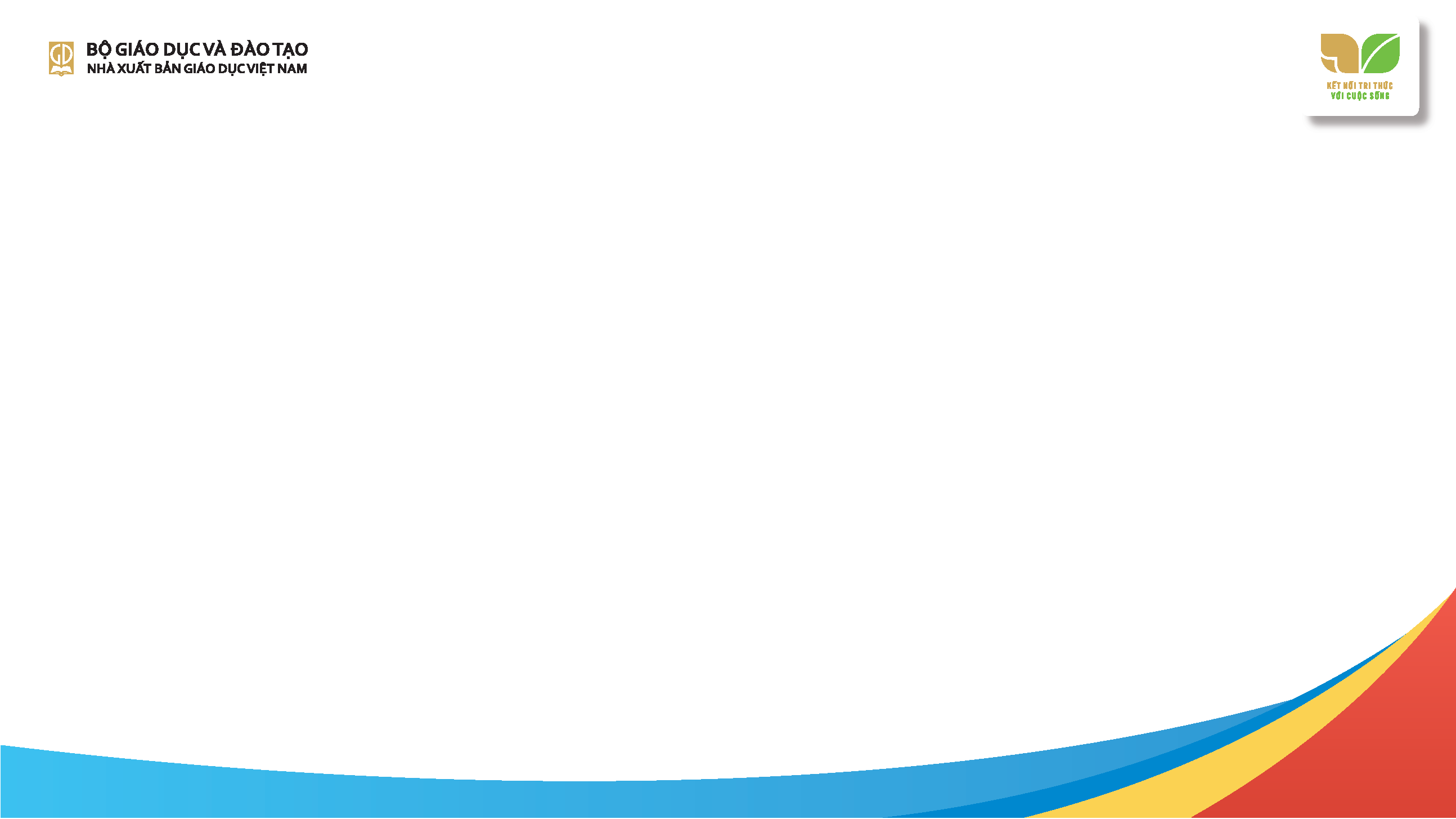 MỤC LỤC
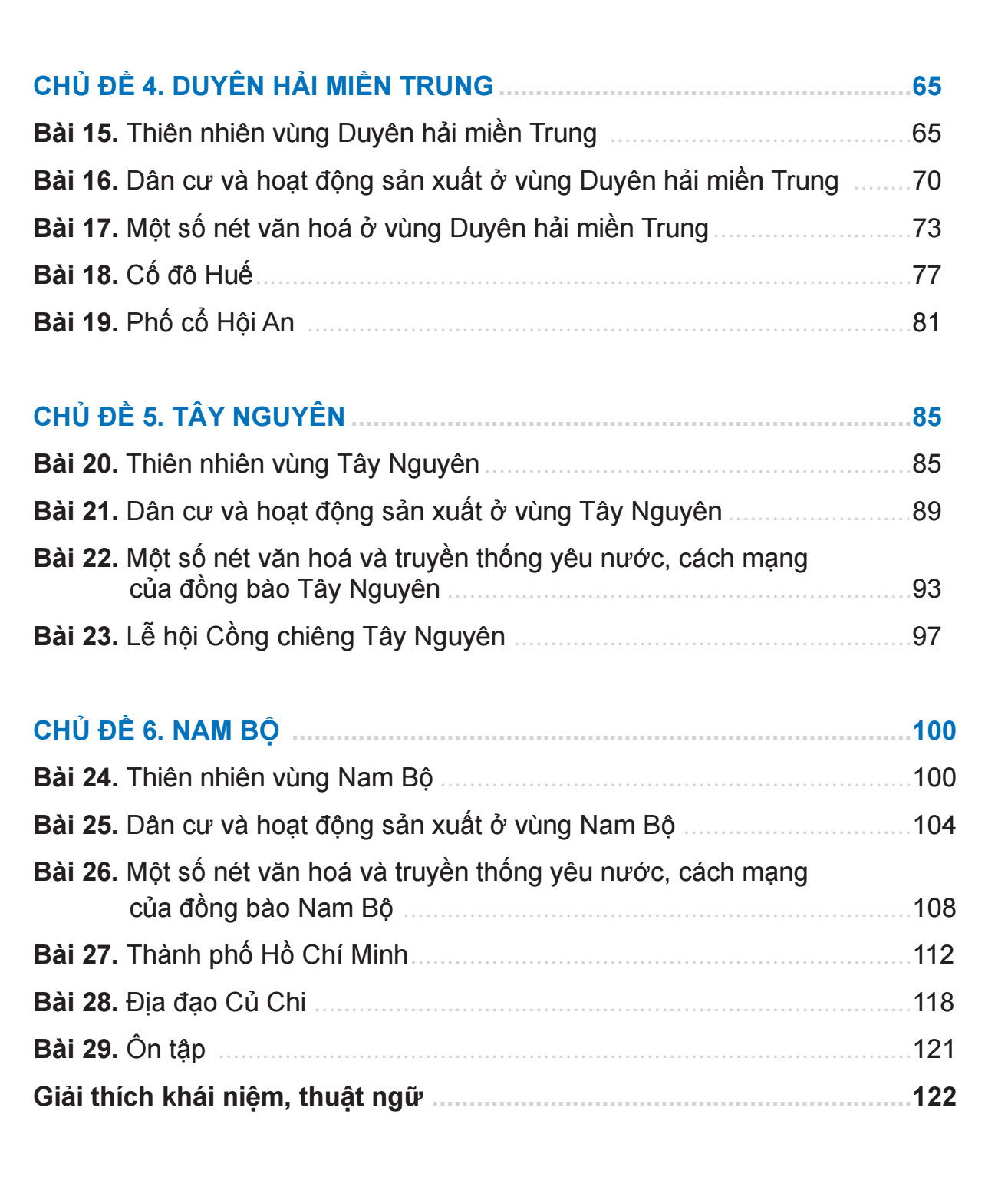 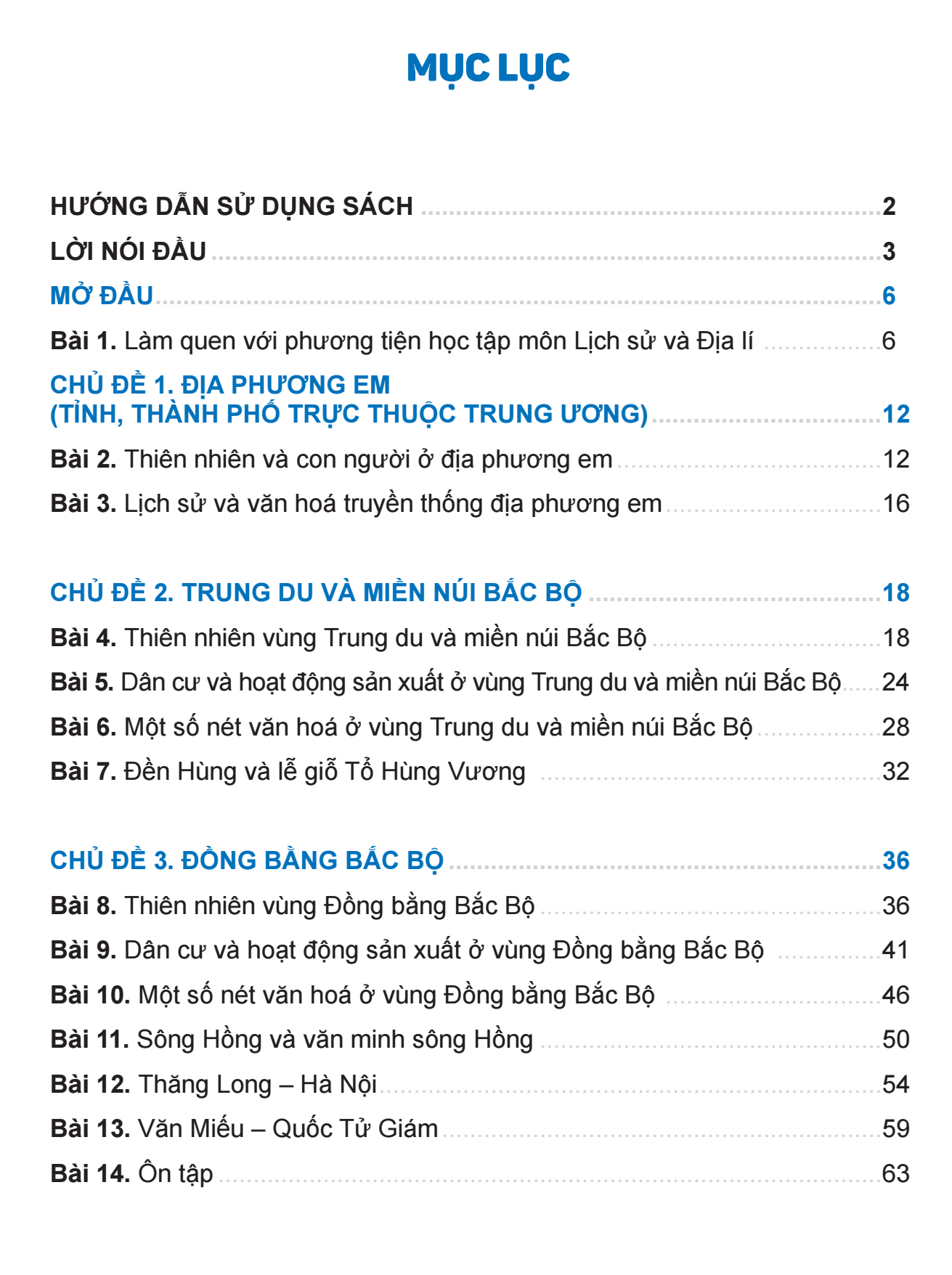 11
11
HƯỚNG DẪN SỬ DỤNG SÁCH
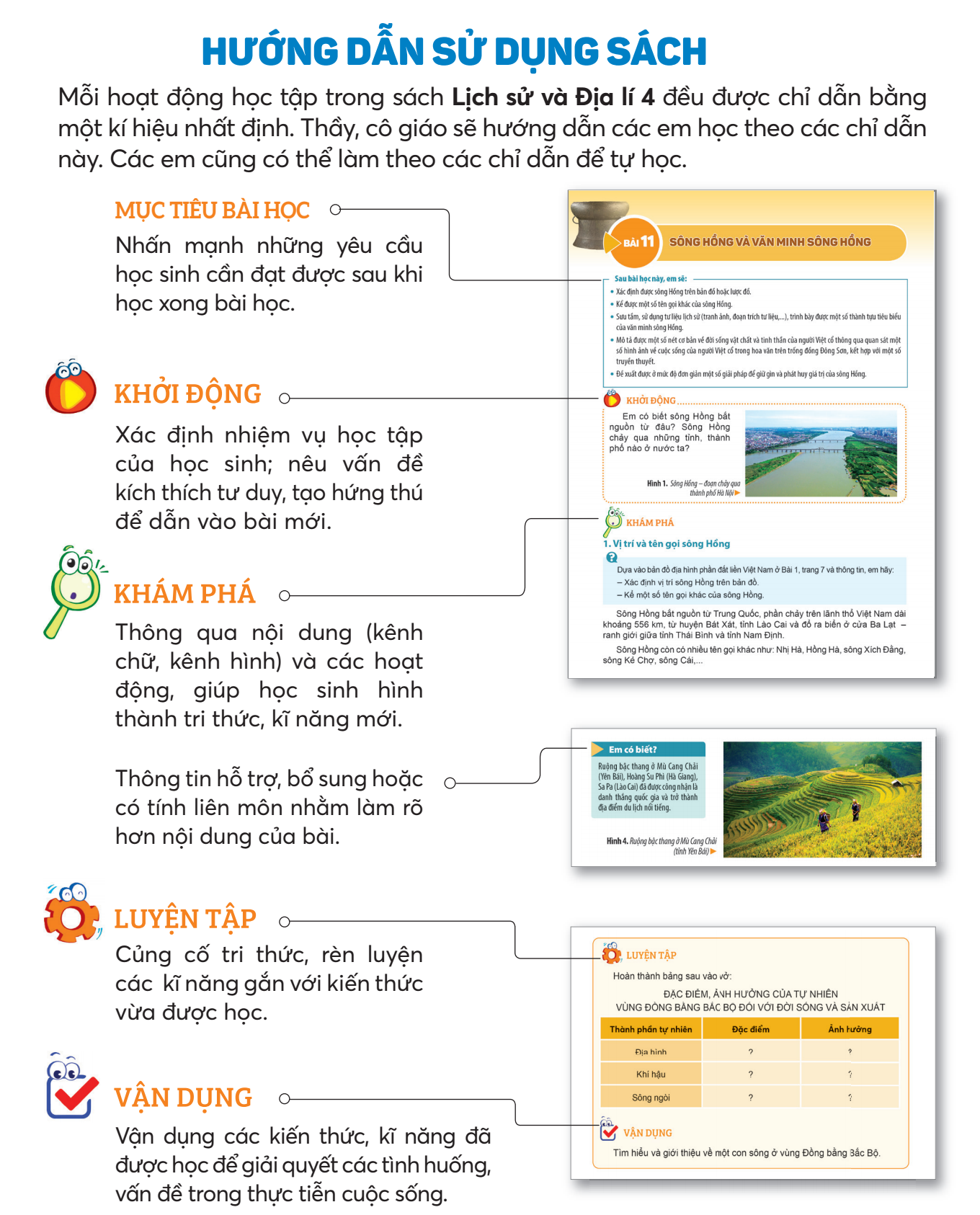 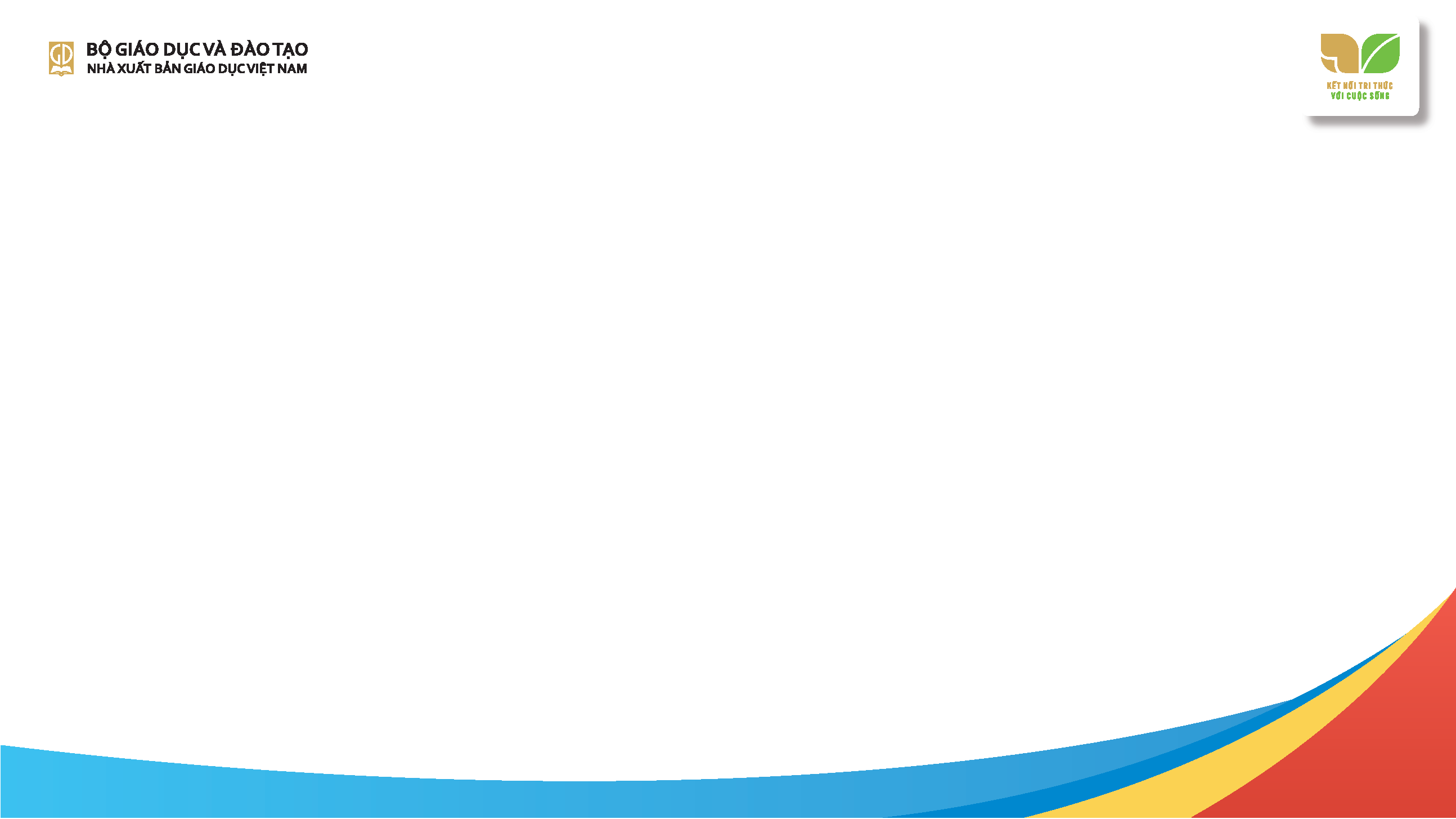 ĐỔI MỚI VỀ CẤU TRÚC BÀI HỌC
Cấu trúc logic
Nội dung vừa phải phù hợp với nhận thức và tâm lí HS lớp 4
Giải quyết một vấn đề của chương.
13
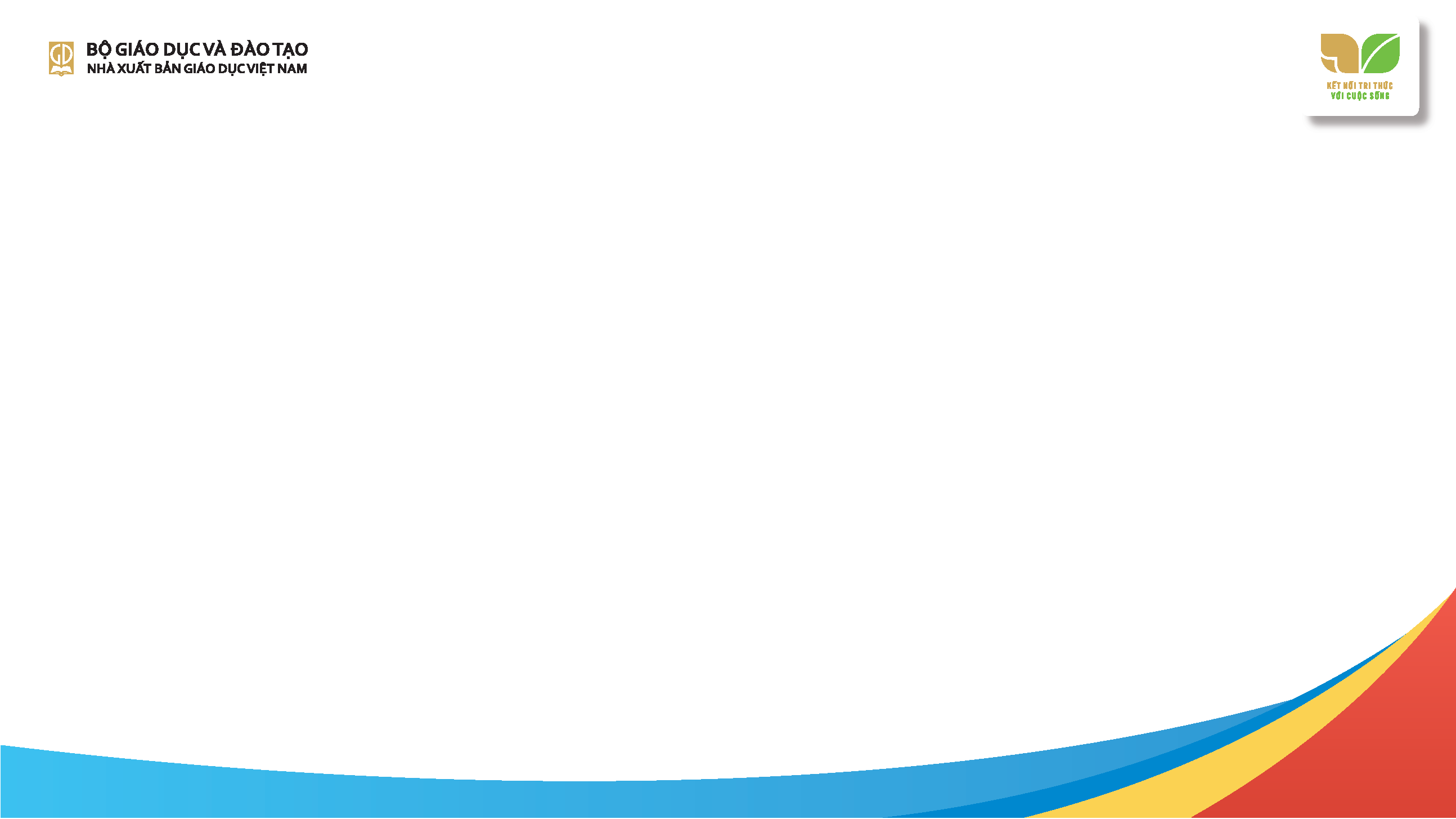 CÁC CHỦ ĐỀ, BÀI TRONG SÁCH
Bài 1
MỞ ĐẦU
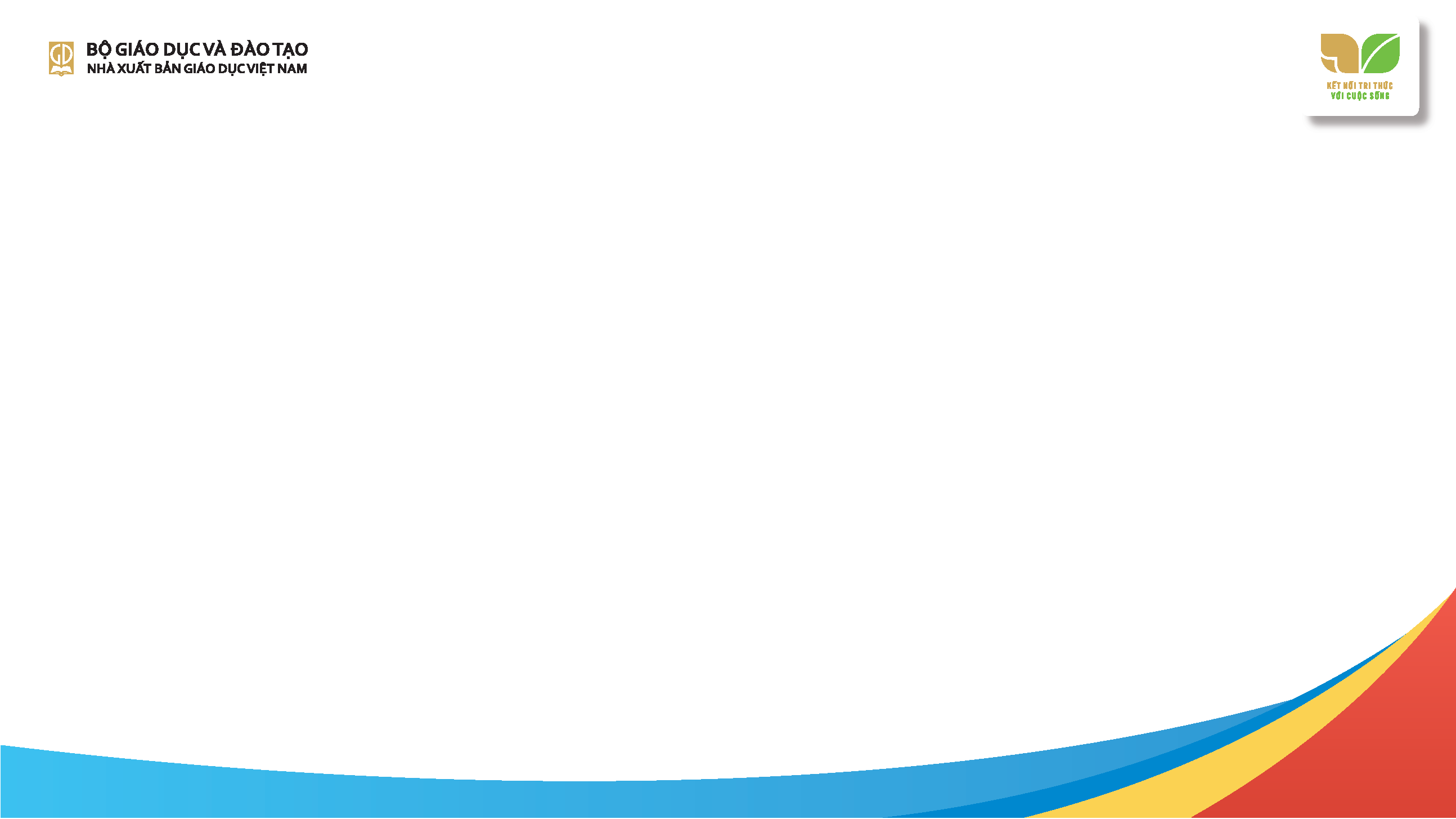 CÁC CHỦ ĐỀ, BÀI TRONG SÁCH
Bài 2
CHỦ ĐỀ 1.
ĐỊA PHƯƠNG EM 
(TỈNH, THÀNH PHỐ TRỰC THUỘC
TRUNG ƯƠNG)
Bài 3
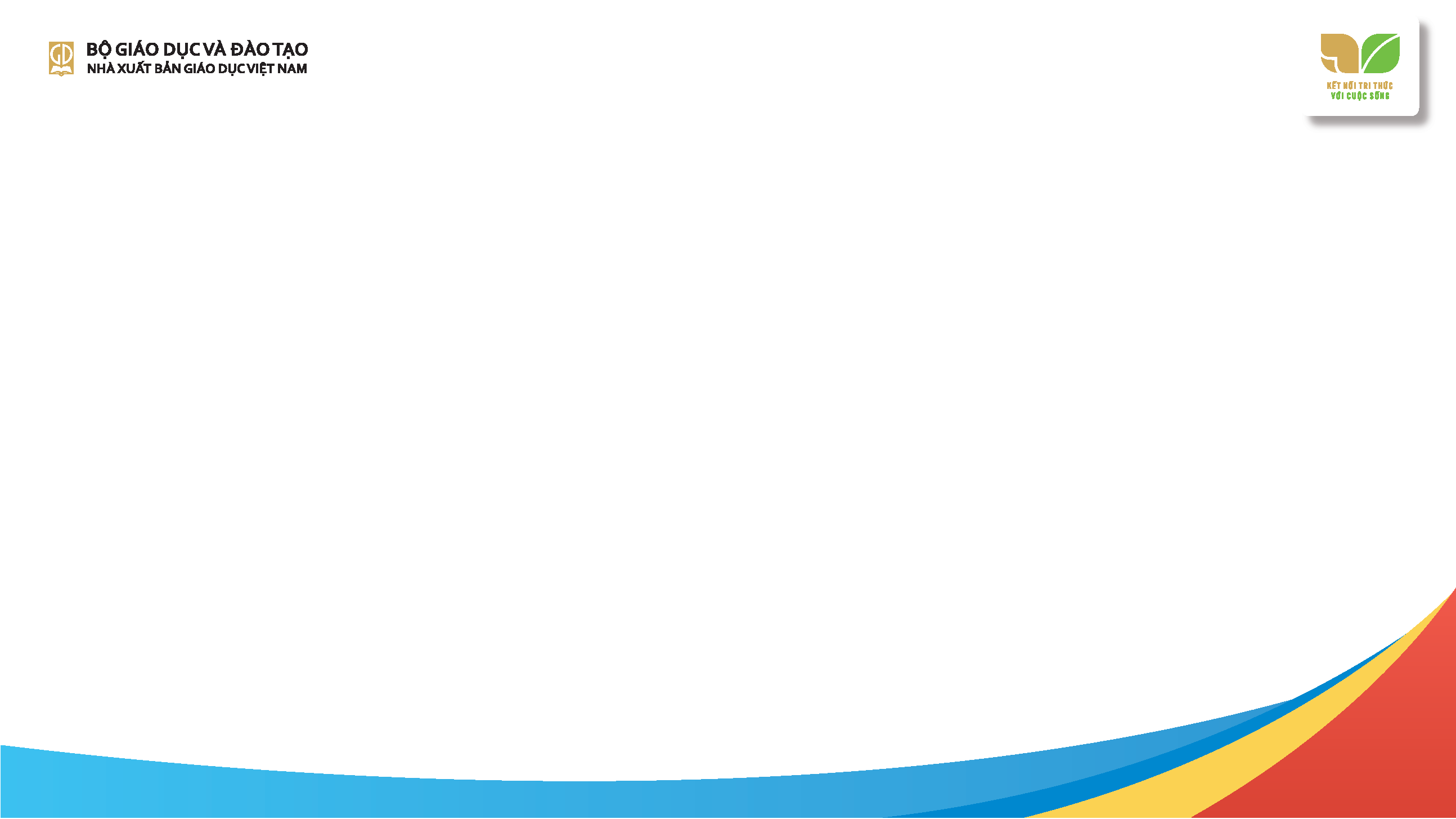 CÁC CHỦ ĐỀ, BÀI TRONG SÁCH
Bài 4
CHỦ ĐỀ 2.
TRUNG DU
VÀ MIỀN NÚI 
BẮC BỘ
Bài 5
Bài 6
Bài 7
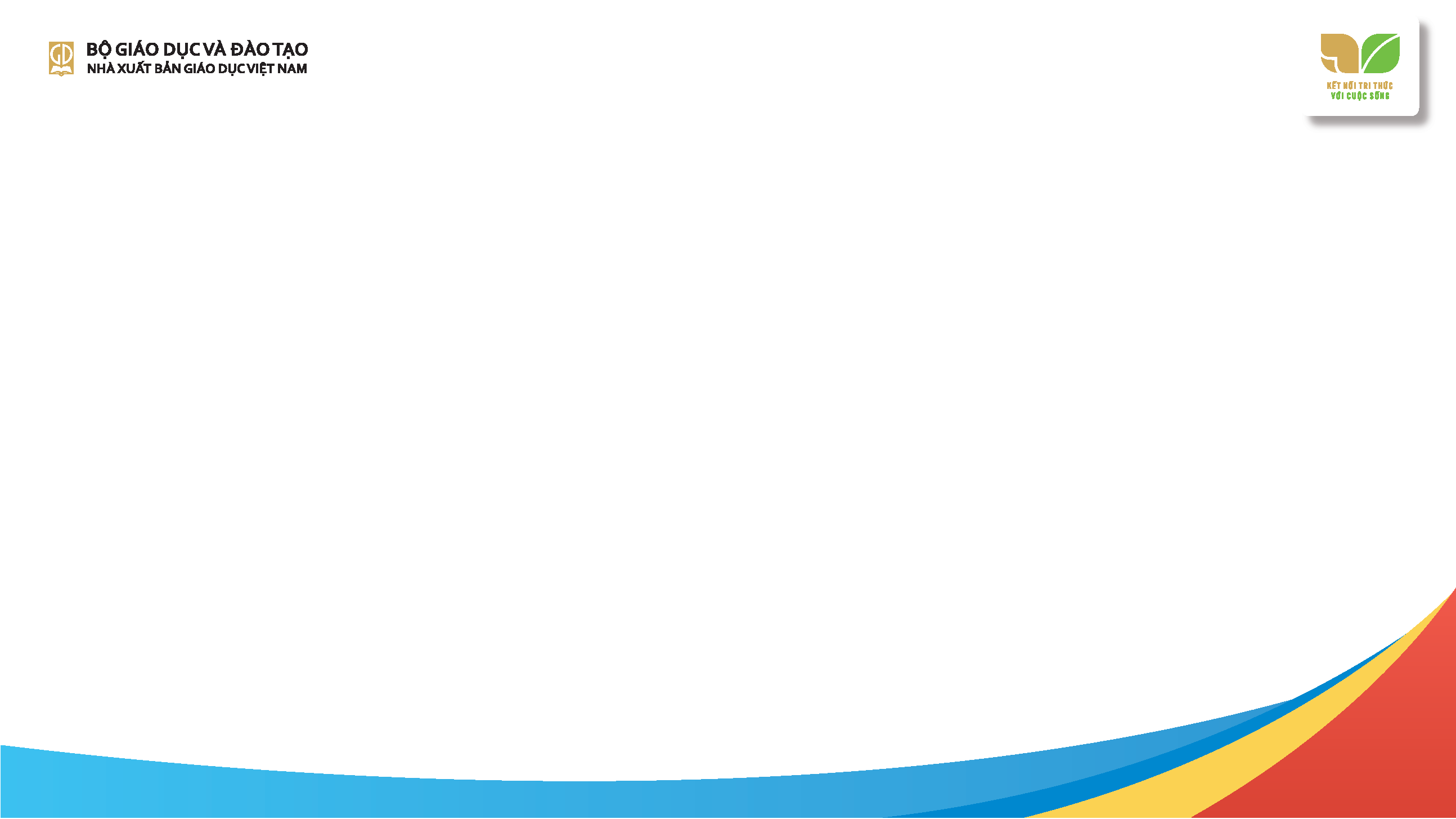 CÁC CHỦ ĐỀ, BÀI TRONG SÁCH
Bài 8
Bài 9
CHỦ ĐỀ 3.
ĐỒNG BẰNG
BẮC BỘ
Bài
10
Bài
11
Bài
12
Bài
13
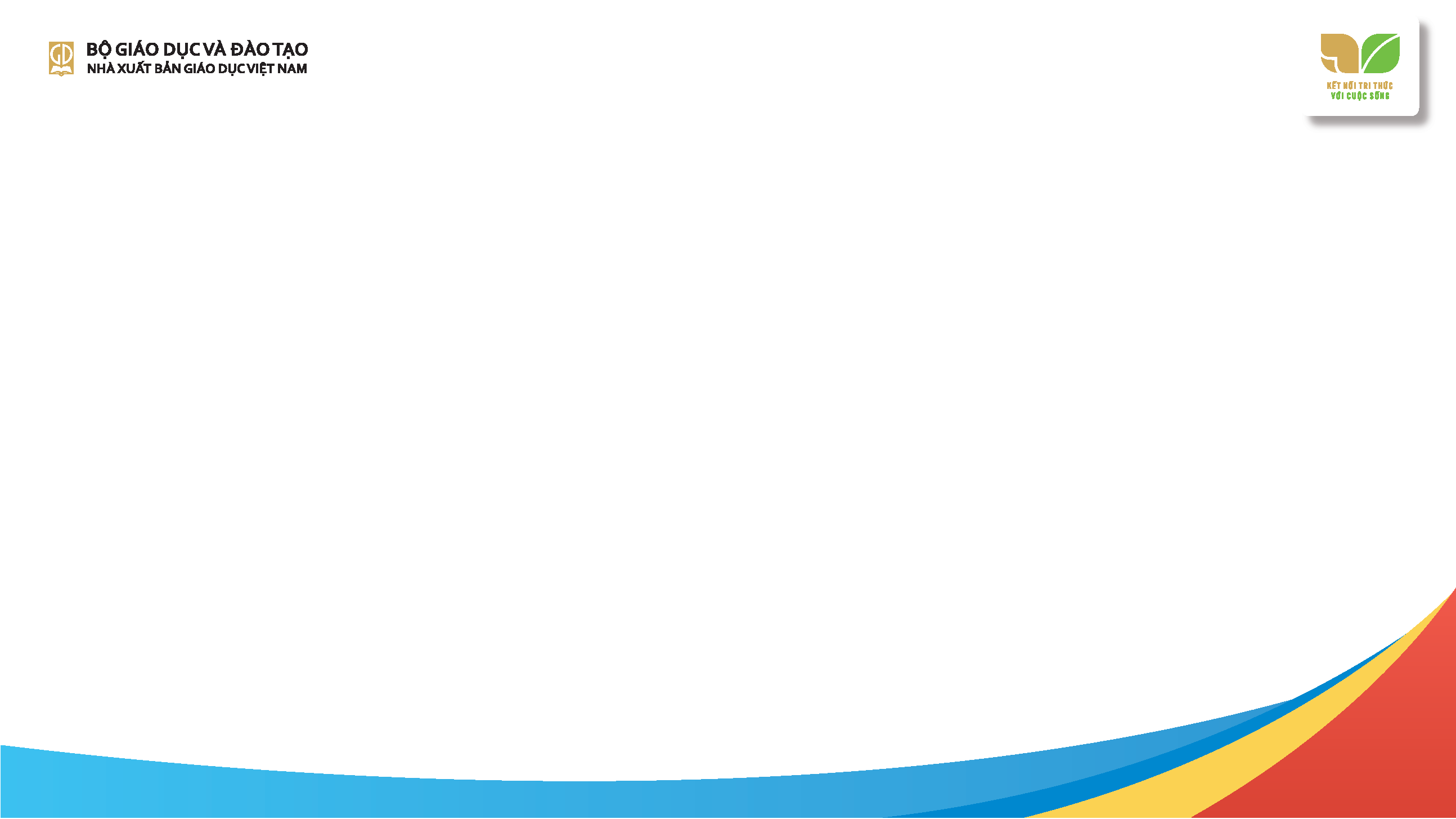 CÁC CHỦ ĐỀ, BÀI TRONG SÁCH
Bài 14
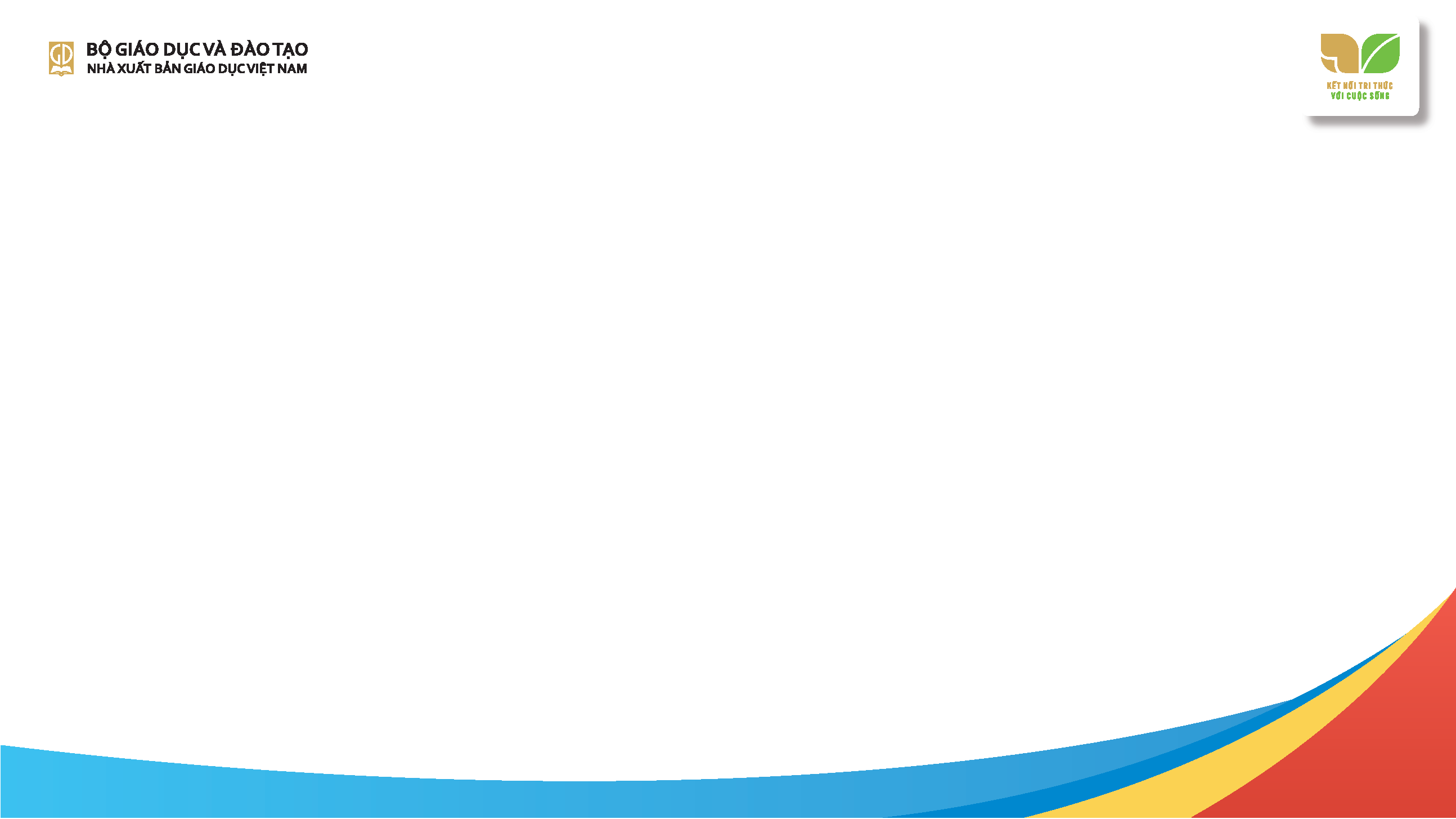 CÁC CHỦ ĐỀ, BÀI TRONG SÁCH
Bài 
15
Bài 
16
CHỦ ĐỀ 4.
DUYÊN HẢI
MIỀN TRUNG
Bài 
17
Bài 
18
Bài 
19
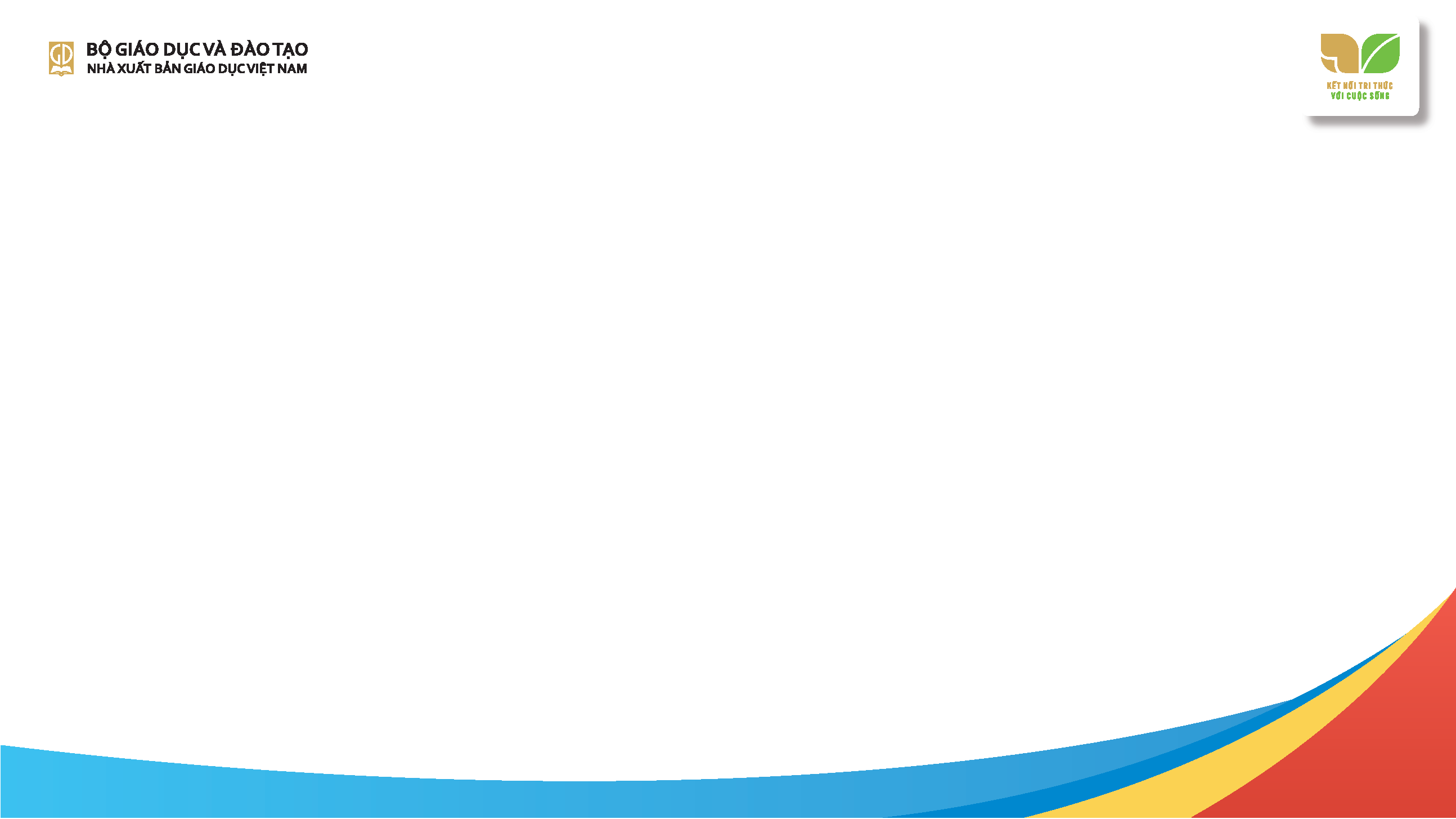 CÁC CHỦ ĐỀ, BÀI TRONG SÁCH
Bài 
20
Bài 
21
CHỦ ĐỀ 5.
TÂY NGUYÊN
Bài 
22
Bài 
23
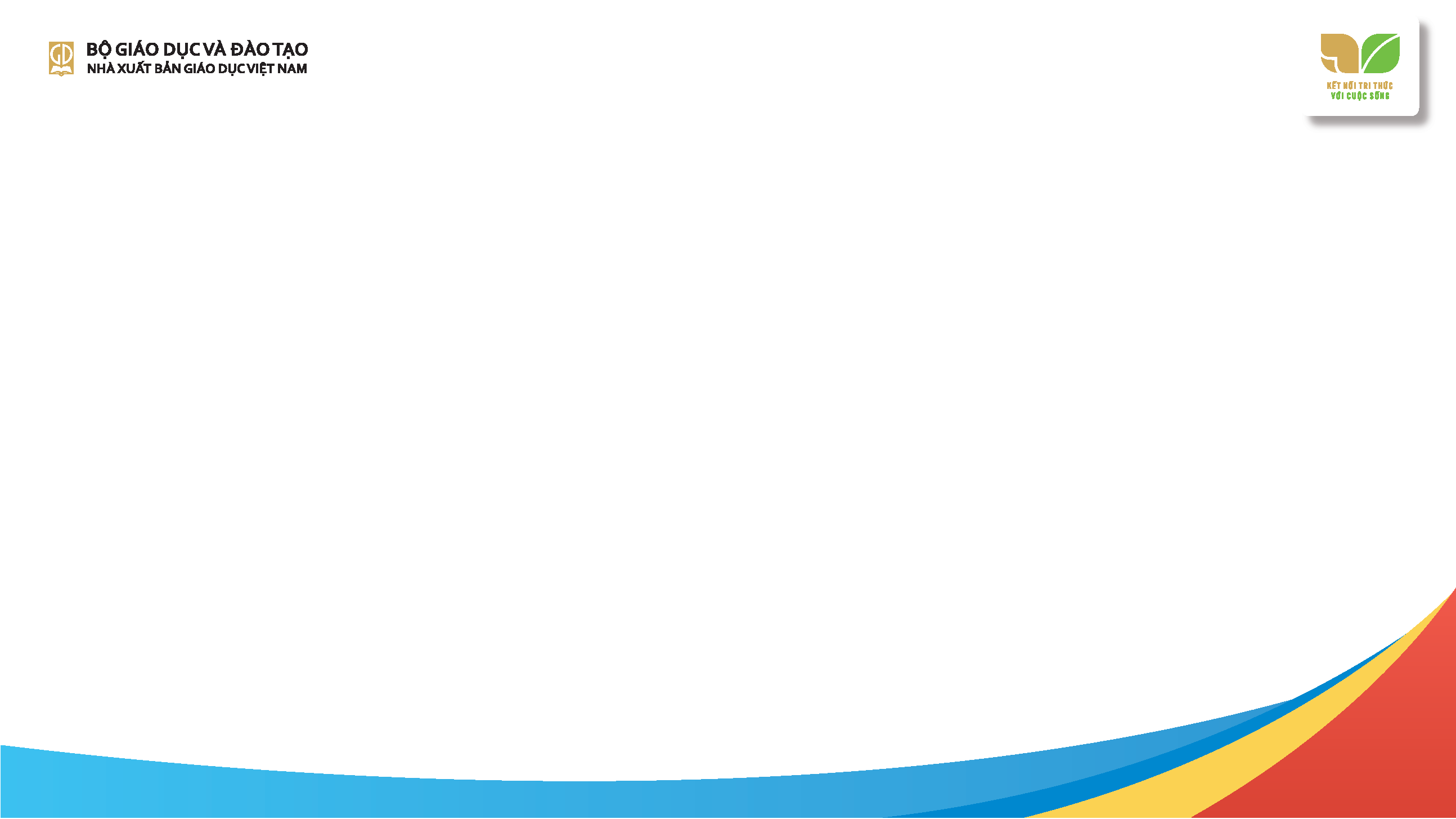 CÁC CHỦ ĐỀ, BÀI TRONG SÁCH
Bài 24
Bài 25
CHỦ ĐỀ 6.
NAM BỘ
Bài
26
Bài
27
Bài
28
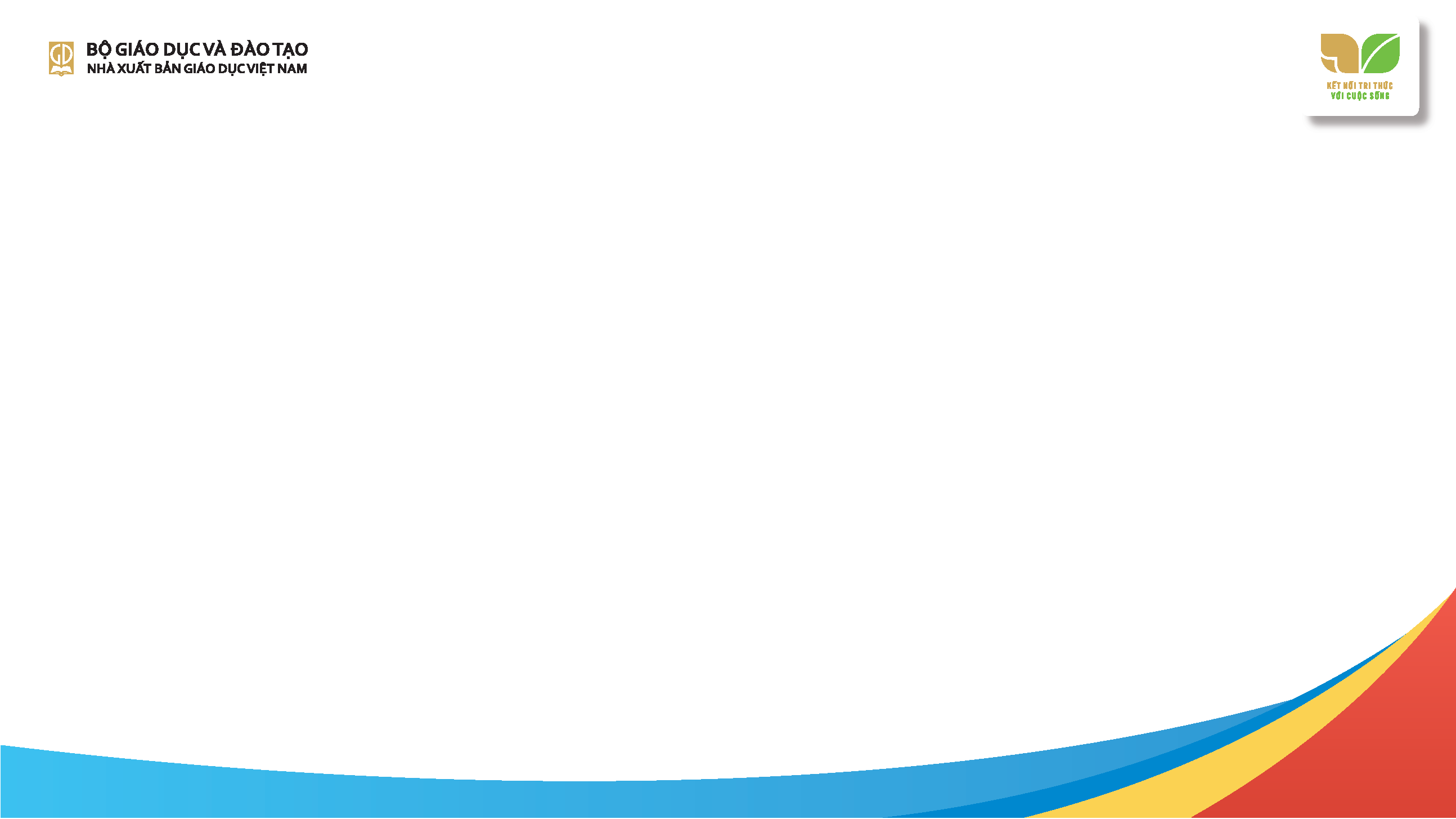 CÁC CHỦ ĐỀ, BÀI TRONG SÁCH
Bài 29
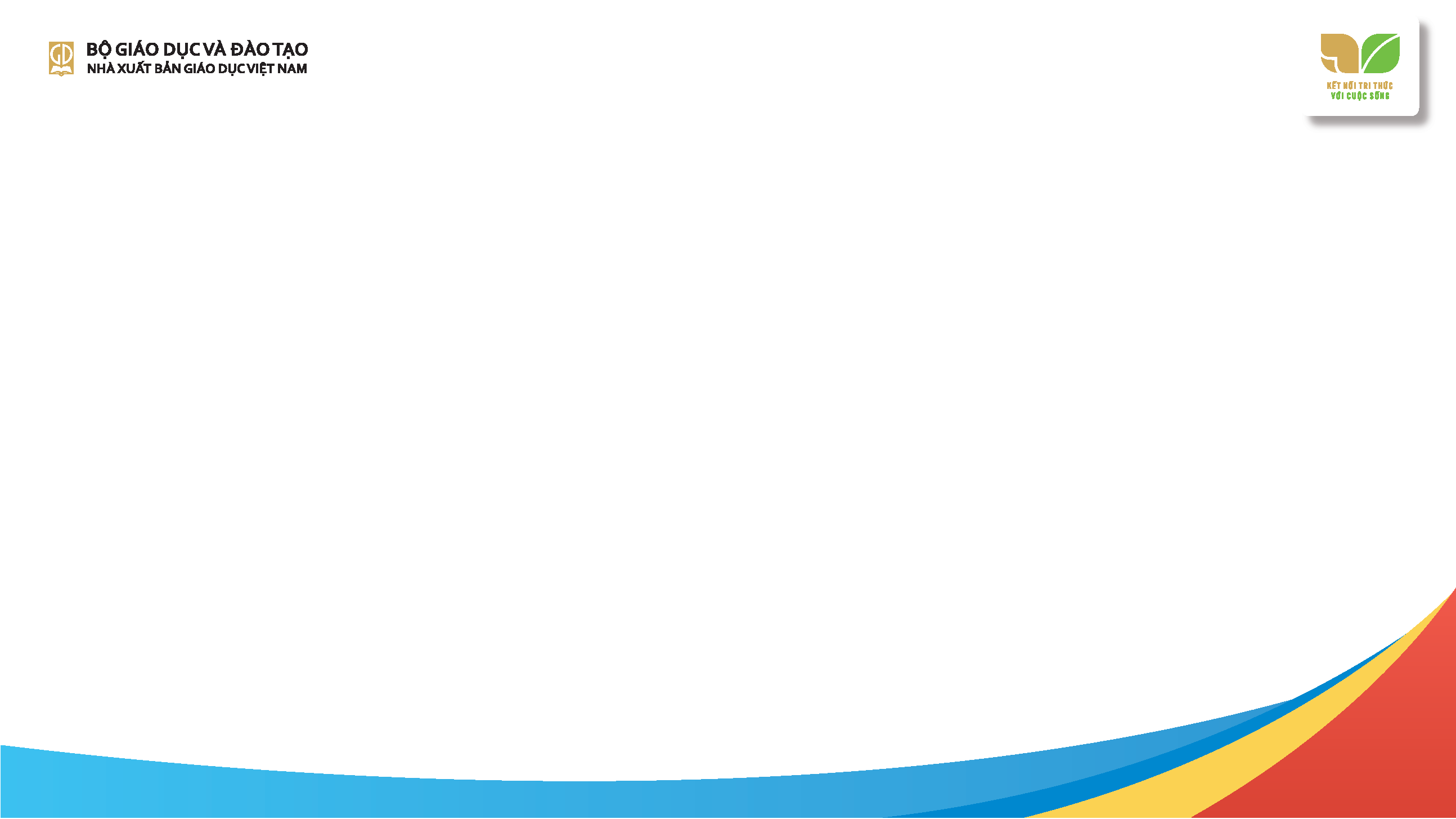 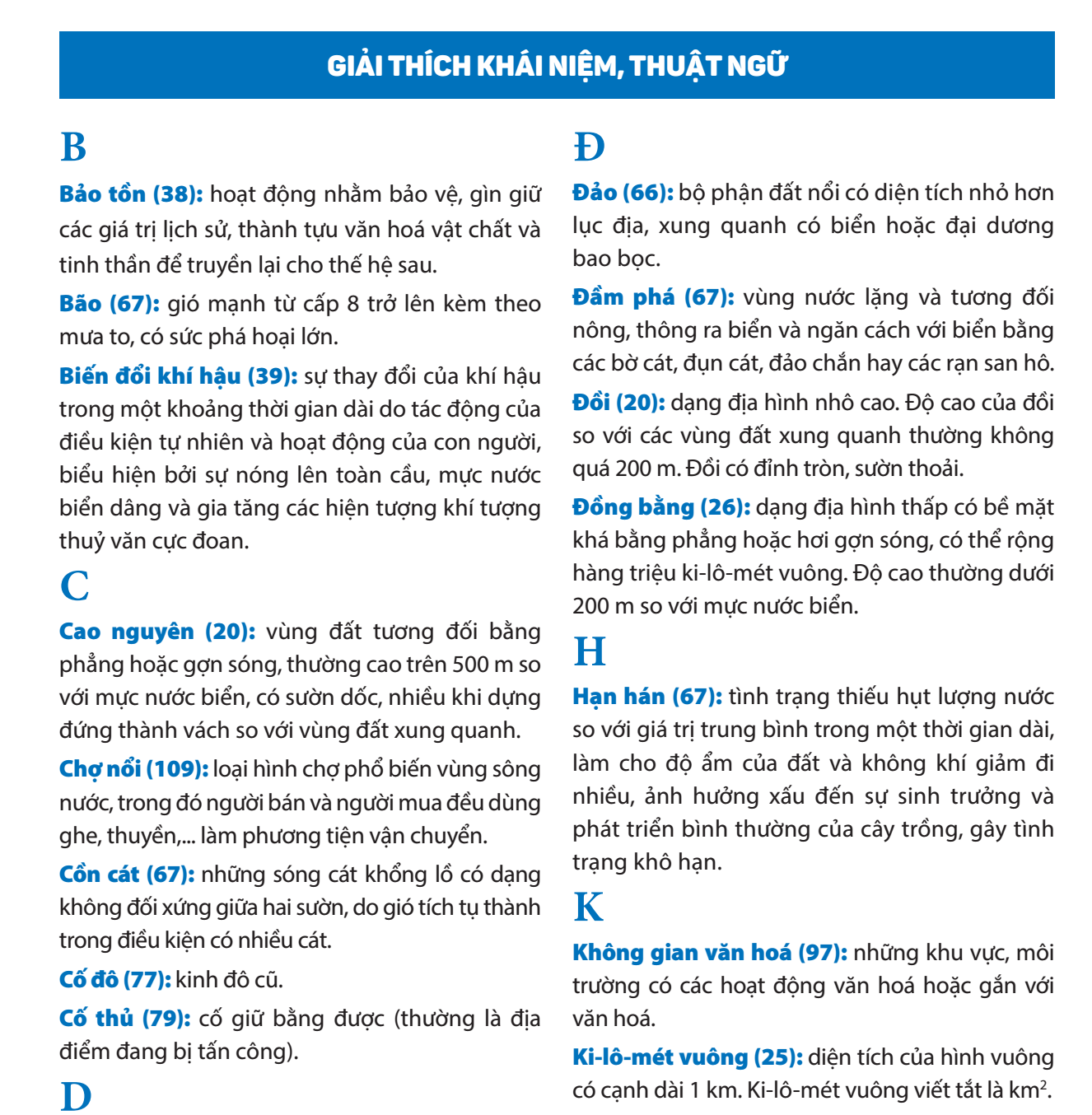 Bảng tra cứu 
thuật ngữ
Giúp HS nhớ lại, nắm bắt những kiến thức cơ bản thông qua các thuật ngữ được giải thích một cách cơ bản ngắn gọn, chính xác, đồng thời đó cũng là những gợi ý để các em tra cứu thêm nội dung liên quan trong các sách khác hay trên internet để mở rộng kiến thức.
23
23
CẤU TRÚC VÀ NỘI DUNG BÀI HỌC
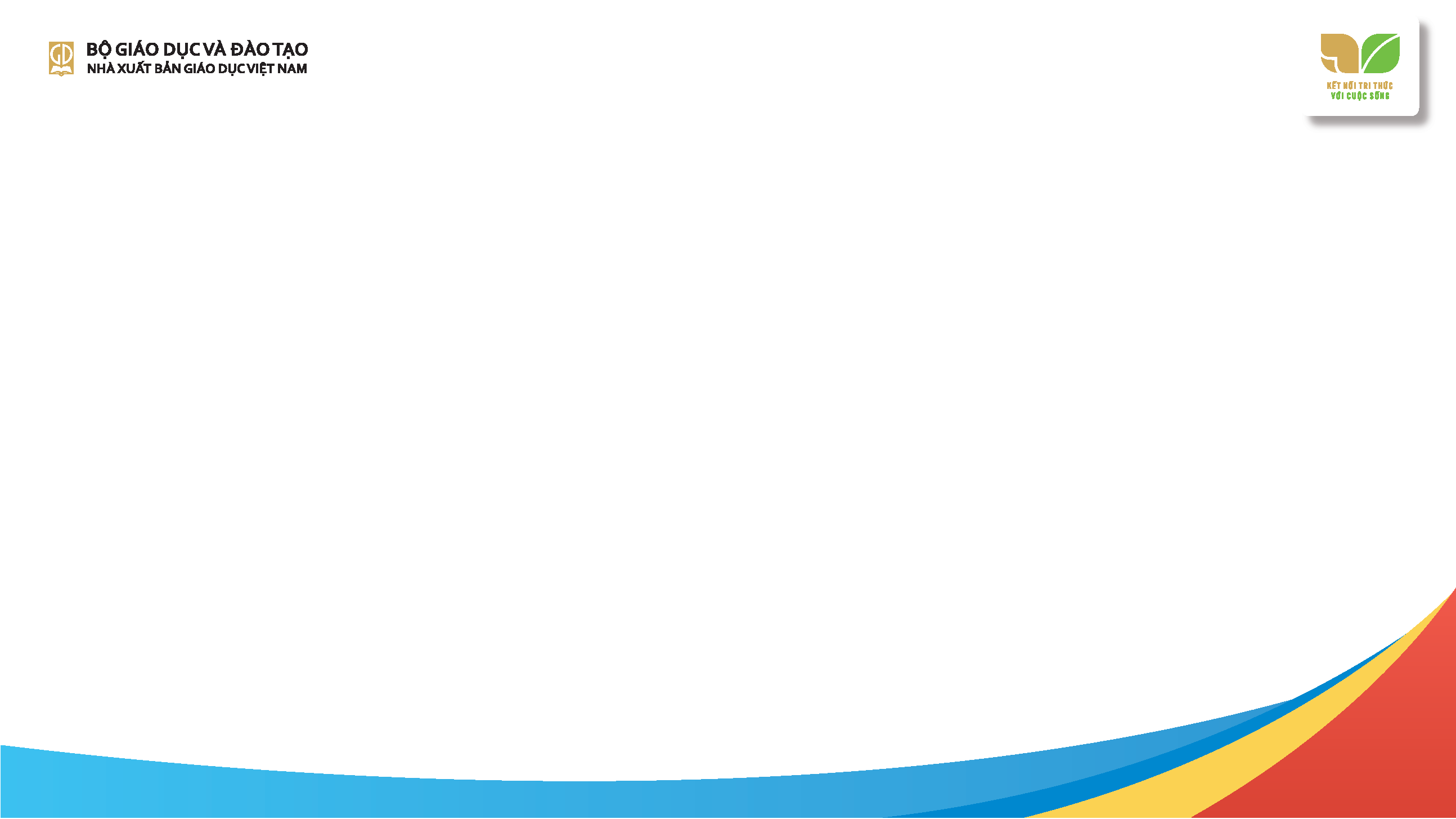 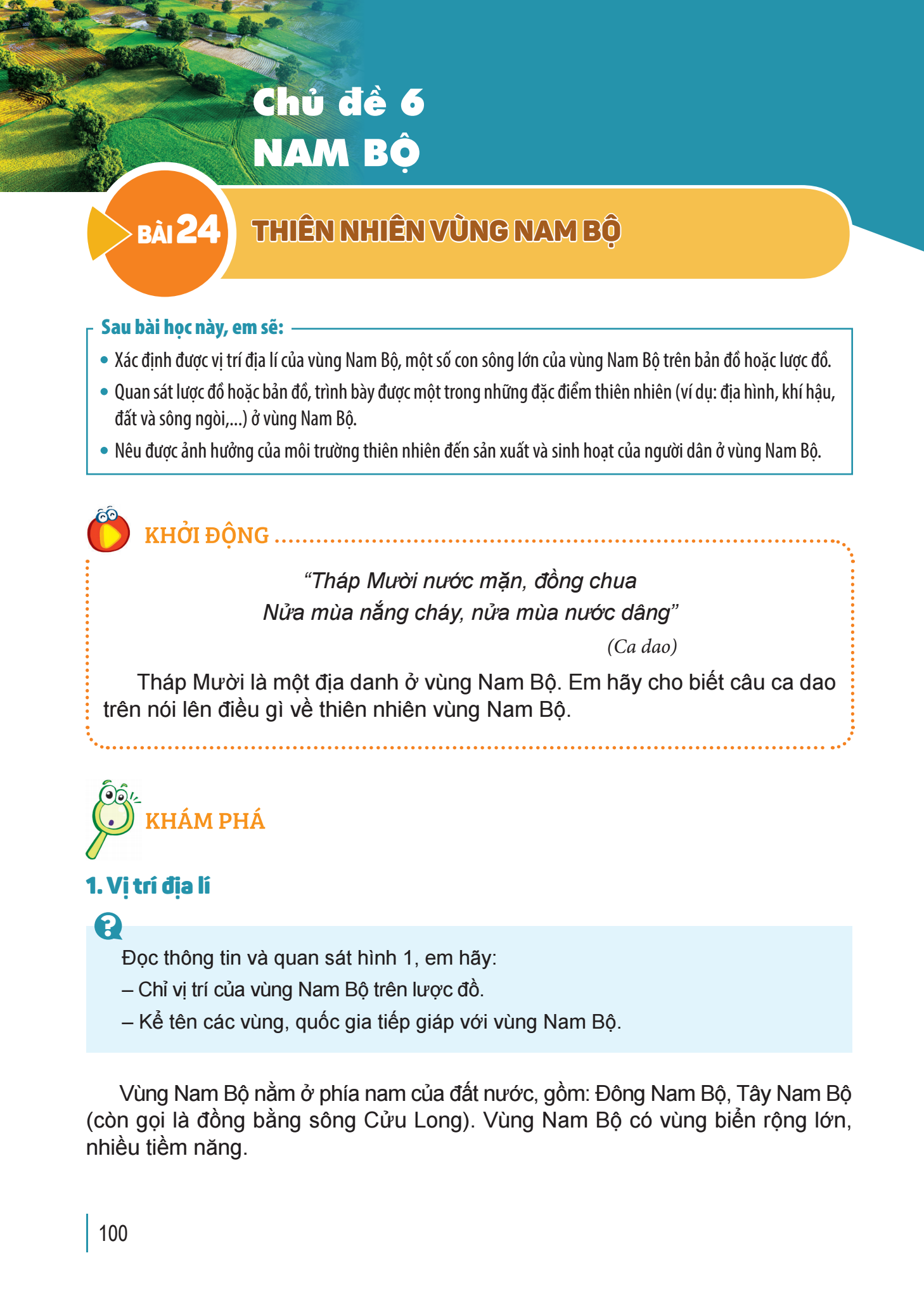 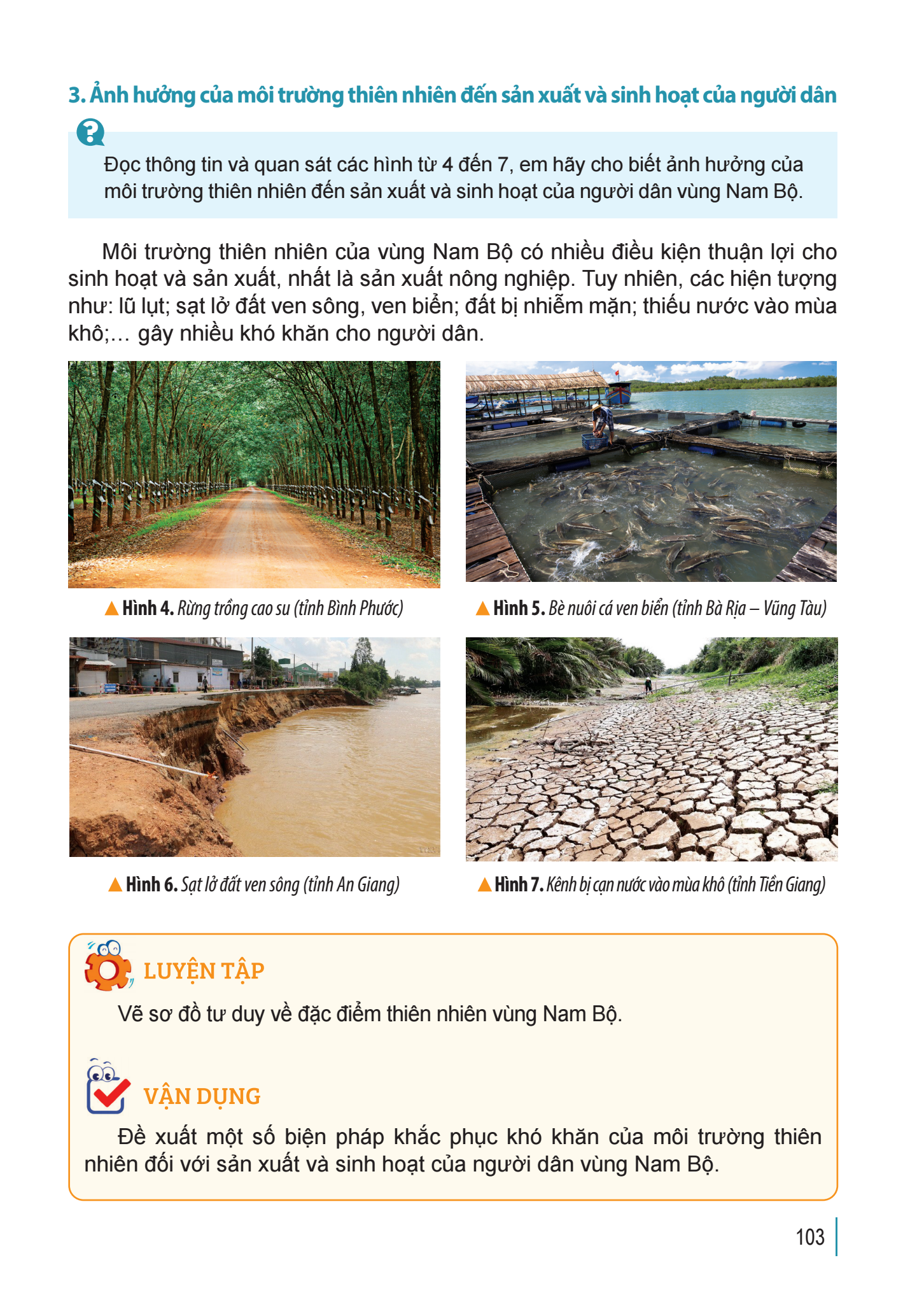 .
24
[Speaker Notes: Giải quyết một vấn đề của chương
Cấu trúc 4 bước dễ soạn giáo án]
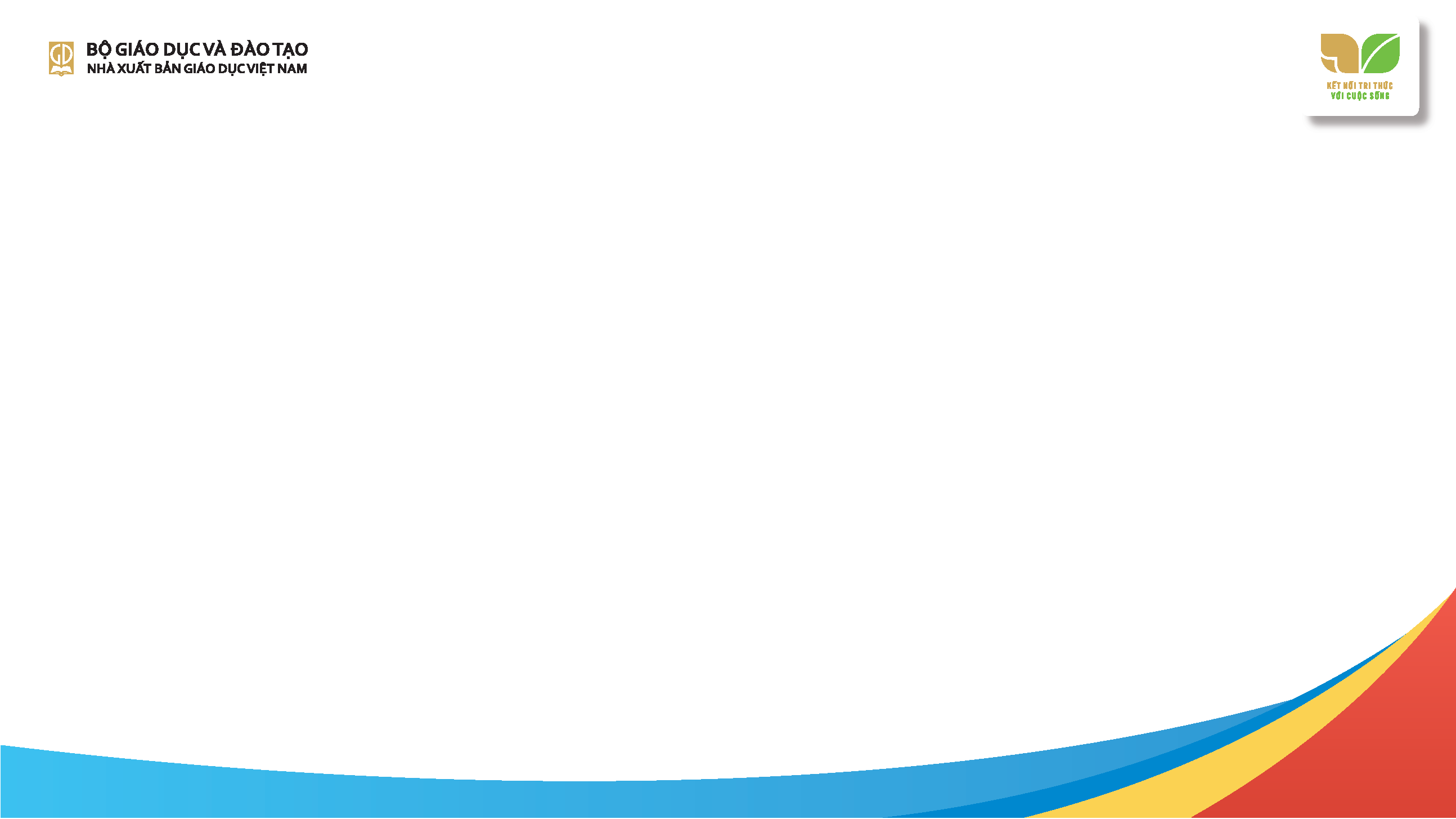 ĐỔI MỚI VỀ HÌNH THỨC THIẾT KẾ, HÌNH ẢNH
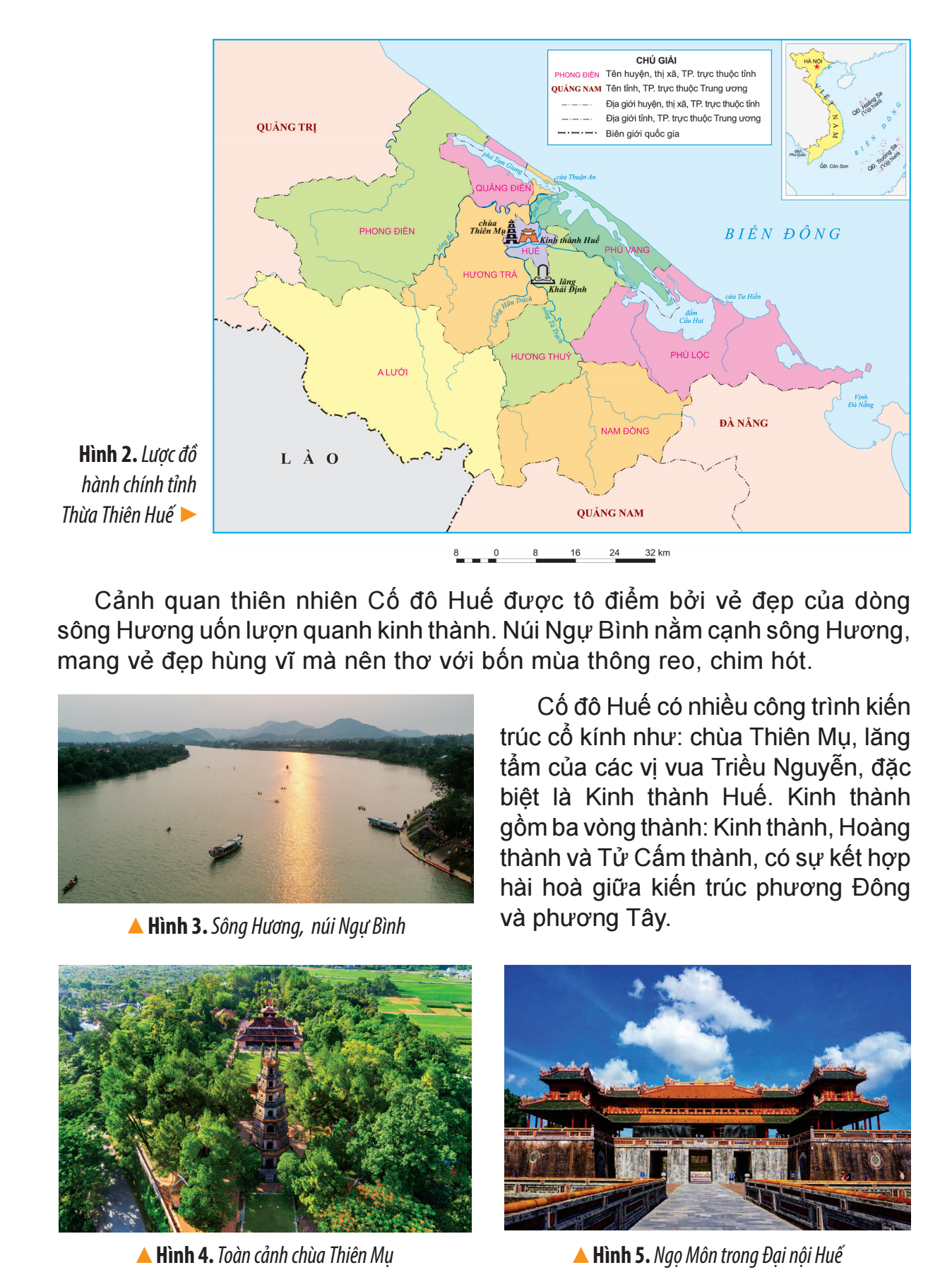 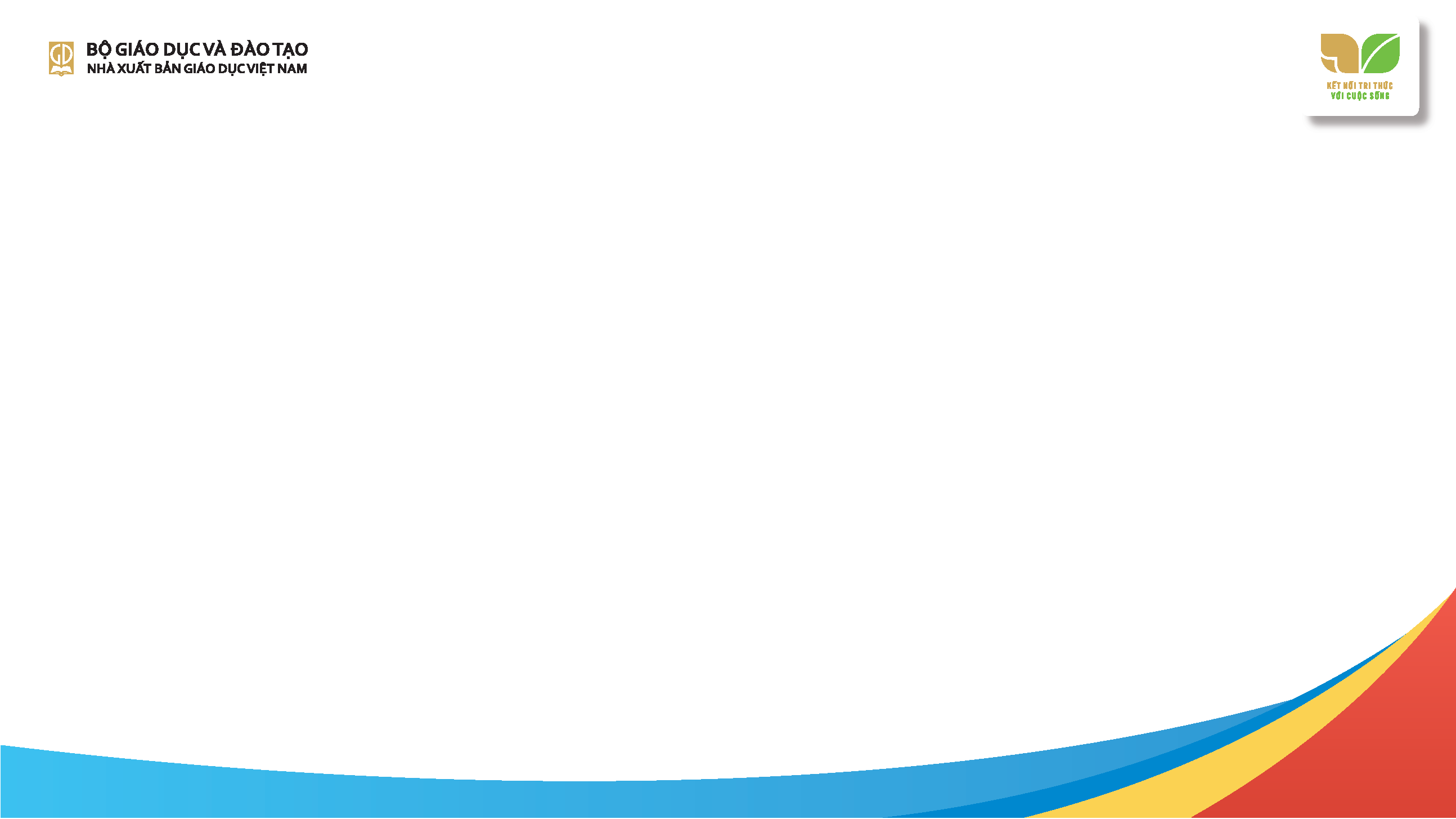 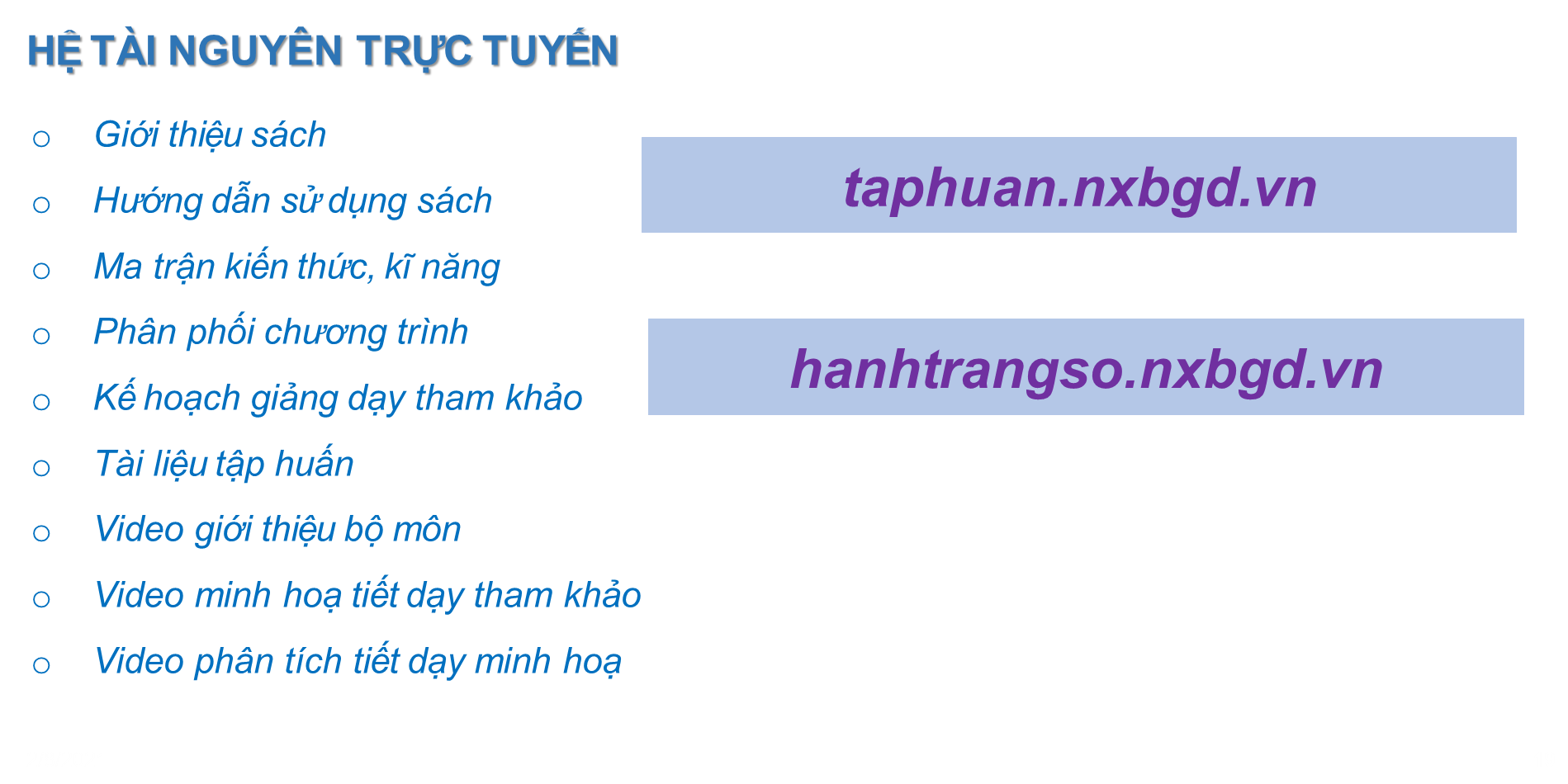 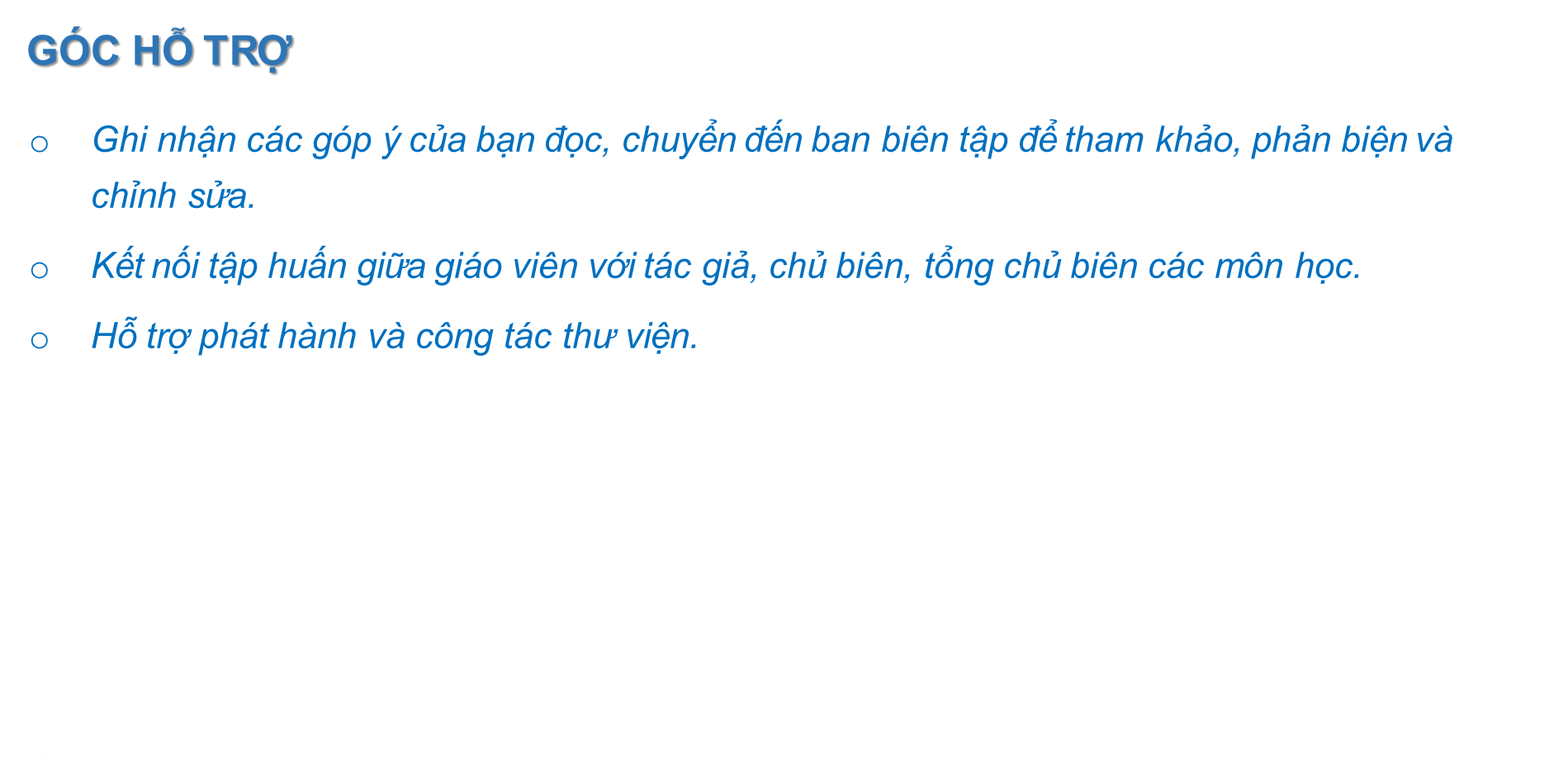 26
NHỮNG ƯU ĐIỂM CỦA SÁCH ĐỐI VỚI GIÁO VIÊN
NHỮNG ƯU ĐIỂM CỦA SÁCH ĐỐI VỚI HỌC SINH
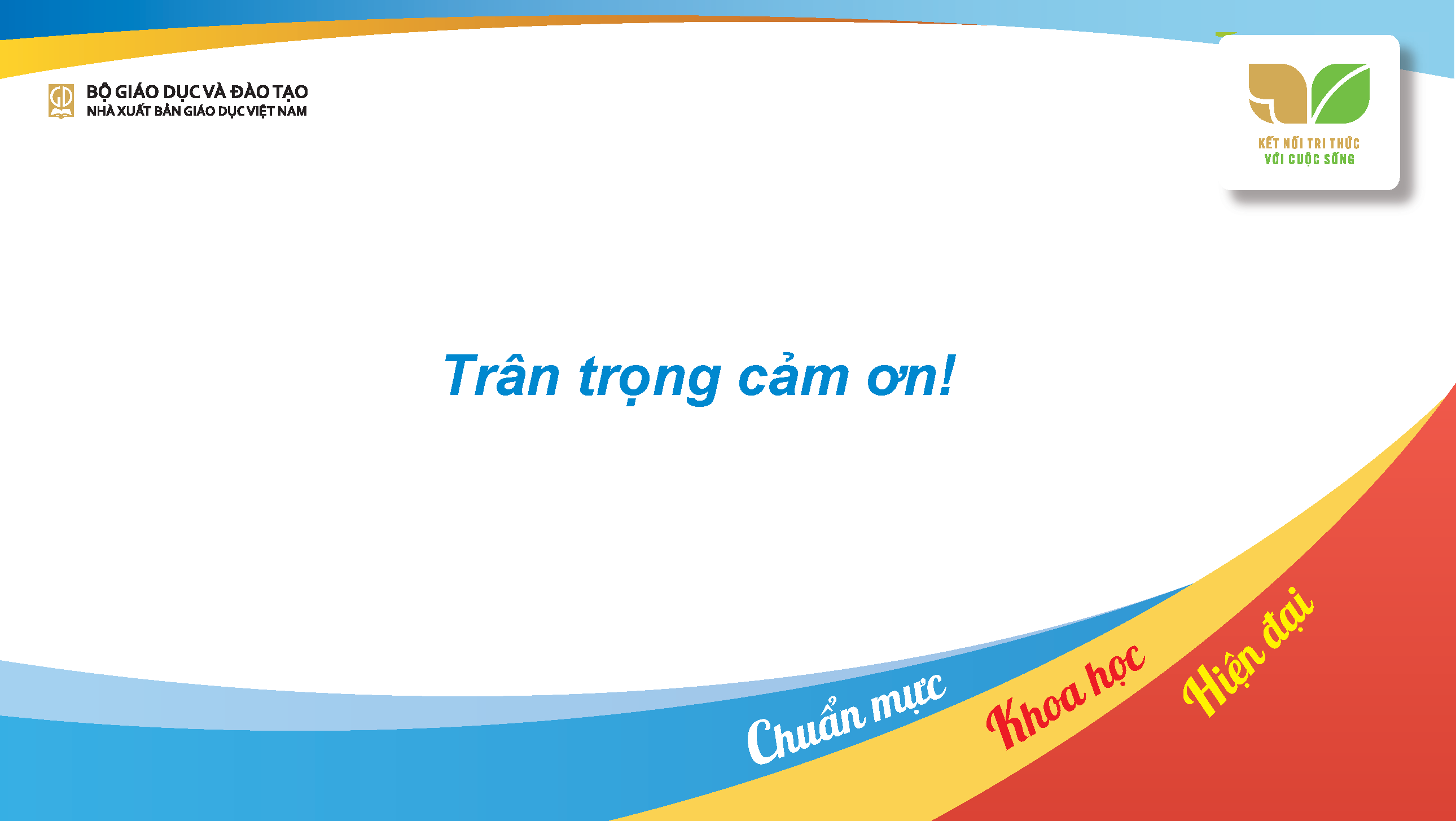 KẾT LUẬN
Kiến thức tinh giản, trực quan, sinh động, phù hợp với HS.
Hỗ trợ đổi mới PP tổ chức dạy học, lập kế hoạch giáo dục.
Nhiều hoạt động để phát triển năng lực và phẩm chất.
Hỗ trợ quá trình kiểm tra, đánh giá thường xuyên và định kì.
Dễ dạy, dễ học.
Được hỗ trợ tối đa của NXBGDVN và tác giả.
2. Những vấn đề chung về PPDH, kiểm tra đánh giá
PHƯƠNG PHÁP DẠY HỌC
Với phương châm dễ dạy – dễ học, HS có thể tự học tập tại nhà cũng như trên lớp.
GV có thể sử dụng các phương pháp dạy học khác nhau dựa trên những thông tin, tư liệu, câu hỏi gợi ý trong sách. Các phương pháp phổ biến:
+ Hoạt động nhóm
+ Khai thác tri thức từ bản đồ, bảng số liệu, hình ảnh,…
+ Dự án,…
GV cần tạo điều kiện để HS trở thành chủ thể nhận thức, HS hoạt động để đạt được kiến thức, kĩ năng của môn học, tiếp thu được cách học, rèn luyện thói quen và khả năng tự học.
PHƯƠNG PHÁP DẠY HỌC
Trong quá trình sử dụng các phương pháp dạy học, GV cần linh hoạt vận dụng để phù hợp với từng nội dung và phù hợp với đặc điểm trình độ nhận thức thực tế của HS.
Tránh tình trạng sử dụng một phương pháp dạy học một cách thường xuyên gây nhàm chán cho HS. VD: Không nên tổ chức hoạt động nhóm cho tất cả các đơn vị kiến thức trong bài.
HÌNH THỨC TỔ CHỨC DẠY HỌC
Trong điều kiện từng địa phương sẽ có cách thức tổ chức các hoạt động dạy học khác nhau phù hợp với từng bài học. Các hình thức tổ chức dạy học phổ biến đối với phần Địa lí:
Dạy học trên lớp (đa số các bài học đều thực hiện được)
Dạy học trên thư viện 
Dạy học ngoài giờ lên lớp
KIỂM TRA ĐÁNH GIÁ
– Nội dung đánh giá: Các kiến thức lí thuyết; các phẩm chất, năng lực được quy định trong chương trình tổng thể; các kĩ năng và năng lực đặc thù của môn học. Đặc biệt, cần tập trung đánh giá khả năng vận dụng tri thức vào những tình huống cụ thể.
– Đa dạng các hình thức đánh giá; kết hợp việc đánh giá của GV với tự đánh giá và đánh giá lẫn nhau của HS.
+ Đánh giá thường xuyên
+ Đánh giá định kì (đánh giá tổng kết)
– Phương pháp đánh giá sử dụng đa dạng:
+ Phương pháp viết
+ Phương pháp vấn đáp
+ Phương pháp quan sát,…
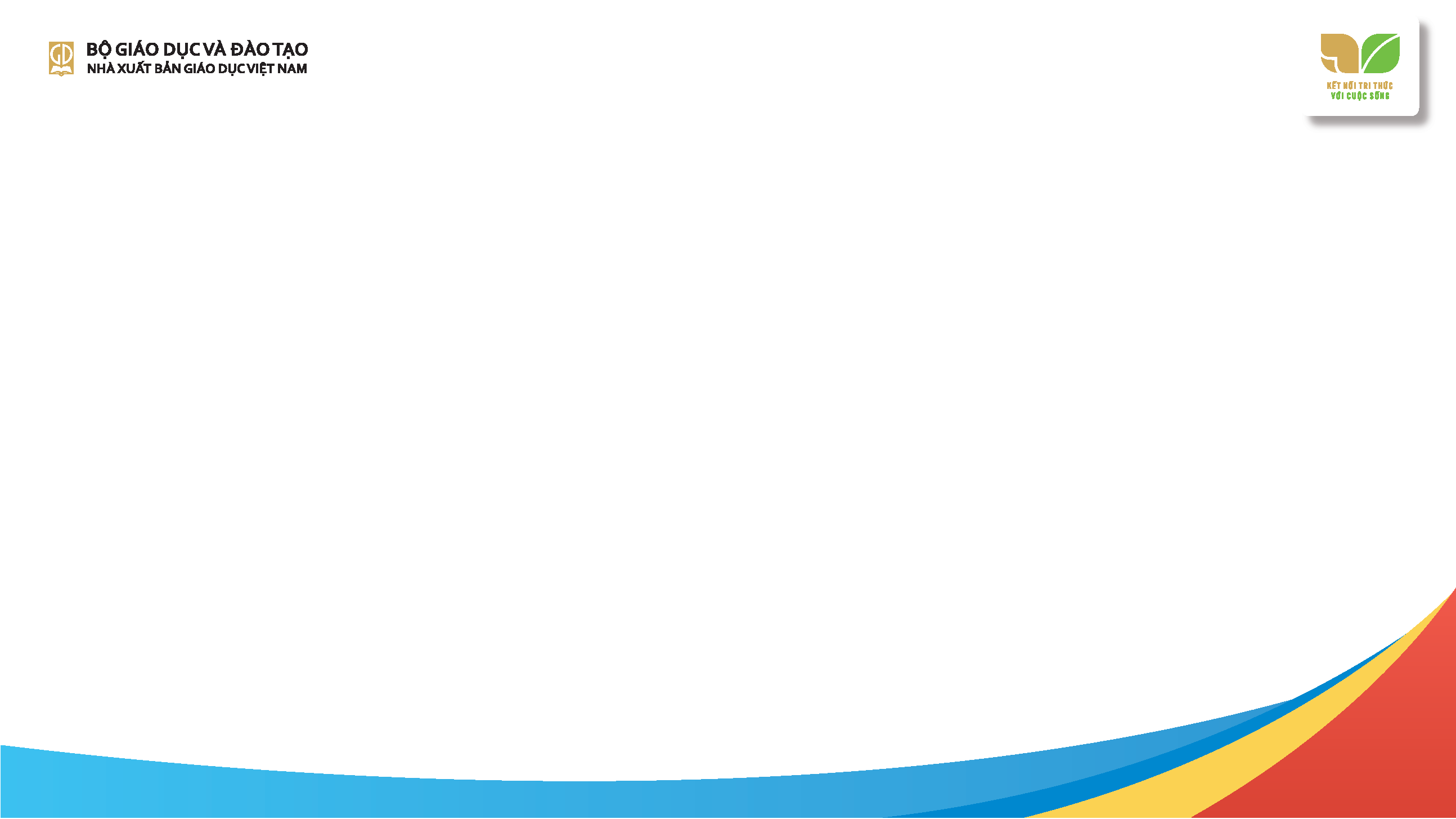 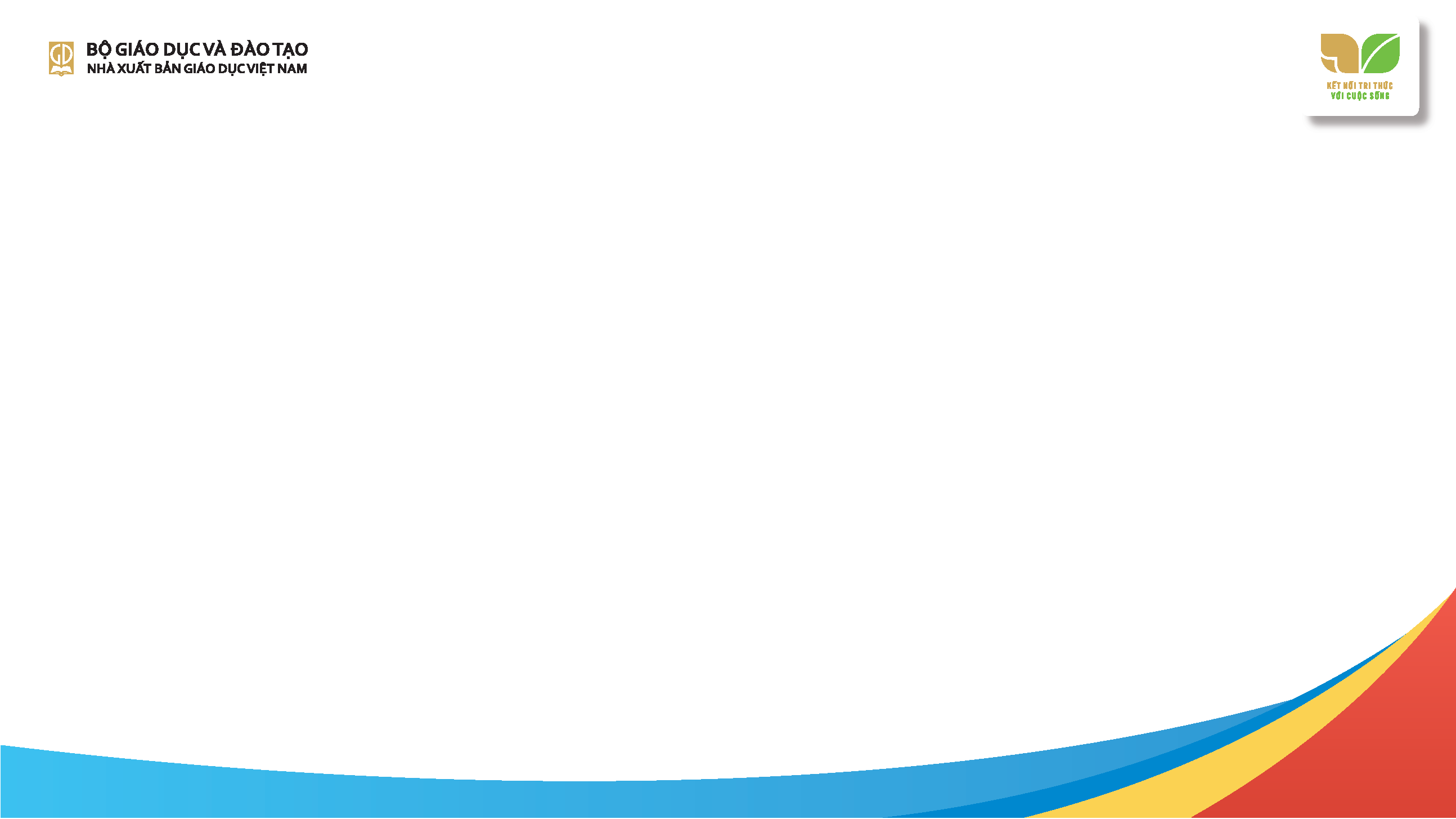 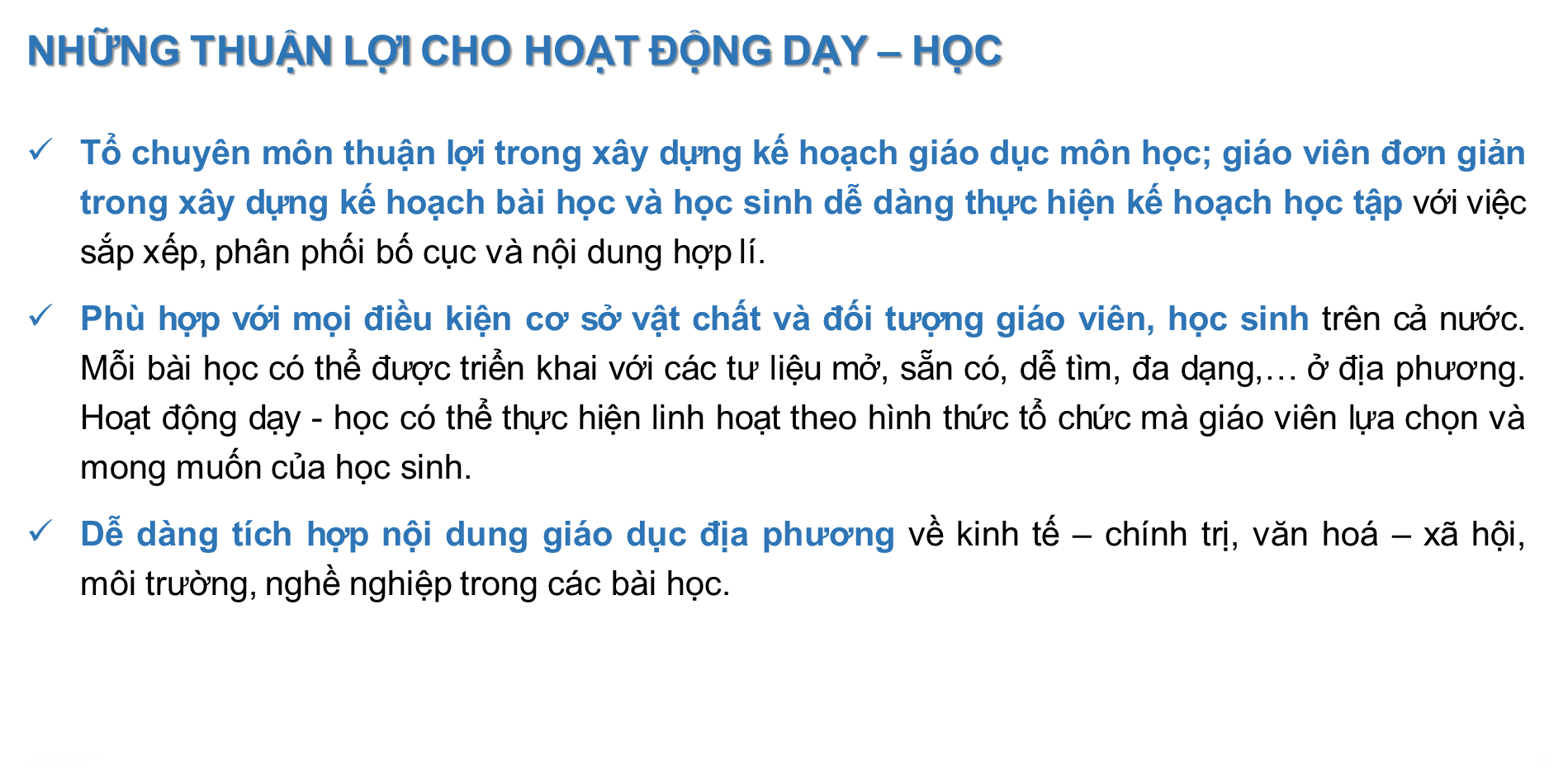 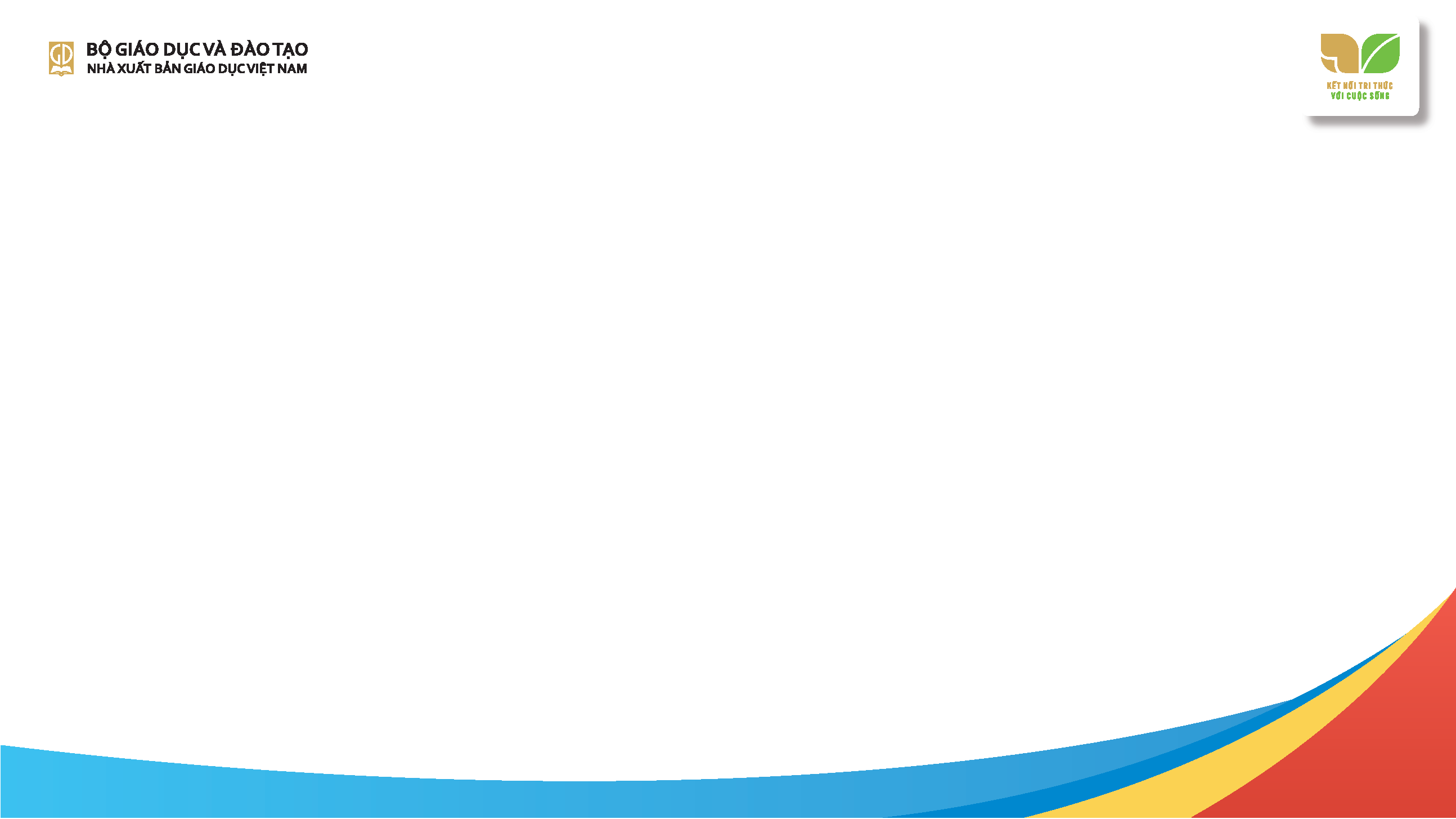 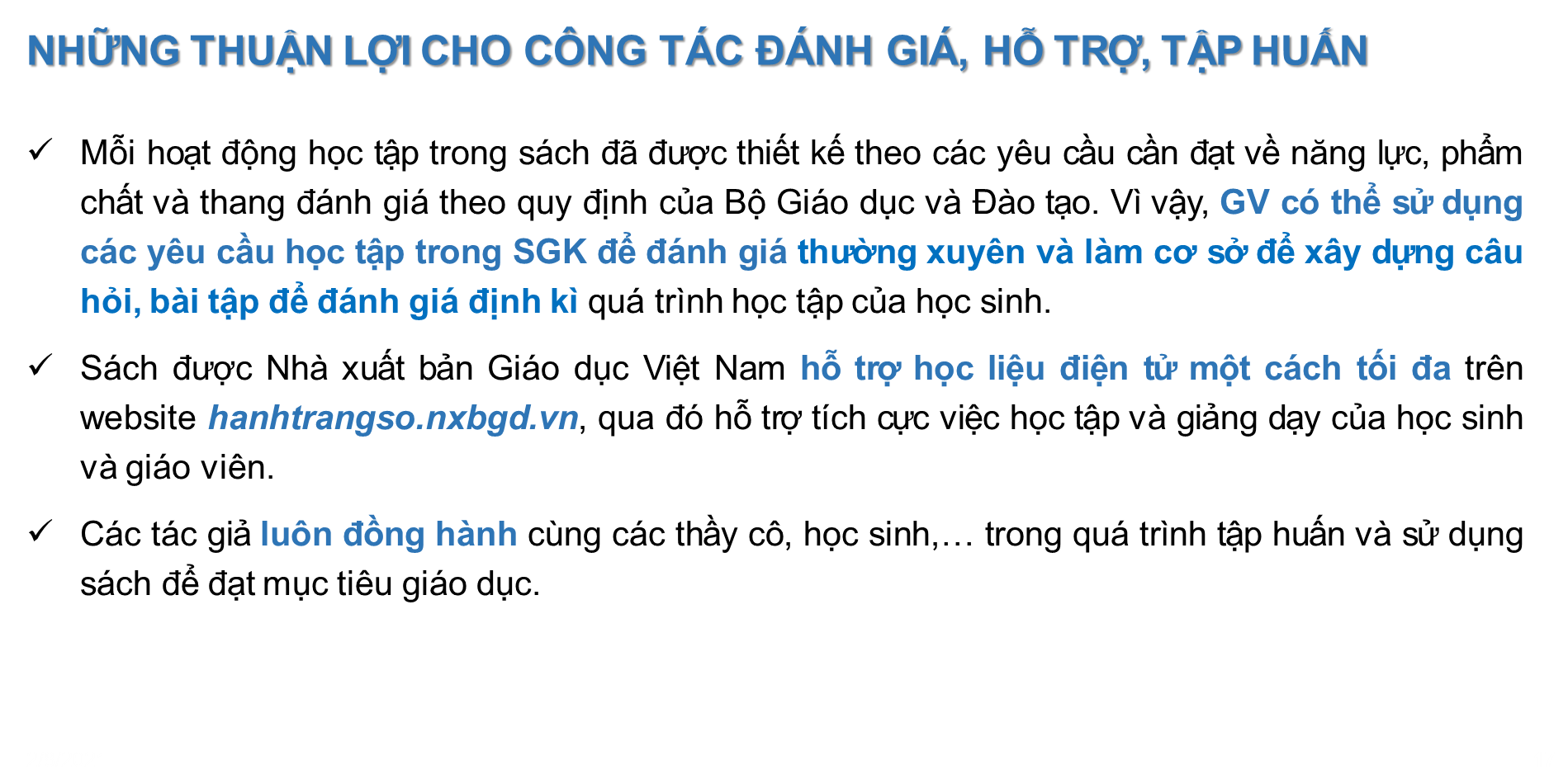 36
36
3. những điểm mới nổi bật
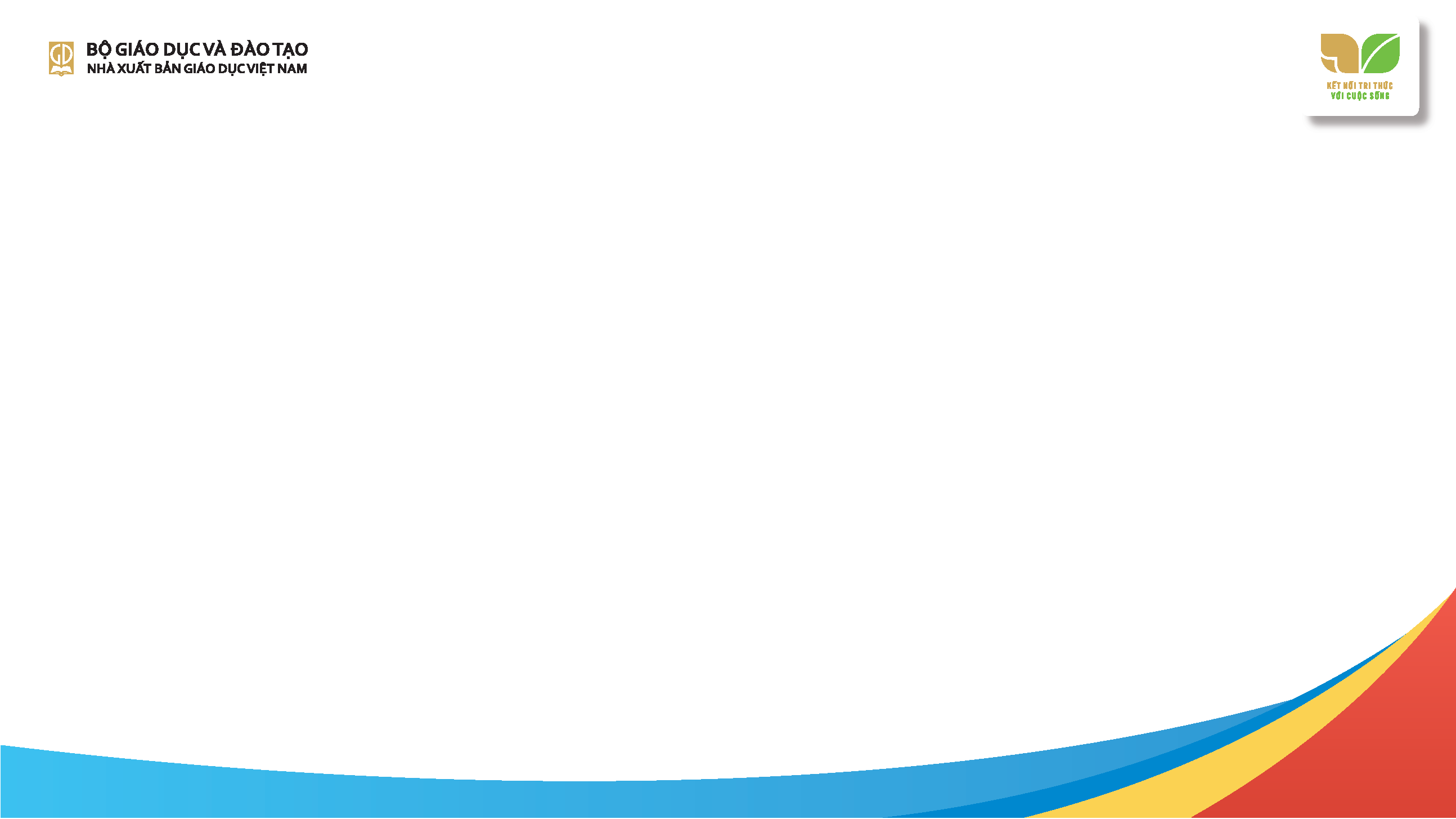 NỘI DUNG BÀI LỊCH SỬ
38
38
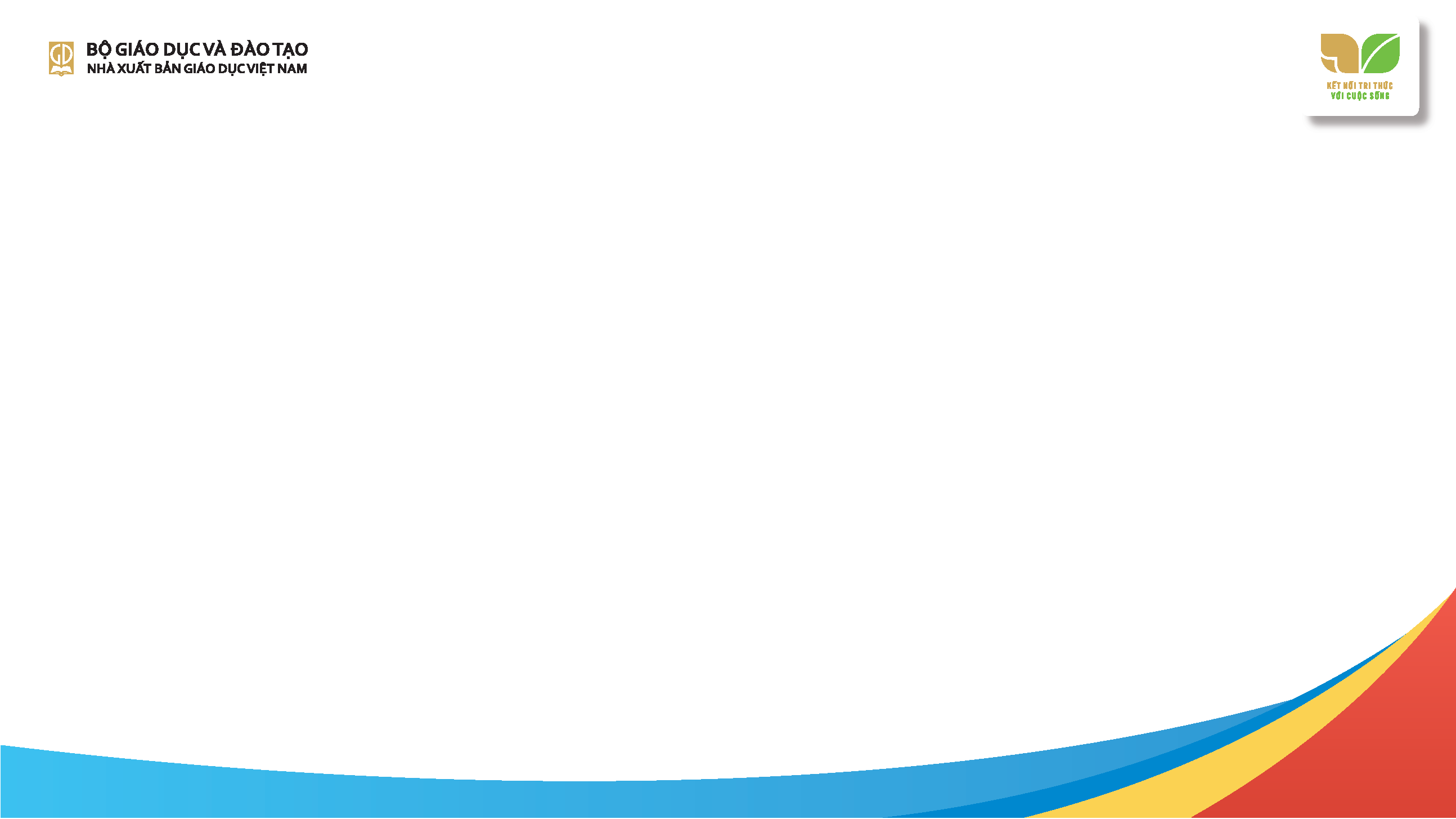 NỘI DUNG BÀI ĐỊA LÍ
So sánh chương trình (CT) môn học hiện hành,  CT 2018 có những điểm khác biệt sau:
39
39
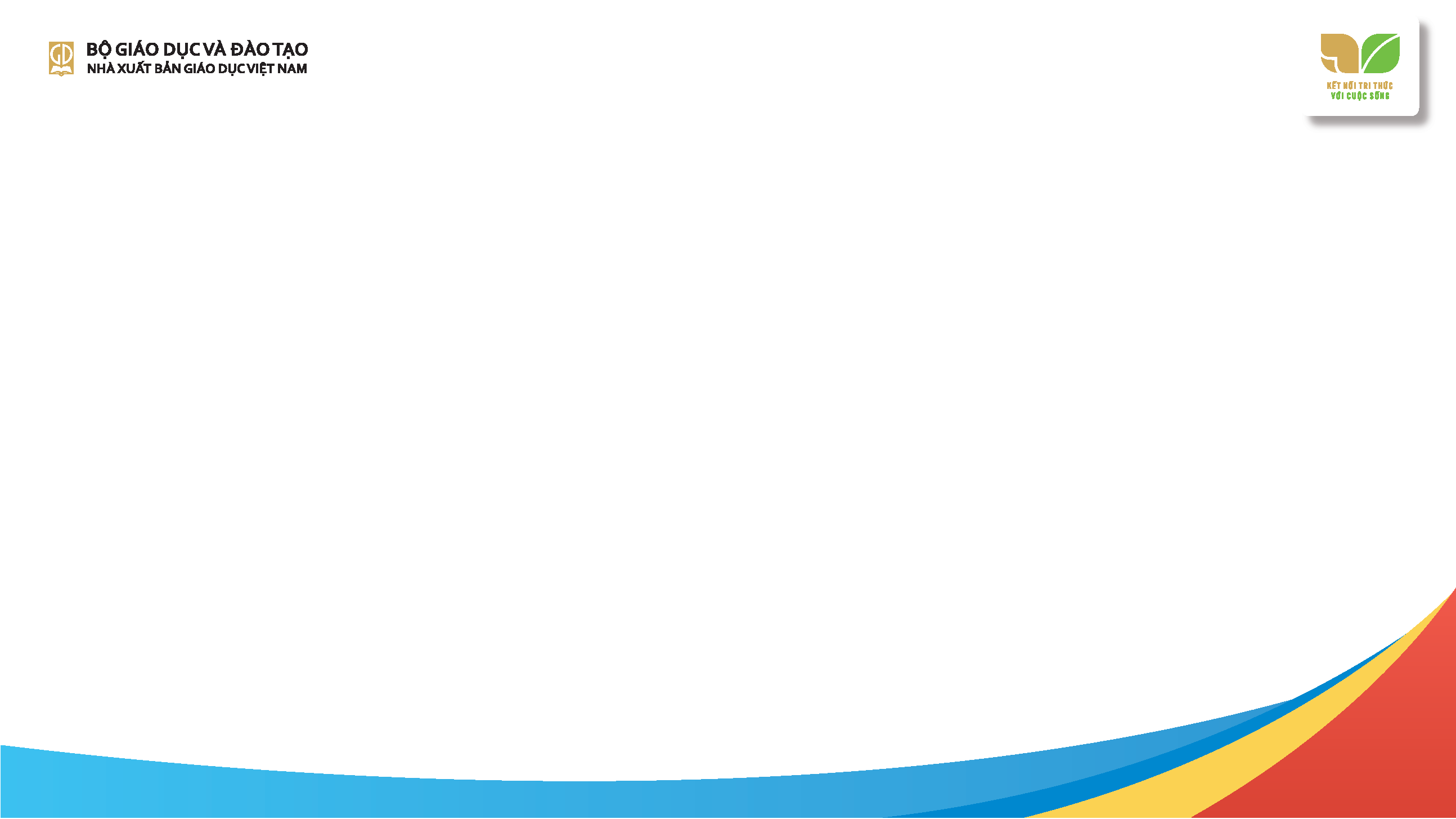 NHỮNG ĐIỂM MỚI CỦA SÁCH
– Nội dung SGK Lịch sử và Địa lí lớp 4 – bộ Kết nối tri thức với cuộc sống đã thể hiện đầy đủ nội dung và bám sát yêu cầu cần đạt theo Chương trình môn Lịch sử – Địa lí 2018.
– SGK Lịch sử và Địa lí lớp 4 theo chương trình năm 2018 tìm hiểu địa phương nơi HS đang sinh sống (tỉnh hoặc thành phố trực thuộc trung ương) và tìm hiểu theo các vùng của nước ta. 
– Tính tích hợp giữa Lịch sử và Địa lí được thể hiện chặt chẽ: các kiến thức lịch sử và địa lí được tích hợp trong các chủ đề địa phương và các vùng của Việt Nam. Các kiến thức lịch sử được gắn chặt trong không gian địa lí của địa phương và các vùng, miền.
40
40
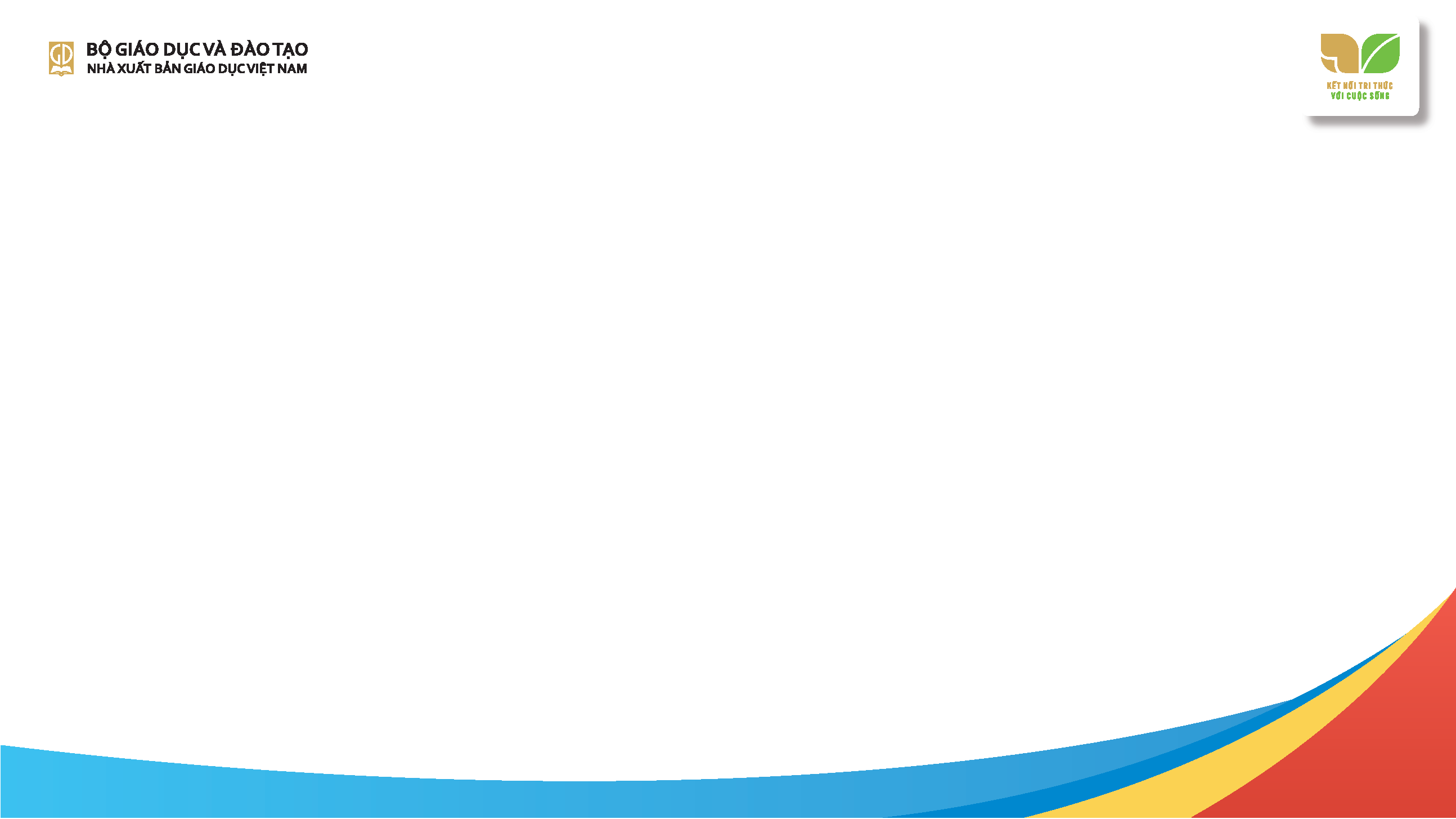 NHỮNG ĐIỂM MỚI CỦA SÁCH
– Khi trình bày kiến thức lịch sử, chú trọng lựa chọn điểm để làm nổi bật đặc trưng lịch sử của các vùng, miền.
– Nội dung Địa lí không đi vào trình bày chi tiết các đặc điểm tự nhiên, dân cư,… của các vùng ở Việt Nam, mỗi vùng chỉ lựa chọn một số kiến thức tiêu biểu, đặc trưng giúp bài học trở nên vừa sức về kiến thức; góp phần đổi mới phương pháp dạy học và hình thức kiểm tra đánh giá cho HS.
– Nội dung được thể hiện trực quan, sinh động thông qua hệ thống bảng, lược đồ, hình ảnh,… tạo điều kiện để HS tự khám phá tìm ra tri thức, GV có thể sử dụng linh hoạt nhiều phương pháp và hình thức tổ chức dạy học khác nhau.
41
41
4. Hướng dẫn cách thức tổ chứcmột bài học
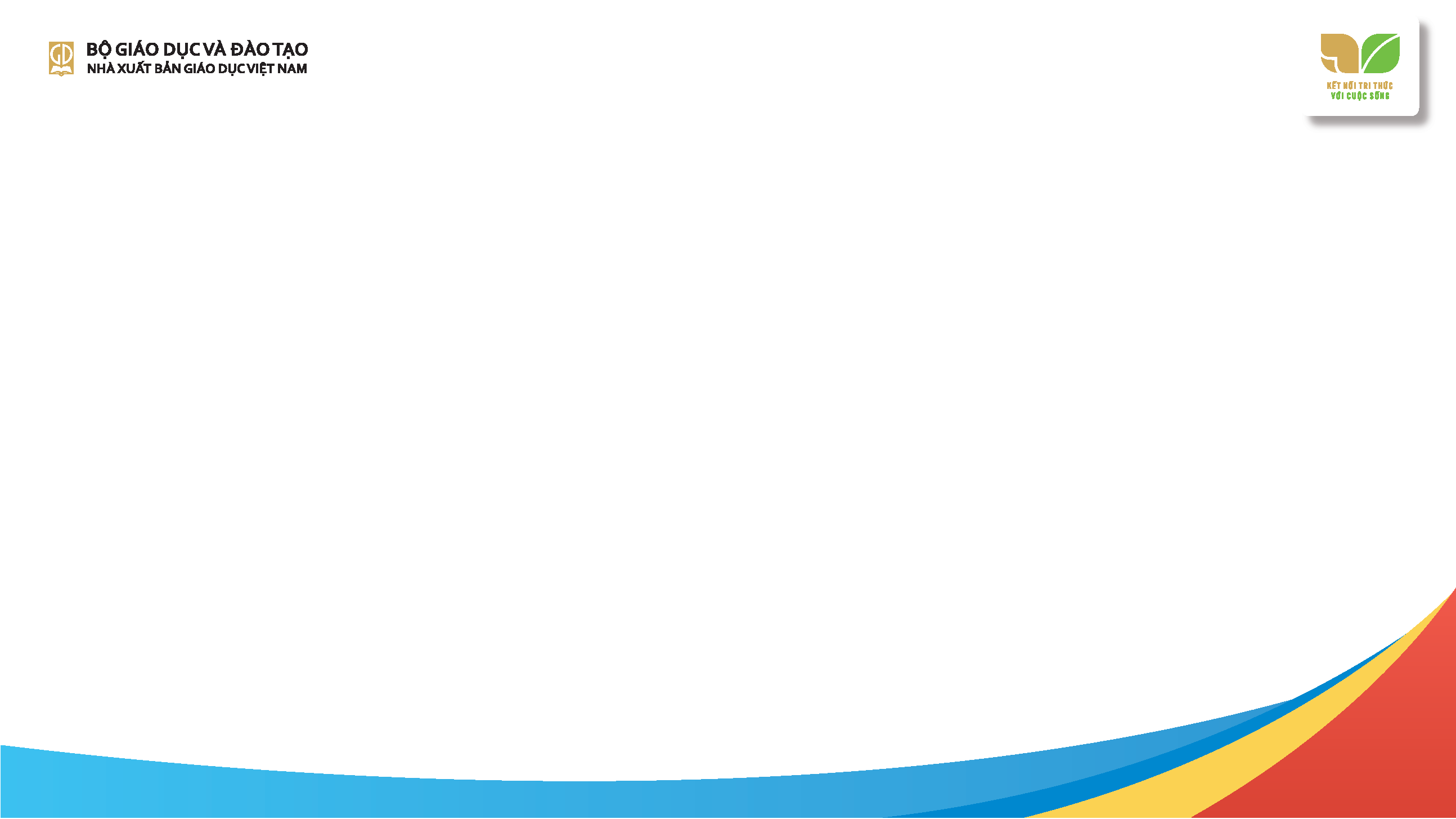 Hoạt động khởi động
Bài mẫu 1
Mục tiêu bài học:
Về kiến thức: 
+ Xác định được vị trí địa lí, nêu được một số tên gọi khác của Thăng Long – Hà Nội.
+ Nêu được đặc điểm tự nhiên của Thăng Long thể hiện ở Chiếu dời đô.
+ Trình bày được một số nét chính về lịch sử Thăng Long – Hà Nội qua tư liệu tranh ảnh, câu chuyện lịch sử.
+ Sử dụng các nguồn tư liệu lịch sử và địa lí, nêu được Hà Nội là trung tâm chính trị, kinh tế, văn hoá, giáo dục của đất nước.
- Về năng lực: hình thành và phát triển năng lực sử và năng lực nhận thức.
- Về phẩm chất: Bồi dưỡng phẩm chất yêu nước thông qua việc gìn giữ và phát huy truyền thống của Thăng Long – Hà Nội.
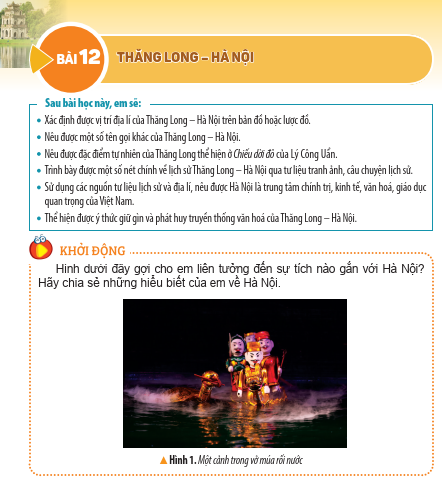 GV có thể trình chiếu hoặc gắn lên bảng hình ảnh Một cảnh múa rồi nước và đặt câu hỏi: Hình ảnh gợi cho em liên tưởng đến sự tích nào gắn với Hà Nội? Hãy chia sẻ những hiểu biết hay tưởng tượng của em về Hà Nội. Sau đó, dẫn dắt vào bài học.
Câu hỏi này mang tính chất gợi mở, kích thích sự tò mò của HS đối với nội dung bài học. HS dựa vào vốn kiến thức, hiểu biết của bản thân để trả lời câu hỏi. Sau đó, GV dẫn dắt vào bài học mới.
43
43
Hoạt động hình thành kiến thức mới
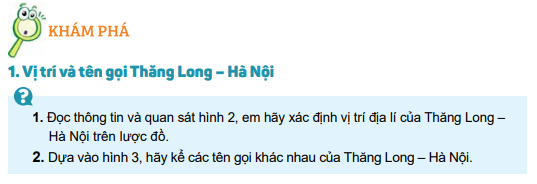 1. GV cho HS đọc nội dung mục 1, kết hợp quan sát lược đồ hình 2, xác định được Hà Nội nằm ở vùng Đồng bằng Bắc Bộ, tiếp giáp với các tỉnh Hoà Bình, Hưng Yên, Vĩnh Phúc,…
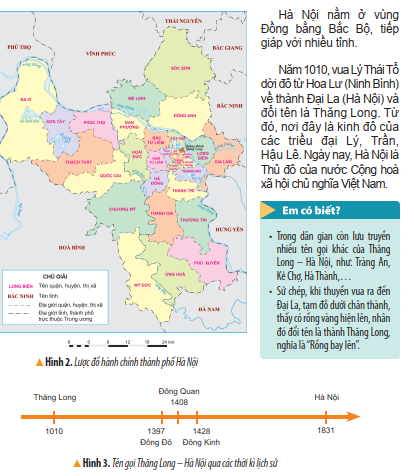 Năm 1010, vua Lý Thái Tổ dời đô từ Hoa Lư (Ninh Bình) về thành Đại La (Hà Nội) và đổi tên là Thăng Long.
– GV hướng dẫn HS khai thác sơ đồ hình 3, để biết các tên gọi khác nhau của Thăng long – Hà Nội.
44
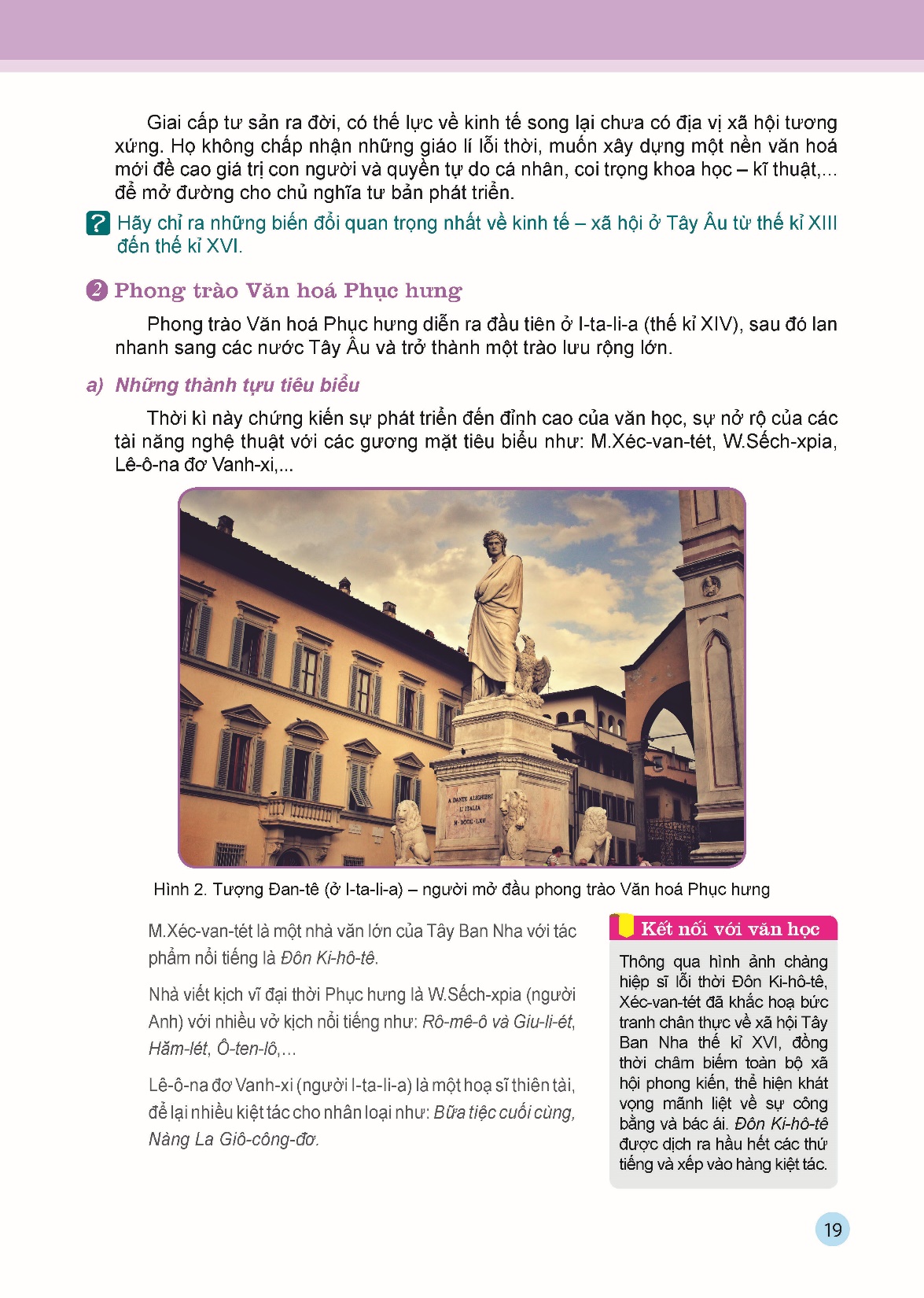 Hoạt động hình thành kiến thức mới
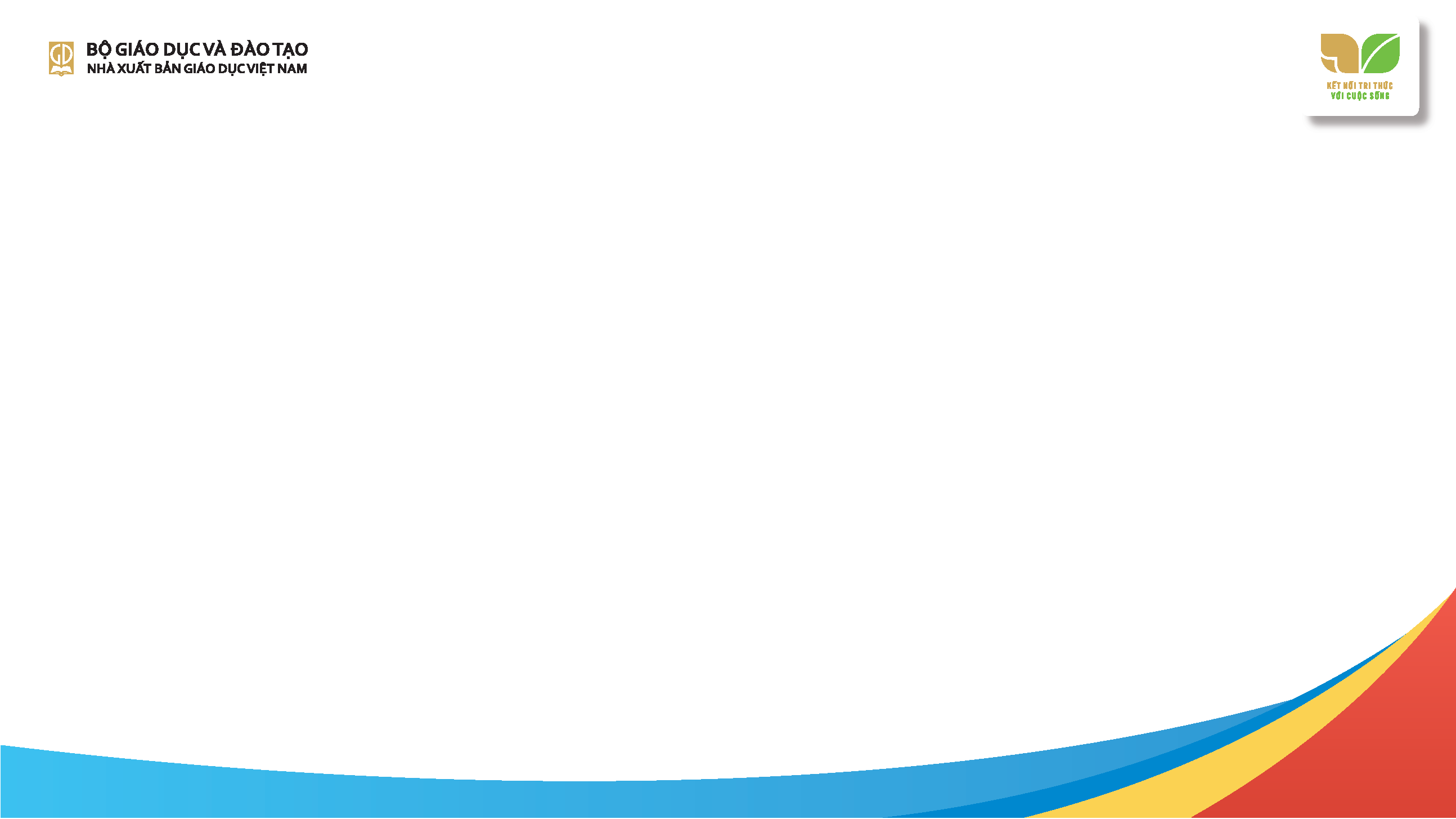 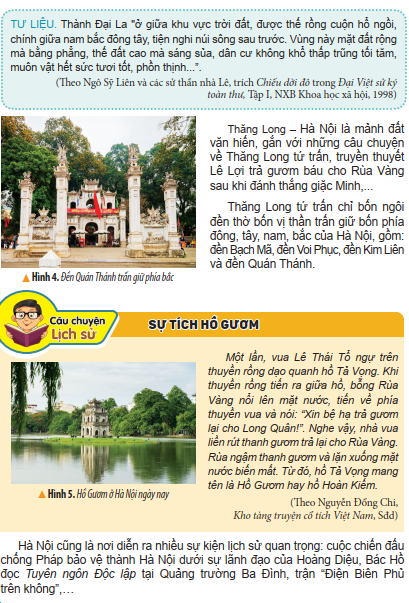 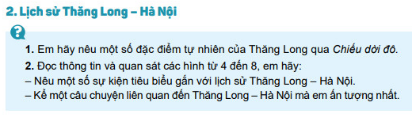 1. GV giới thiệu cho HS sự kiện năm 1010, vua Lý Thái Tổ dời đô từ Hoa Lư (Ninh Bình) về thành Đại La (Hà Nội ngày nay). Sau đó, GV cho HS đọc tư liệu, thảo luận cặp đôi và thực hiện yêu cầu: Chỉ ra những từ chỉ đặc điểm tự nhiên của thành Đại La thông qua Chiếu dời đô. Từ đó, nêu đặc điểm nổi bật của khu vực này.
2. GV có thể cho HS thảo luận nhóm để thực hiện yêu cầu: Nêu một số sự kiện lịch sử tiêu biểu gắn với Thăng Long – Hà Nội.
GV hướng dẫn HS tìm những từ/cụm từ trong tư liệu chỉ đặc điểm của thành Đại La (thế rồng cuộn hổ ngồi, bằng phẳng, thế đất cao,...) và rút ra nhận xét.
45
45
Hoạt động hình thành kiến thức mới
• Hoàng Diệu là một vị quan nhà Nguyễn. Năm 1882, trước cuộc tấn công của quân Pháp dưới quyền chỉ huy của Hăng-ri Ri-vi-e vào thành Hà Nội, quân dân ta đã anh dũng chiến đấu dưới sự chỉ huy của Tổng đốc Hoàng Diệu.
• Hình ảnh Chủ tịch Hồ Chí Minh thay mặt quốc dân đồng bào đọc bản Tuyên ngôn Độc lập khai sinh ra nước Việt Nam Dân chủ Cộng hoà tại Quảng trường Ba Đình, Hà Nội ngày 2 – 9 – 1945.
• Từ ngày 18 đến 29 – 12 – 1972, quân và dân miền Bắc đã anh dũng chiến đấu đánh bại cuộc tập kích trên không của không quân Mỹ vào Hà Nội, Hải Phòng. Trong trận chiến đấu này, lực lượng tự vệ Tủ đô đã bắn rơi nhiều máy bay, buộc Mỹ phải kí hiệp định về chấm dứt chiến tranh, lập lại hoà bình ở Việt Nam.
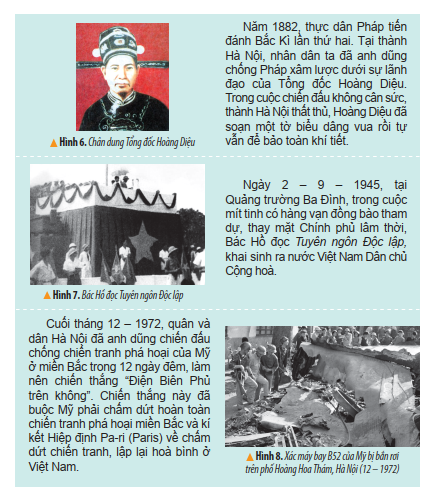 2. GV đặt câu hỏi: Kể câu chuyện liên quan đến Thăng Long – Hà Nội mà em ấn tượng nhất.
Hoạt động hình thành kiến thức mới
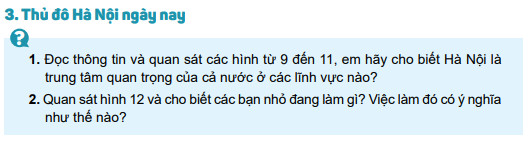 1. GV cho HS quan sát từ hình 9 đến hình 11, thảo luận cặp đôi và thực hiện nhiệm vụ: Cho biết tên các địa điểm trong hình ảnh. Chức năng của các địa điểm đó là gì.
2.  Chức năng của của các địa điểm trong hình cho thấy Hà Nội có vai trò gì? Hà Nội là trung tâm quan trọng của đất nước trên lĩnh vực nào?
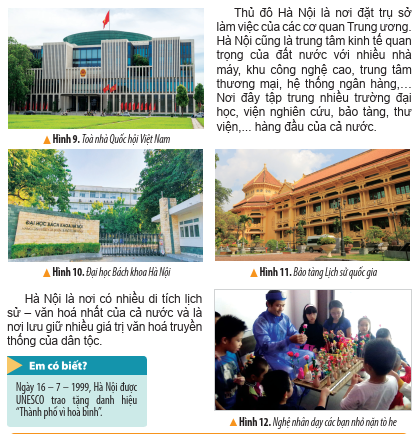 + Hà Nội là nơi đặt trụ sở làm việc của các cơ quan Trung ương (hình 9).
+ Hà Nội cũng là trung tâm kinh tế quan trọng của đất nước với nhiều nhà máy, khu công nghệ cao, trung tâm thương mại,… Nơi đây tập trung nhiều trường đại học, viện nghiên cứu, bảo tàng,… hàng đầu của đất nước (hình 10, 11).
3. GV yêu cầu HS quan sát hình 12 và cho biết ý nghĩa của hoạt động đó trong việc giữ gìn và phát huy truyền thống văn hoá của Thăng Long – Hà Nội.
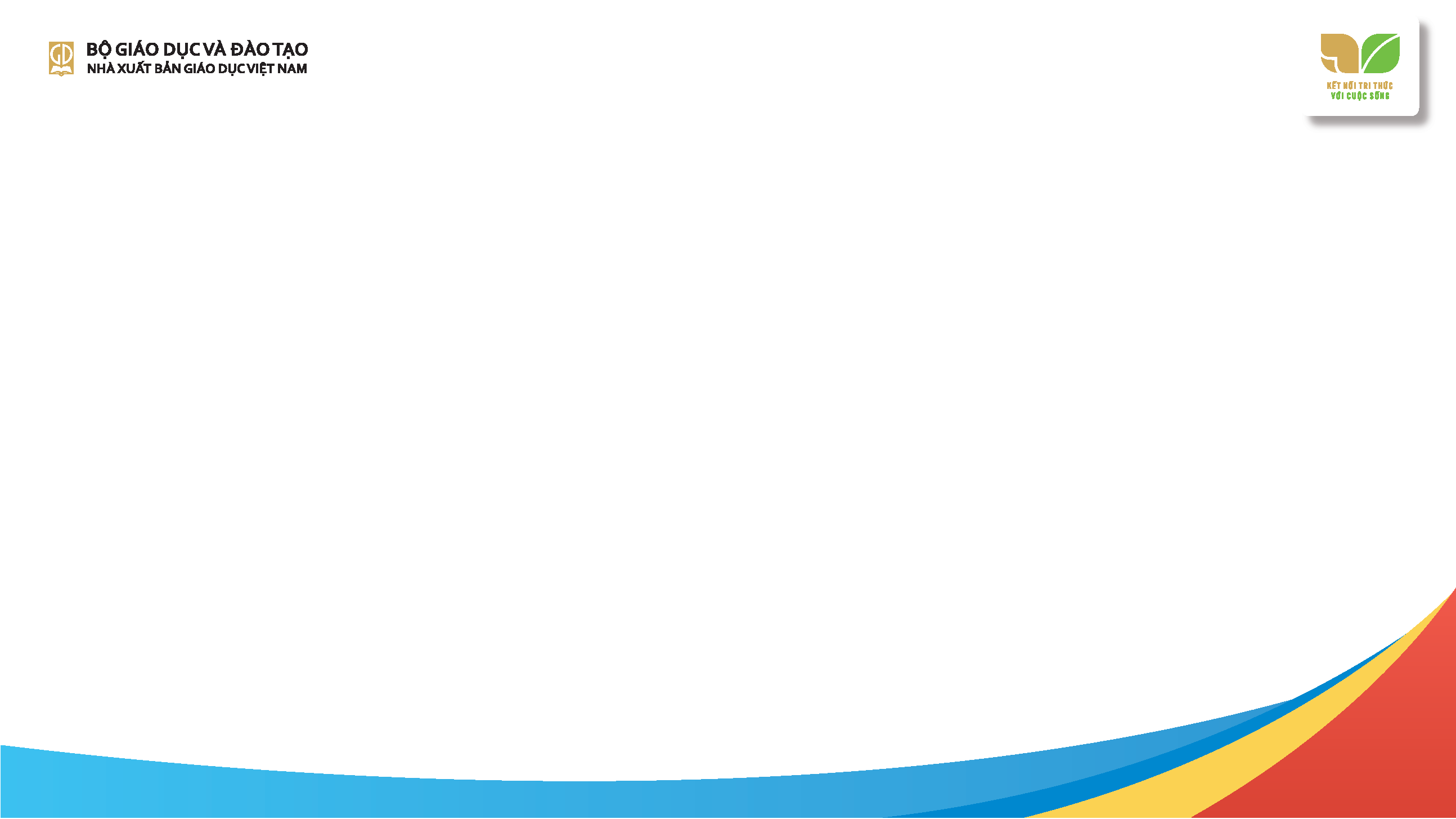 Hoạt động luyện tập và vận dụng
Với câu hỏi luyện tập 1: GV tổ chức cho HS đóng vai diễn lại một câu chuyện về lịch sử Hà Nội.
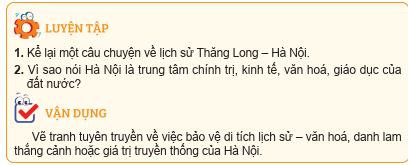 Với câu hỏi vận dụng: Dựa vào yêu cầu trong SGK, GV hướng dẫn HS thực hiện theo nhóm, mỗi nhóm lựa chọn một đối tượng (di tích lịch sử – văn hoá; hoặc giá trị truyền thống của Hà Nội) để thể hiện, có thể đề nghị sự hỗ trợ của người thân.
Với câu hỏi luyện tập 2: GV có thể gợi mở cho HS kể tên một số công trình tiêu biểu của Hà Nội để qua đó cho thấy Hà Nội là trung tâm chính trị, kinh tế, văn hoá, giáo dục của đất nước.
48
48
Bài mẫu 2
BÀI 20. THIÊN NHIÊN VÙNG TÂY NGUYÊN
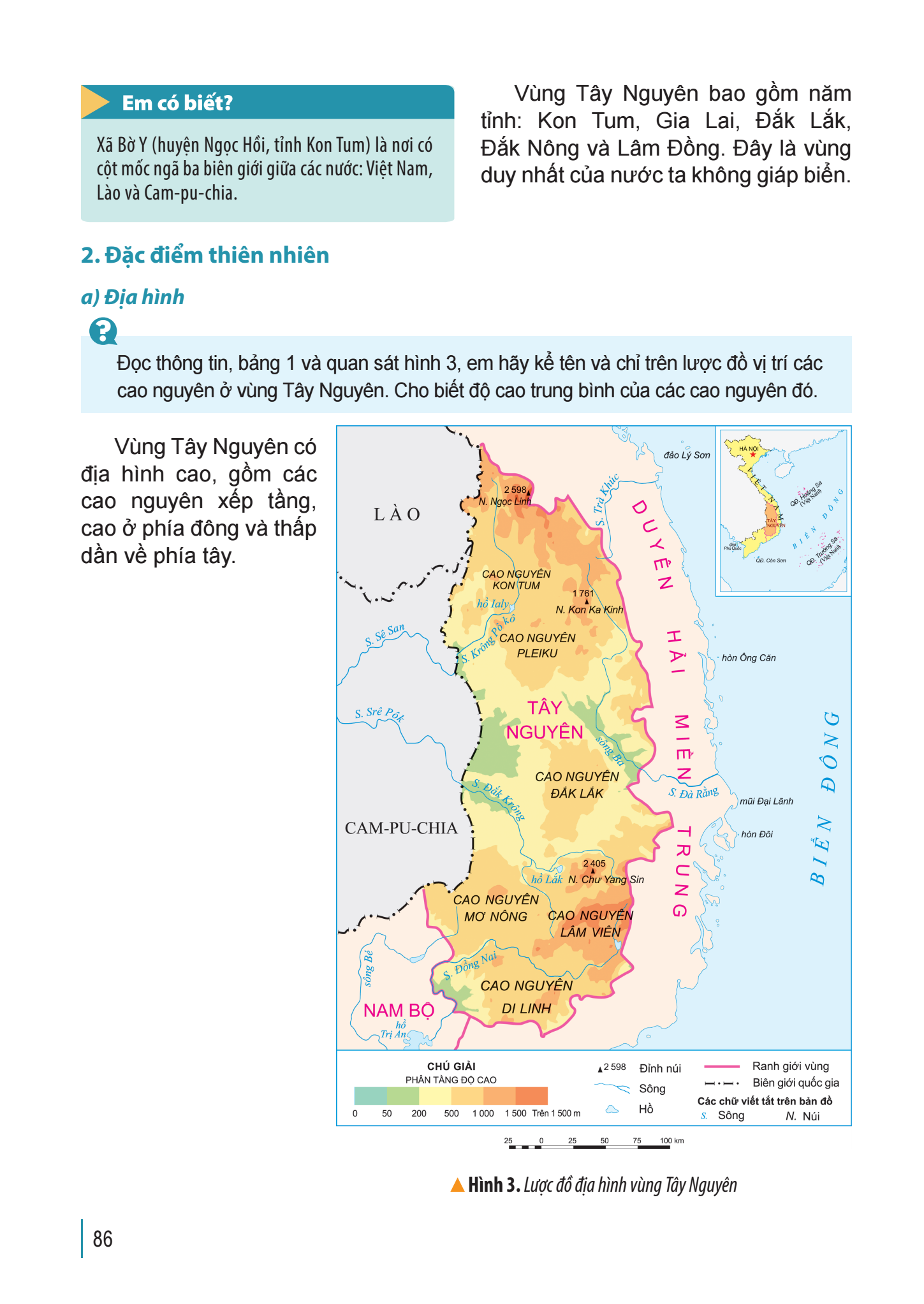 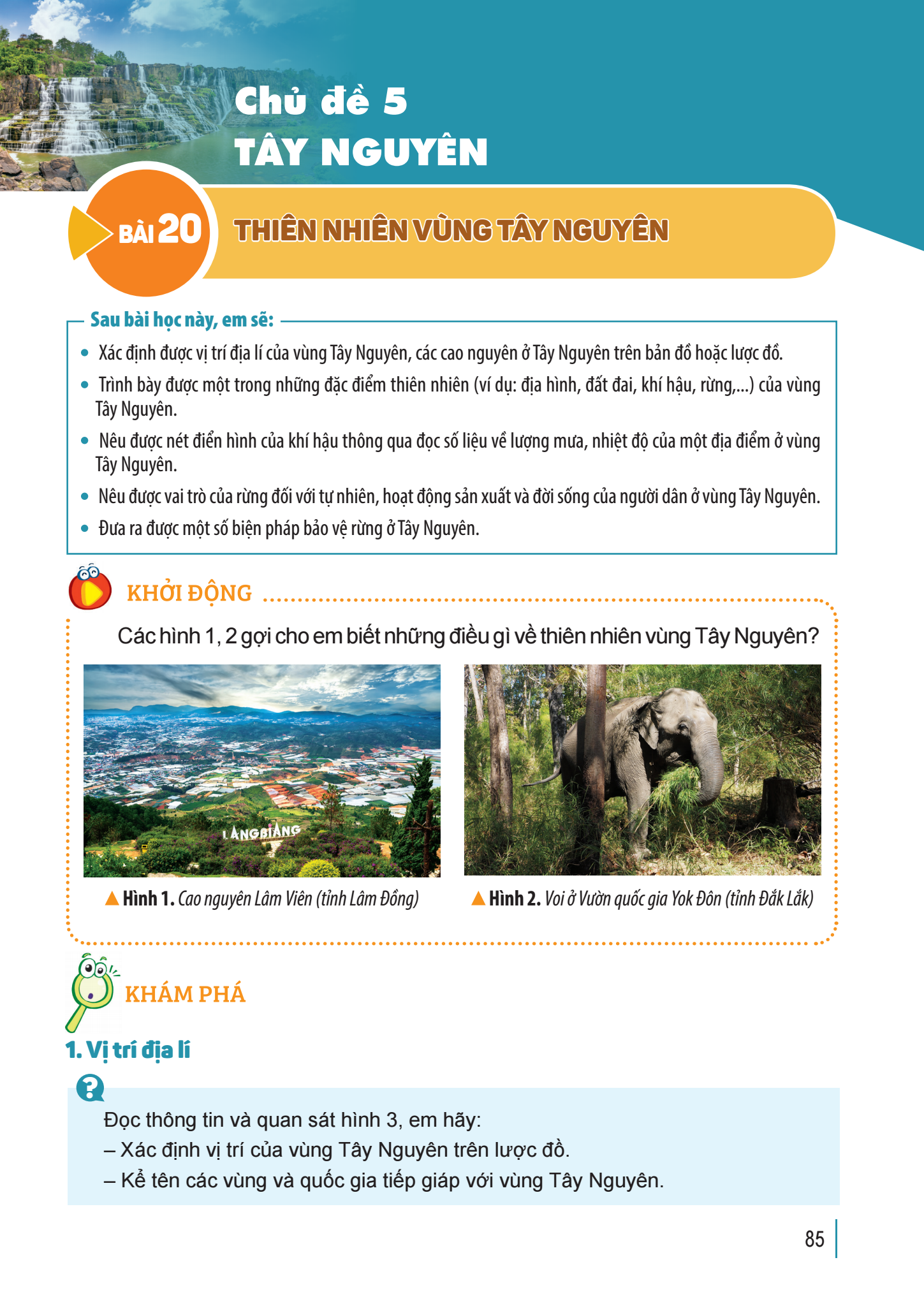 Bài mẫu 2
BÀI 20. THIÊN NHIÊN VÙNG TÂY NGUYÊN
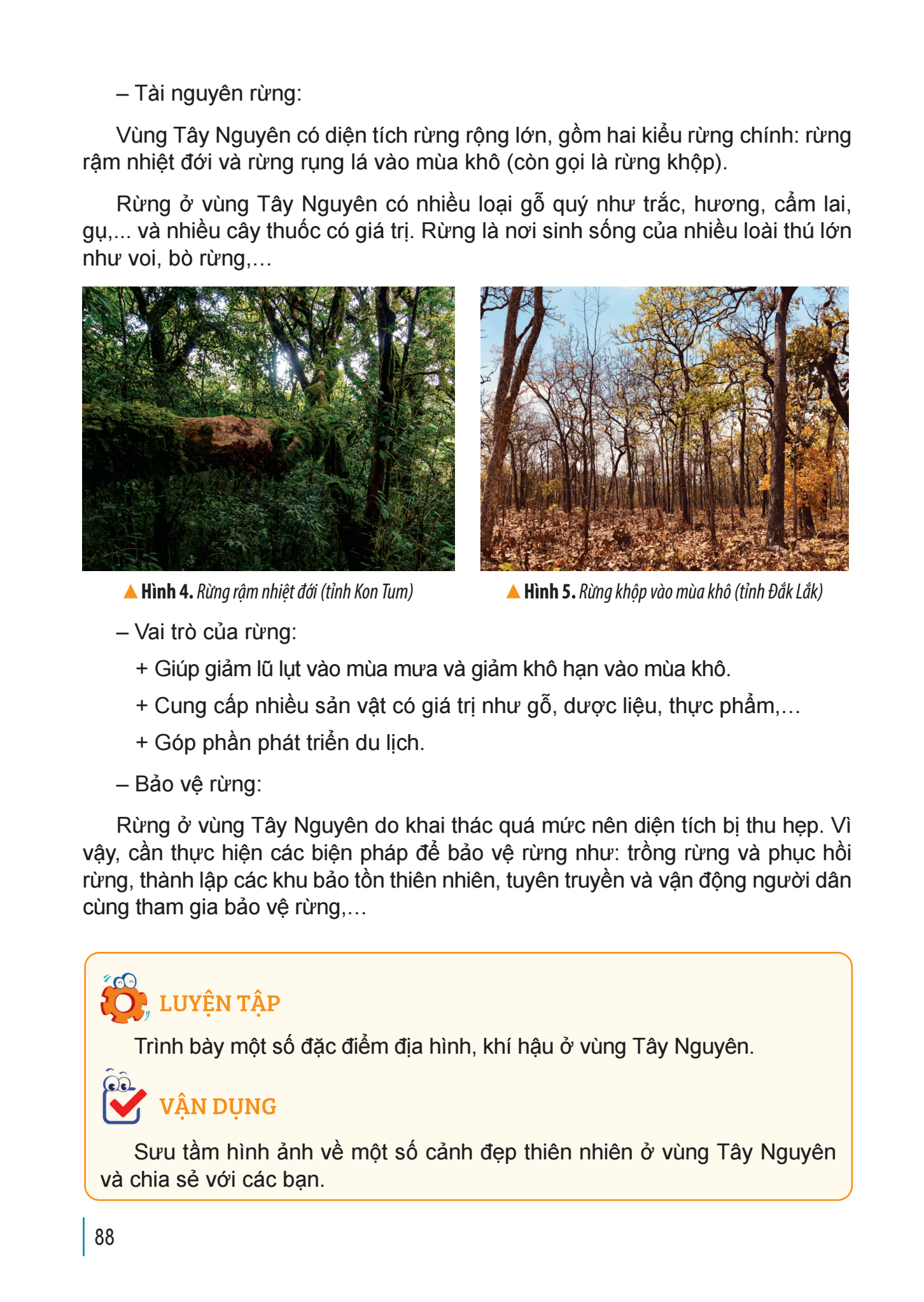 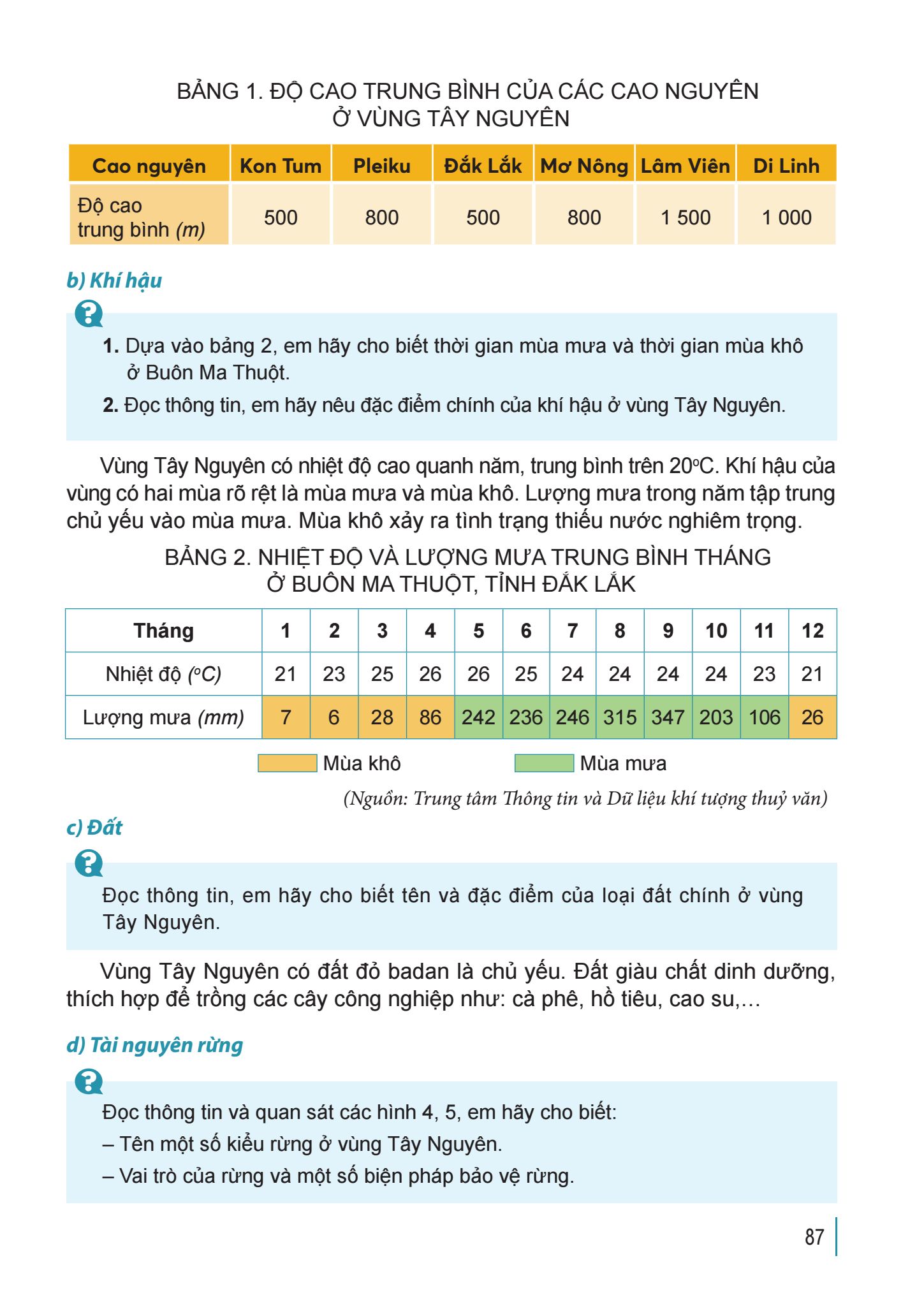 I. Mục tiêu
Kiến thức
Năng lực
Phẩm chất
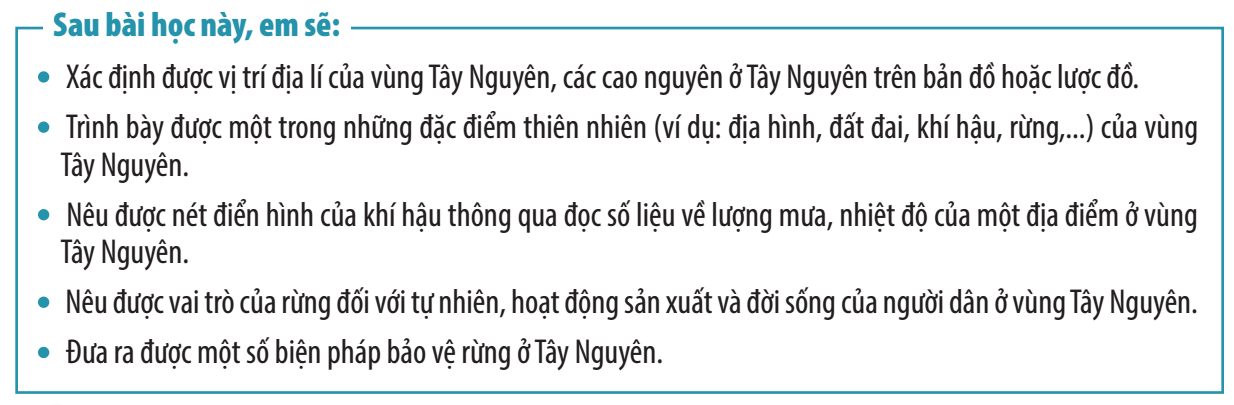 Năng lực nhận thức Địa lí: năng lực nhận thức thế giới theo quan điểm không gian, phân tích mối quan hệ giữa các đối tượng tự nhiên với các đối tượng kinh tế - xã hội.
Năng lực tìm hiểu Địa lí: sử dụng công cụ Địa lí.
Hiểu rõ thiên nhiên, tôn trọng và bảo vệ thiên nhiên.
Yêu khoa học, ham học hỏi, tìm tòi
51
II. Tiến trình dạy học
.
52
Các bước cho từng hoạt động
[Speaker Notes: 1) Nêu mục tiêu giúp học sinh xác định được vấn đề/nhiệm vụ cụ thể cần giải quyết trong bài học hoặc xác định rõ cách thức giải quyết vấn đề/thực hiện nhiệm vụ trong các hoạt động 
tiếp theo của bài học
2) Nội dung hoạt động: (Mô tả nội dung hoạt động của học sinh để xác định vấn đề cần giải quyết/nhiệm vụ học tập cần thực hiện và đề xuất giải pháp giải quyết vấn đề/cách thức thực hiện nhiệm vụ)
3) Nêu yêu cầu về nội dung và hình thức của sản phẩm học tập mà học sinh phải hoàn thành: viết, trình bày được vấn đề cần giải quyết hoặc nhiệm vụ học tập phải thực hiện tiếp theo và đề xuất giải pháp thực hiện
4) Trình bày cụ thể các bước tổ chức hoạt động học cho học sinh từ chuyển giao nhiệm vụ, theo dõi, hướng dẫn, kiểm tra, đánh giá quá trình và kết quả thực hiện nhiệm vụ thông qua sản phẩm học tập]
Mở đầu
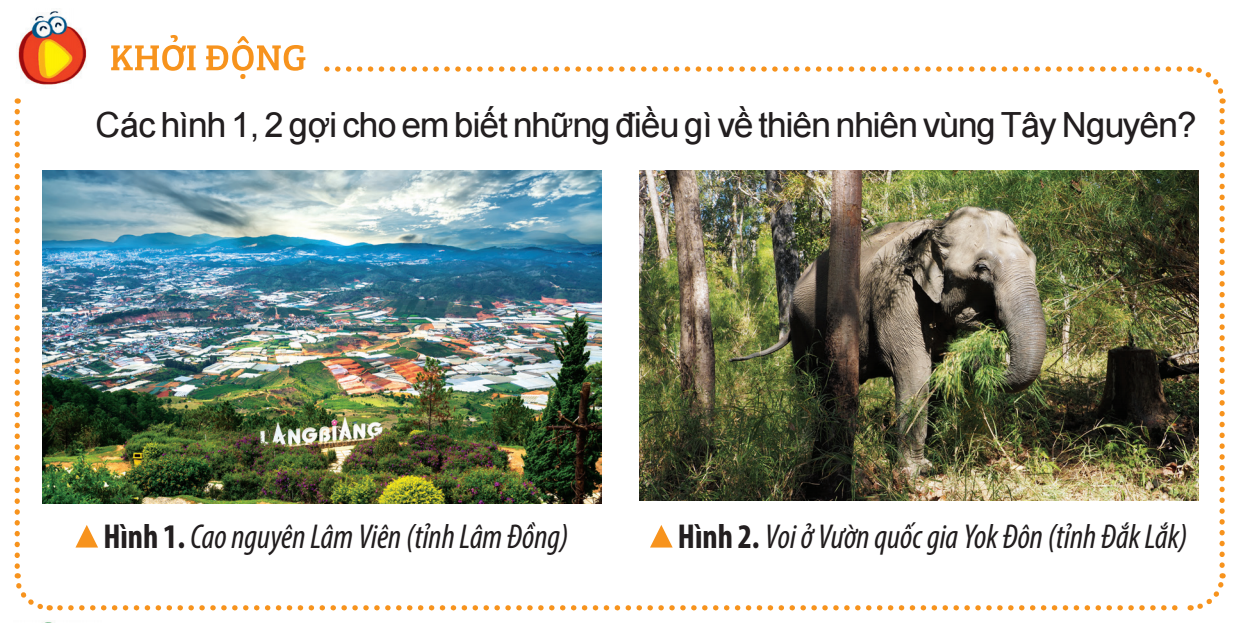 Hoạt động mở đầu trong SGK chỉ là gợi ý, GV có thể lấy những tình huống khác phù hợp với tình hình thực tế ở địa phương.
[Speaker Notes: Mở đầu bài học được gợi ý trong SGK là một tình huống trong thực tế, GV có thể vận dụng tình huống này cũng có thể dựa vào đó lấy những tình huống khác phù hợp với tình hình thực tế ở địa phương cũng như đặc điểm của lớp học để kích thích HS có hứng thú bước vào bài học.
Phương pháp tranh luận được xem là một trong những phương pháp ưu thế trong phát triển năng lực HS, nhất là phát triển tư duy phản biện. Với mục tiêu phát triển tư duy phản biện cho HS, đổi mới cách học lịch sử, khiến HS thích thú và gần gũi hơn với môn học này thì GV cần sử dụng một cách hiệu quả phương pháp thảo luận, tranh luận]
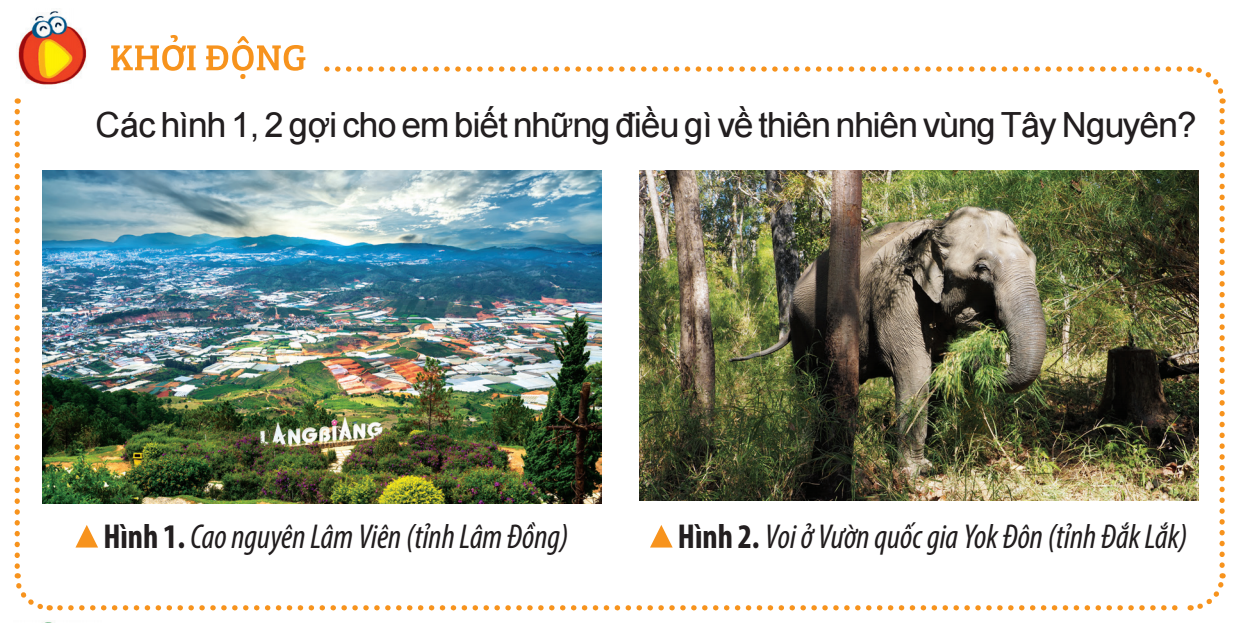 Mục tiêu: Cung cấp thông tin, tạo kết nối giữa kiến thức của HS về thiên nhiên vùng Tây Nguyên với nội dung bài học. Tạo hứng thú, kích thích tò mò của người học.
Nội dung hoạt động: HS dựa vào vốn kiến thức, hiểu biết của bản thân, các hình ảnh để trả lời câu hỏi. Câu hỏi này mang tính chất gợi mở, kích thích sự tò mò của HS đối với nội dung bài học.
Sản phẩm học tập: HS đưa ra câu trả lời theo cá nhân hoặc cặp đôi.
Tổ chức hoạt động: 
– GV đưa ra tình huống và câu hỏi. HS trả lời. GV dẫn dắt vào bài học mới.  
– HS đưa ra đáp án, có thể đúng hoặc sai. GV không cần chuẩn hoá ngay mà sẽ để HS tìm ra đáp án đúng trong quá trình học.
Hoạt động hình thành kiến thức mới
Nội dung chính
Nội dung bổ trợ, mở rộng
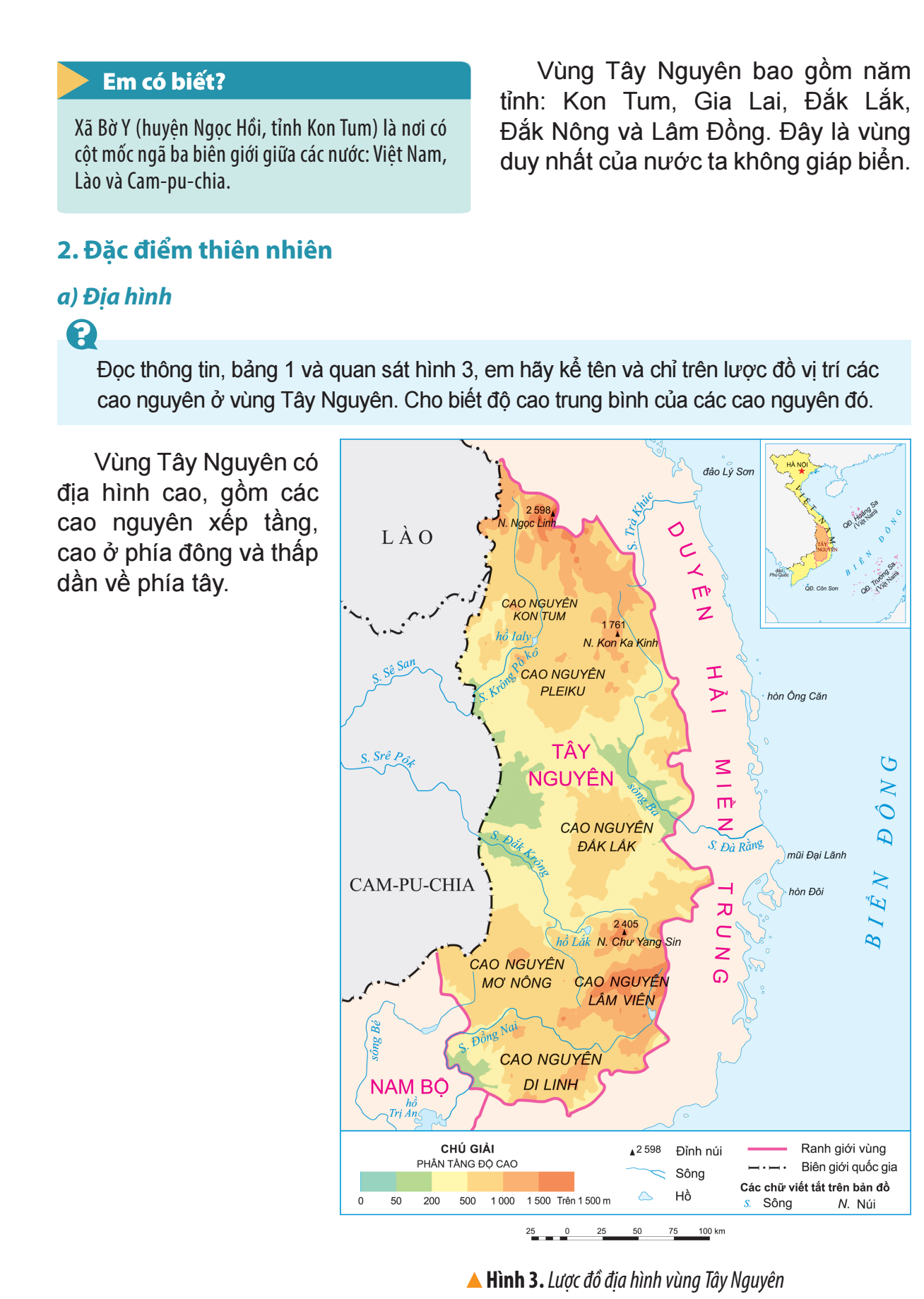 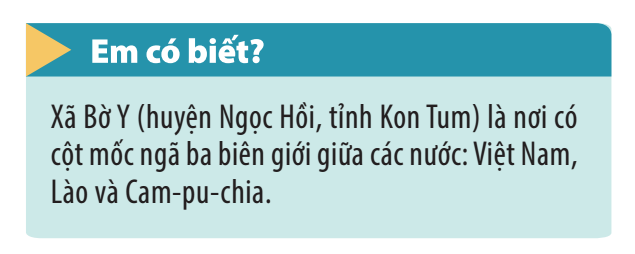 Nội dung chính là những nội dung cơ bản, trọng tâm của bài học, bao gồm kênh chữ, kênh hình, hệ thống các hoạt động
Mục 1:  Vị trí địa lí
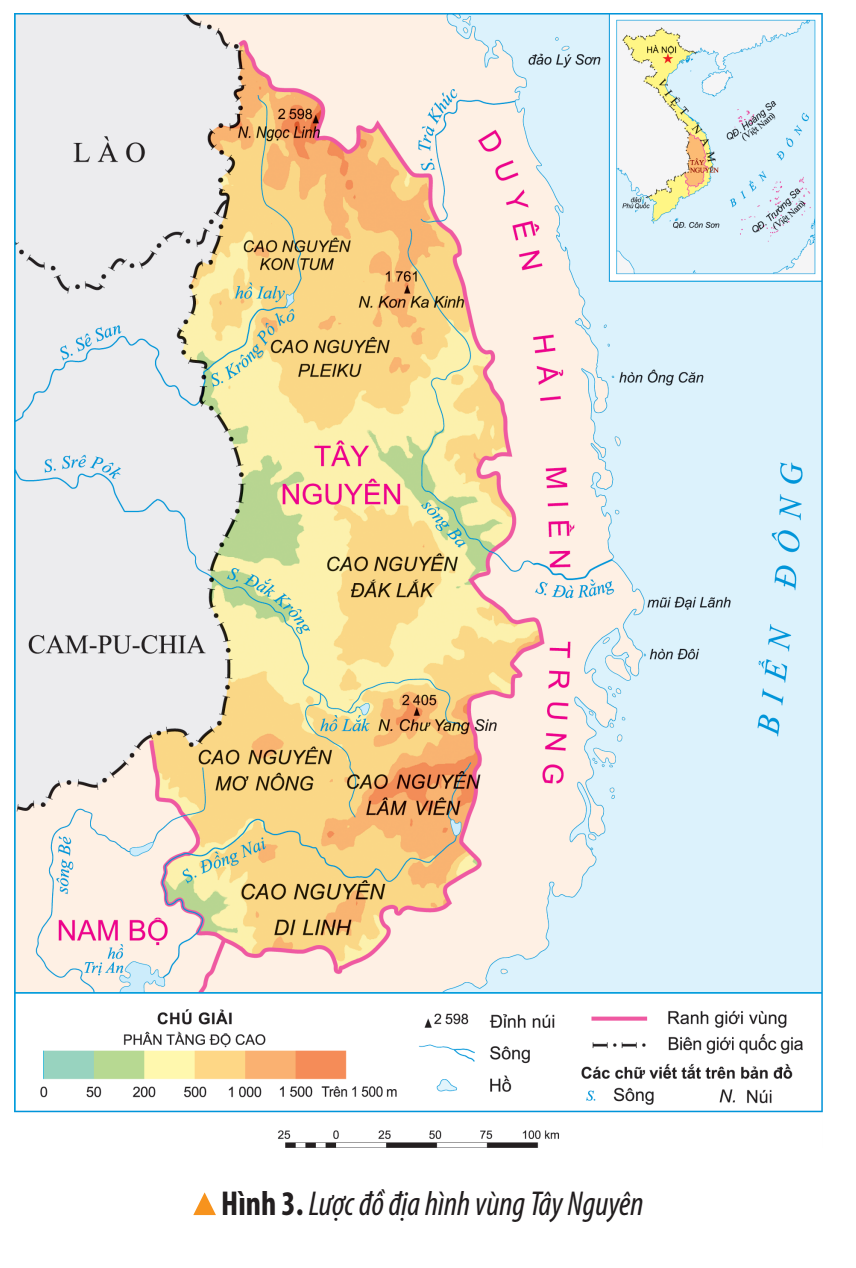 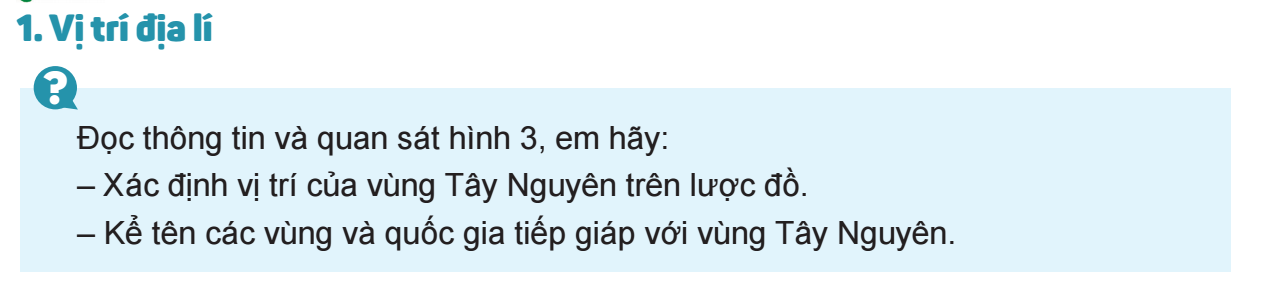 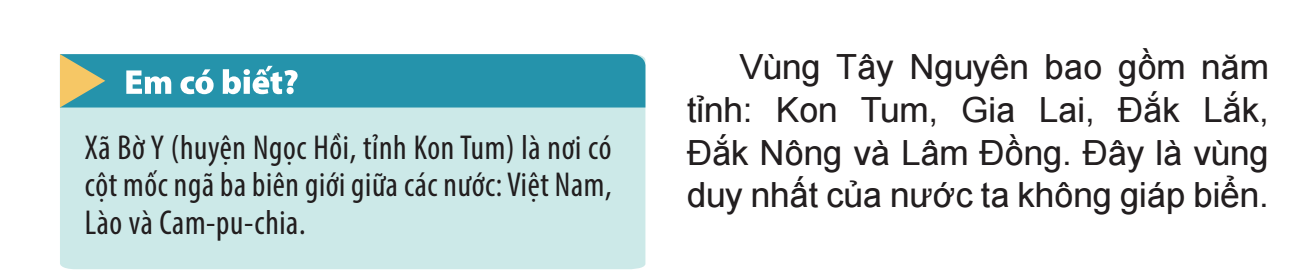 Câu hỏi
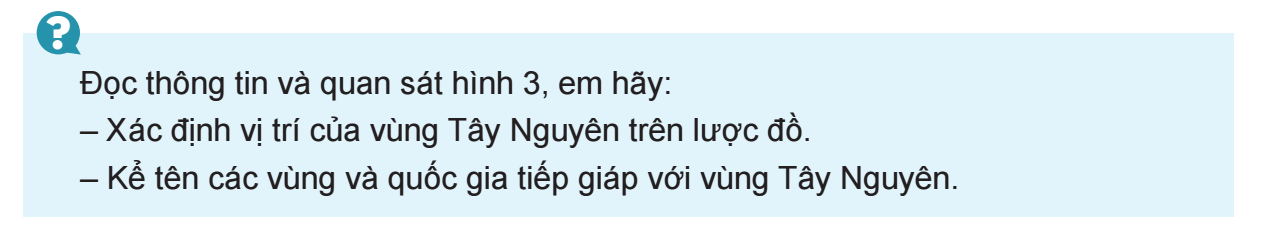 Kênh phụ
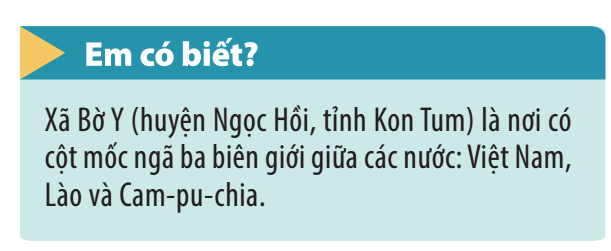 Đây là những nội dung kiến thức mở rộng về vị trí địa lí của Tây Nguyên
[Speaker Notes: Các thuật ngữ, khái niệm, định nghĩa, số liệu, sự kiện, hình ảnh bảo đảm chính xác, khách quan, nhất quán và phù hợp với trình độ học sinh
Các thành tựu khoa học mới liên quan đến chương trình môn học, hoạt động giáo dục được cập nhật, đáp ứng yêu cầu hội nhập quốc tế và phù hợp với mục tiêu của chương trình môn học, hoạt động giáo dục
Những nội dung giáo dục về chủ quyền quốc gia, quyền con người, quyền trẻ em, bình đẳng giới, phát triển bền vững, bảo vệ môi trường, thích ứng với biến đổi khí hậu được thể hiện hợp lý.
Cân đối, hài hòa giữa kênh chữ và kênh hình, hệ thống ký hiệu, biểu tượng, kiểu chữ, cỡ chữ.
Tranh, ảnh, bảng biểu, đồ thị, bản đồ, hình vẽ trong sách giáo khoa rõ ràng, chính xác, cập nhật, có tính thẩm mỹ, phù hợp với nội dung bài học, lứa tuổi học sinh và chỉ rõ nguồn trích dẫ]
Hoạt động 1:  Vị trí địa lí
1. Mục tiêu: Xác định được vị trí địa lí của vùng Tây Nguyên trên bản đồ hoặc lược đồ. 
2. Nội dung hoạt động: HS sử dụng lược đồ và thực hiện nhiệm vụ.
3. Sản phẩm học tập: Sử dụng được lược đồ để xác định vị trí địa lí của vùng Tây Nguyên.
4. Tổ chức hoạt động: 
Bước 1: GV yêu cầu HS quan sát hình 3 và trả lời các câu hỏi sau:
+ Xác định vị trí của vùng Tây Nguyên trên lược đồ.
+ Kể tên các vùng và quốc gia tiếp giáp với vùng Tây Nguyên. 
Bước 2. GV có thể tổ chức lớp học hoạt động theo cặp. Trong quá trình HS làm việc, GV giúp HS hoàn thiện kĩ năng khai thác lược đồ và gợi ý để HS nhận thấy đây là vùng duy nhất của nước ta không giáp biển.
Bước 3. GV chỉ định 2 – 3 HS lên thực hiện. Các HS khác nhận xét, GV đánh giá kết quả của HS, biểu dương cá nhân làm việc tốt.
– GV có thể cho HS mở rộng kiến thức qua mục Em có biết về địa điểm có cột mốc ngã ba biên giới giữa Việt Nam, Lào và Cam-pu-chia.
Mục 2:  Đặc điểm thiên nhiêna) Địa hình
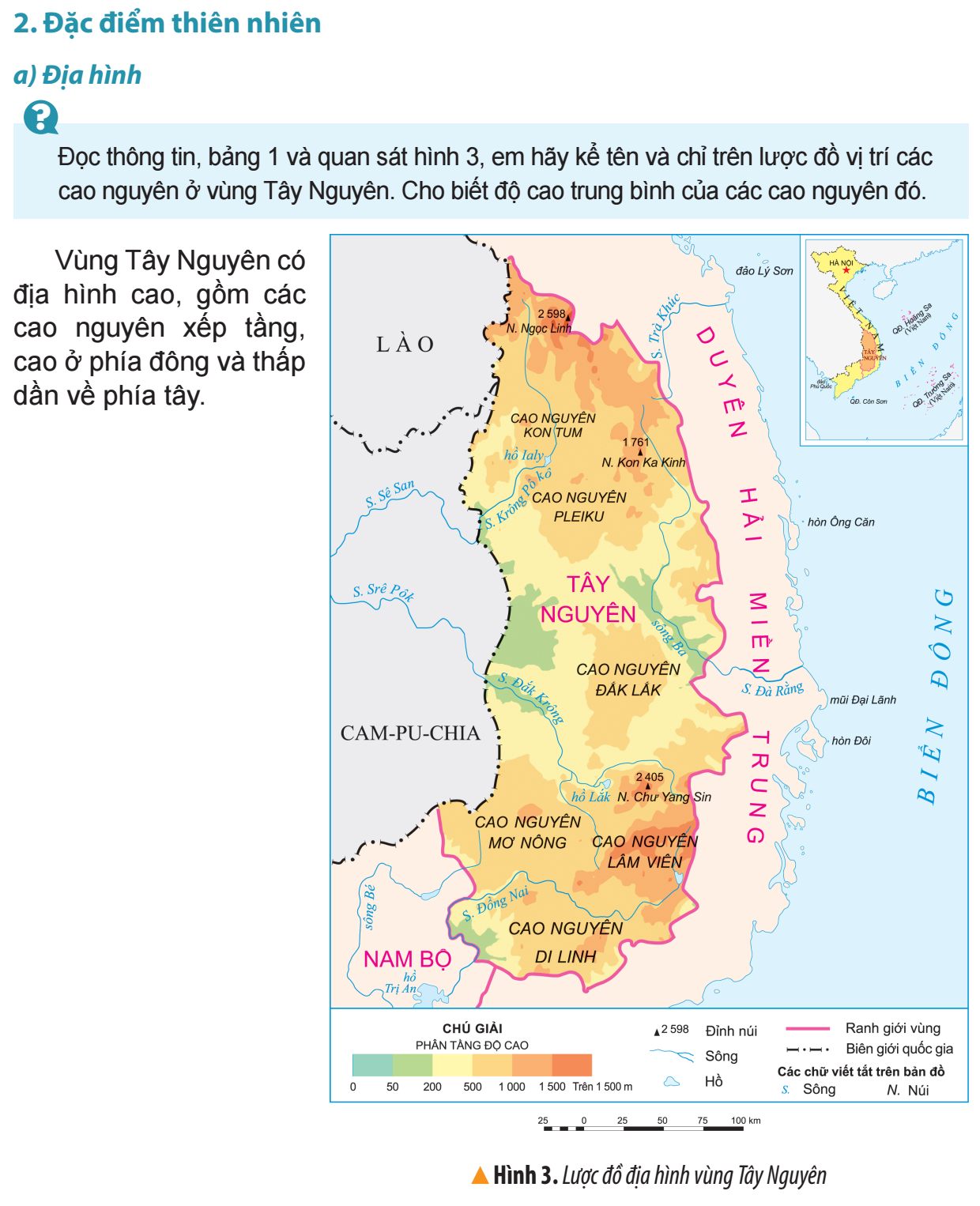 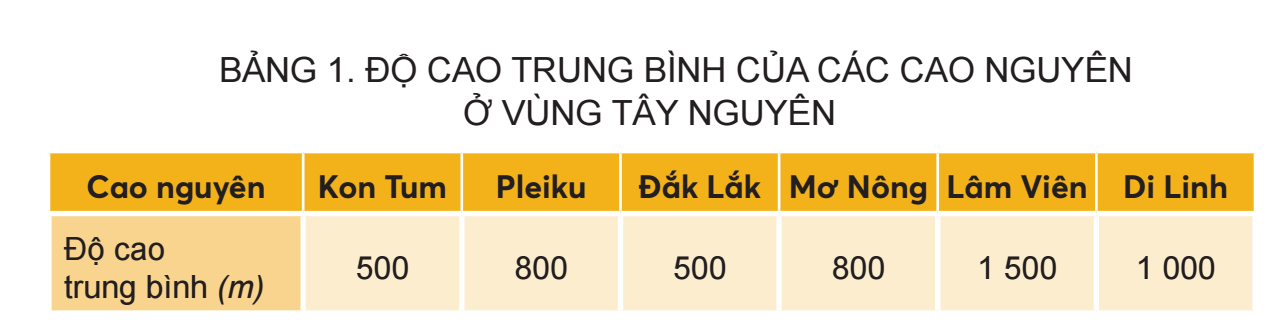 Câu hỏi
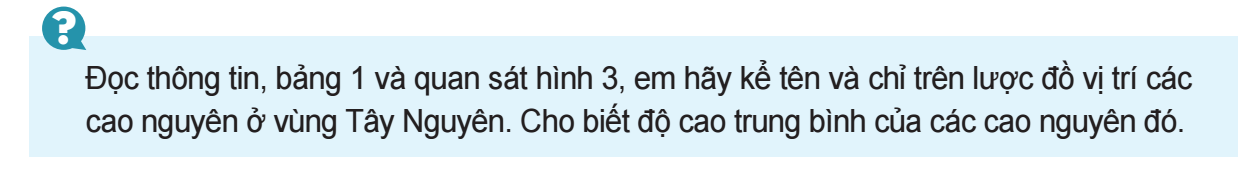 Hoạt động 2a:  Địa hình
1. Mục tiêu: 
– Xác định được các cao nguyên ở Tây Nguyên trên bản đồ hoặc lược đồ. 
– Trình bày được đặc điểm địa hình của vùng Tây Nguyên.
2. Nội dung hoạt động: HS sử dụng lược đồ, bảng số liệu và khai thác thông tin để thực hiện nhiệm vụ.
3. Sản phẩm học tập: 
– Xác định được các cao nguyên ở Tây Nguyên trên lược đồ.
– Trình bày được đặc điểm địa hình thông qua khai thác lược đồ, bảng số liệu và thông tin.
4. Tổ chức hoạt động: 
Bước 1: GV yêu cầu HS quan sát lược đồ hình 3, đọc bảng 1 và thông tin trong mục để thực 
hiện nhiệm vụ: 
+ Kể tên và chỉ trên lược đồ vị trí các cao nguyên ở Tây Nguyên.
+ Cho biết độ cao trung bình của các cao nguyên đó.
Hoạt động 2a:  Địa hình
4. Tổ chức hoạt động: 
Bước 2: 
+ GV tổ chức cho HS hoạt động cá nhân hoặc cặp đôi, hướng dẫn để HS kể tên và chỉ 
trên lược đồ những cao nguyên theo chiều từ bắc xuống nam: Kon Tum, Pleiku, Đắk Lắk, Mơ Nông, Lâm Viên, Di Linh. 
+ GV cho HS đọc bảng 1 và thông tin để thực hiện nhiệm vụ thứ 2. 
+ Sau khi thực hiện nhiệm vụ, GV sử dụng phương pháp đàm thoại, dẫn dắt HS rút ra 
được đặc điểm địa hình của vùng. GV lưu ý HS đọc kĩ thang phân tầng độ cao; có 
thể đặt một số câu hỏi gợi mở: Tây Nguyên có địa hình cao hay thấp? Dạng địa hình 
chính ở Tây Nguyên là gì? Độ cao địa hình có sự thay đổi như thế nào từ đông 
sang tây?...
Bước 3. GV chỉ định 2 – 3 HS trả lời. Các HS khác nhận xét, GV đánh giá kết quả của HS, biểu dương cá nhân làm việc tốt.
Mục 2:  Đặc điểm thiên nhiênb) Khí hậu
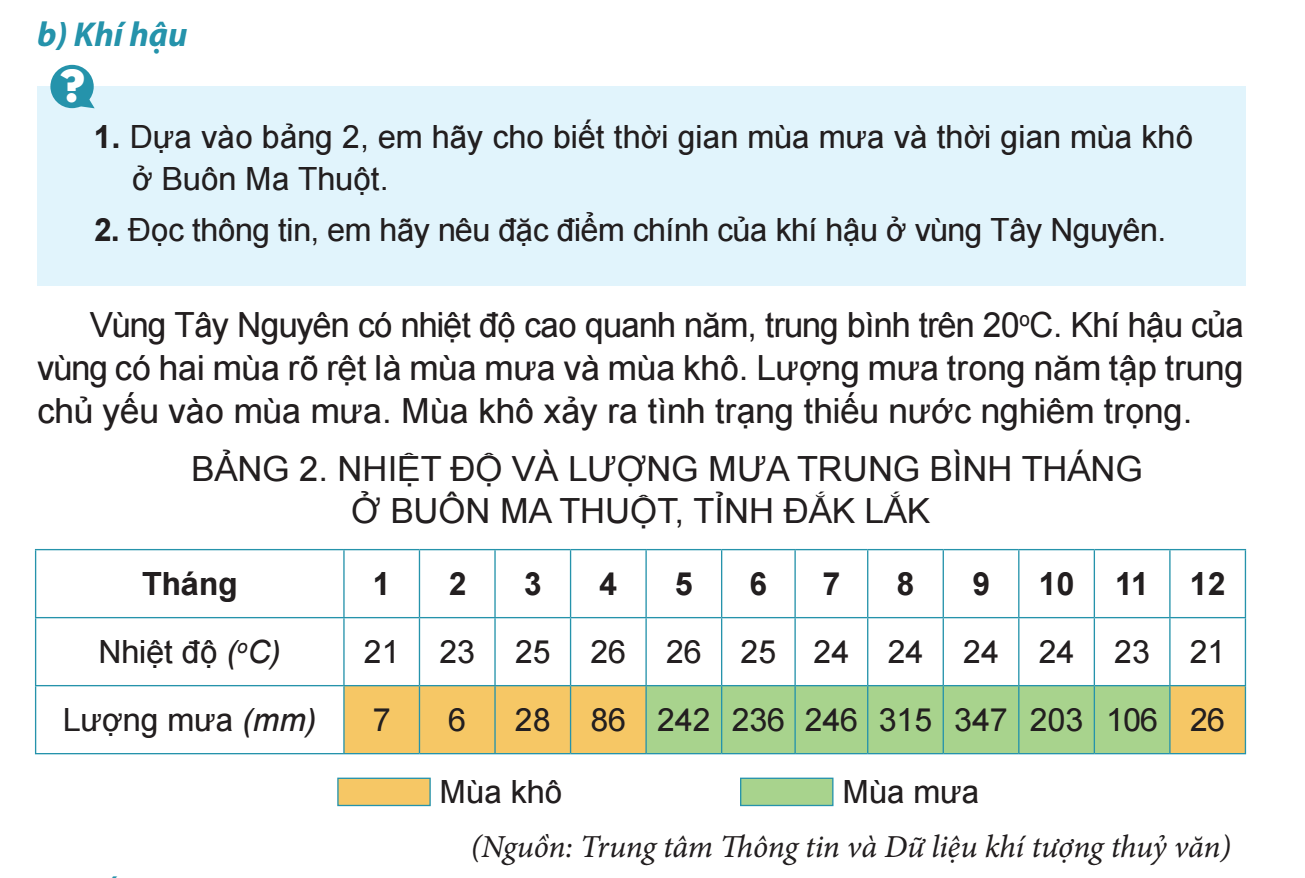 Câu hỏi
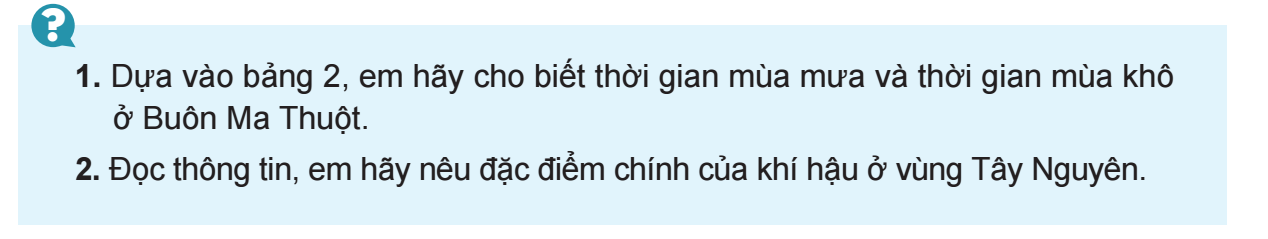 Hoạt động 2b:  Khí hậu
1. Mục tiêu: 
– Nêu được nét điển hình của khí hậu thông qua đọc số liệu về nhiệt độ, lượng mưa của một địa điểm ở vùng Tây Nguyên.
– Trình bày được đặc điểm khí hậu của vùng Tây Nguyên.
2. Nội dung hoạt động: HS sử dụng bảng số liệu và khai thác thông tin để thực hiện nhiệm vụ.
3. Sản phẩm học tập: 
– Trình bày được đặc điểm khí hậu thông qua khai thác bảng số liệu và thông tin.
4. Tổ chức hoạt động: 
Bước 1: GV yêu cầu HS thực hiện các nhiệm vụ:
+ Dựa vào bảng 2, em hãy cho biết thời gian mùa mưa và thời gian mùa khô ở Buôn Ma Thuột.
+ Đọc thông tin, em hãy nêu đặc điểm chính của khí hậu ở vùng Tây Nguyên.
Hoạt động 2a:  Địa hình
4. Tổ chức hoạt động: 
Bước 2: 
+ GV tổ chức cho HS thành các nhóm (mỗi nhóm 4 – 6 HS) và hoàn thành phiếu học tập sau:








+ HS thảo luận với các thành viên trong nhóm, ghi lại kết quả vào phiếu học tập. GV 
hướng dẫn, hỗ trợ các nhóm hoàn thành nhiệm vụ.
Bước 3. GV chỉ định 2 – 3 HS đại diện các nhóm trả lời. Các HS khác nhận xét, GV đánh giá kết quả của HS, biểu dương nhóm và cá nhân làm việc tốt.
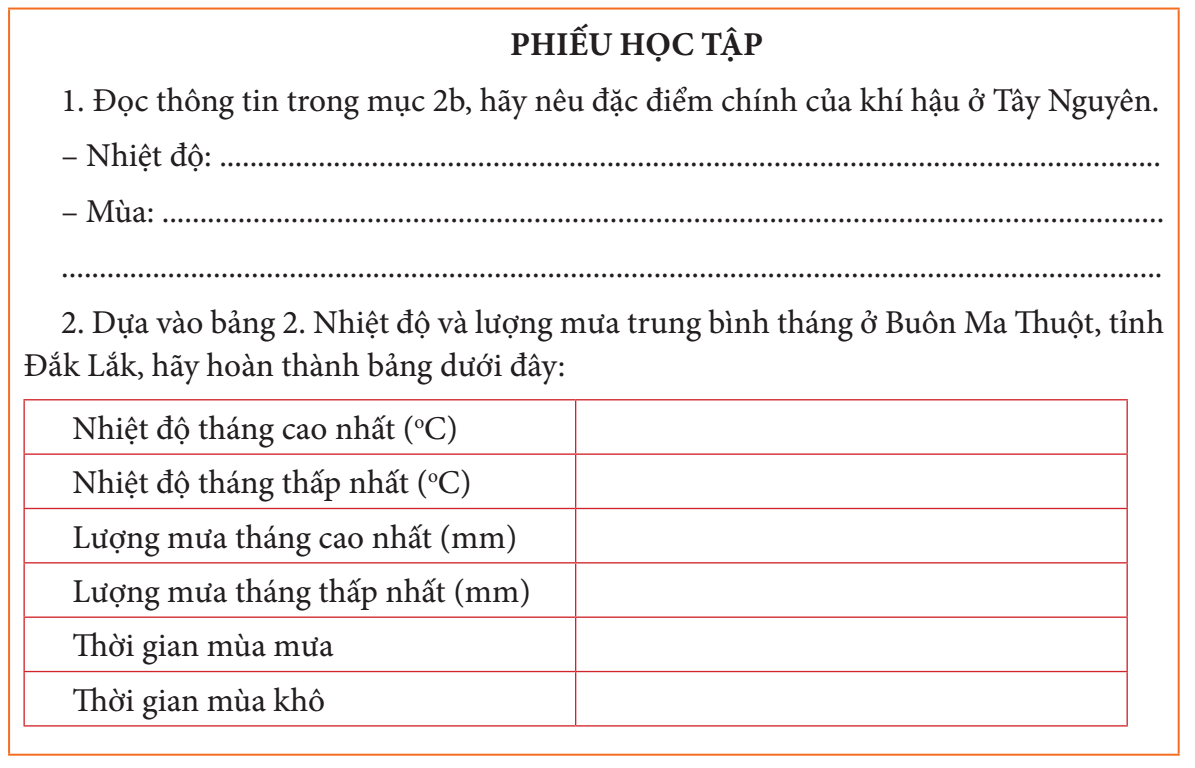 Nội dung 2c. Đất và 2d. Tài nguyên rừng thực hiện tương tự
HOẠT ĐỘNG LUYỆN TẬP
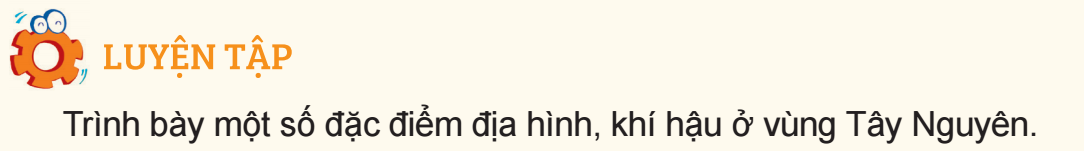 [Speaker Notes: Mục tiêu: (Nêu rõ mục tiêu vận dụng kiến thức đã học và yêu cầu phát triển các kĩ năng vận dụng kiến thức cho học sinh).
Nội dung hoạt động: (Trình bày cụ thể hệ thống câu hỏi, bài tập; các bài thực hành, thí nghiệm giao cho học sinh thực hiện).
Sản phẩm học tập: (Đáp án, lời giải của các câu hỏi, bài tập; các bài thực hành, thí nghiệm do học sinh thực hiện, viết báo cáo, thuyết trình).
Tổ chức thực hiện: (Nêu rõ cách thức giao nhiệm vụ cho học sinh; hướng dẫn hỗ trợ học sinh thực hiện; kiểm tra, đánh giá kết quả thực hiện).]
Hoạt động: Trình bày một số đặc điểm địa hình, khí hậu của vùng Tây Nguyên.
1. Mục tiêu: 
     Củng cố kiến thức về đặc điểm thiên nhiên vùng Tây Nguyên.
2. Nội dung hoạt động: HS thực hiện theo yêu cầu của nhiệm vụ.
3. Sản phẩm học tập: HS trình bày được một số đặc điểm địa hình, khí hậu của vùng Tây Nguyên.
4. Tổ chức hoạt động:
Bước 1. GV cho HS hoạt động theo cá nhân/cặp đôi để thực hiện nhiệm vụ.
Bước 2: HS có 5 phút để hoạt động. GV có thể gợi ý cho HS trình bày dưới dạng bảng hoặc sơ đồ tư duy. 
Bước 3: GV gọi ngẫu nhiên HS để trình bày kết quả. Các HS khác nhận xét, GV chuẩn kiến thức.
HOẠT ĐỘNG VẬN DỤNG
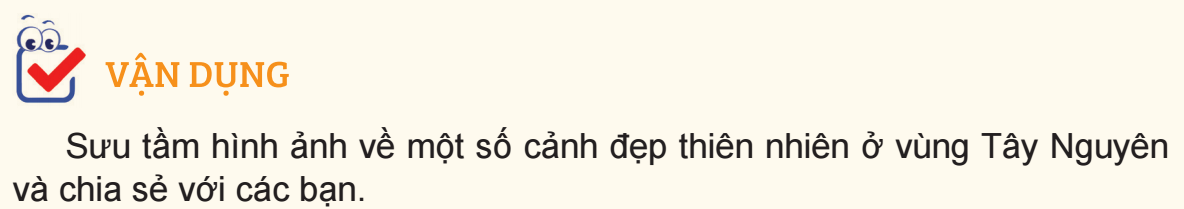 Mục tiêu: 
Phát triển các năng lực tự chủ và tự học, năng lực tìm hiểu địa lí và năng lực vận dụng kiến thức, kĩ năng địa lí vào cuộc sống.
GV giao nhiệm vụ cho HS về nhà tìm hiểu, sau đó có thể kiểm tra vào đầu tiết học sau, hoặc kiểm tra 15 phút đầu giờ cả lớp, hoặc yêu cầu chia sẻ trong nhóm học tập, cặp đôi học tập. 
GV có thể hướng dẫn HS cách tìm kiếm và sưu tầm hình ảnh, gợi ý một số địa điểm: núi Lang Biang, hồ Tà Đùng, núi Chư Đăng Ya, thác Đray Nur,… để HS hoàn thành nhiệm vụ.
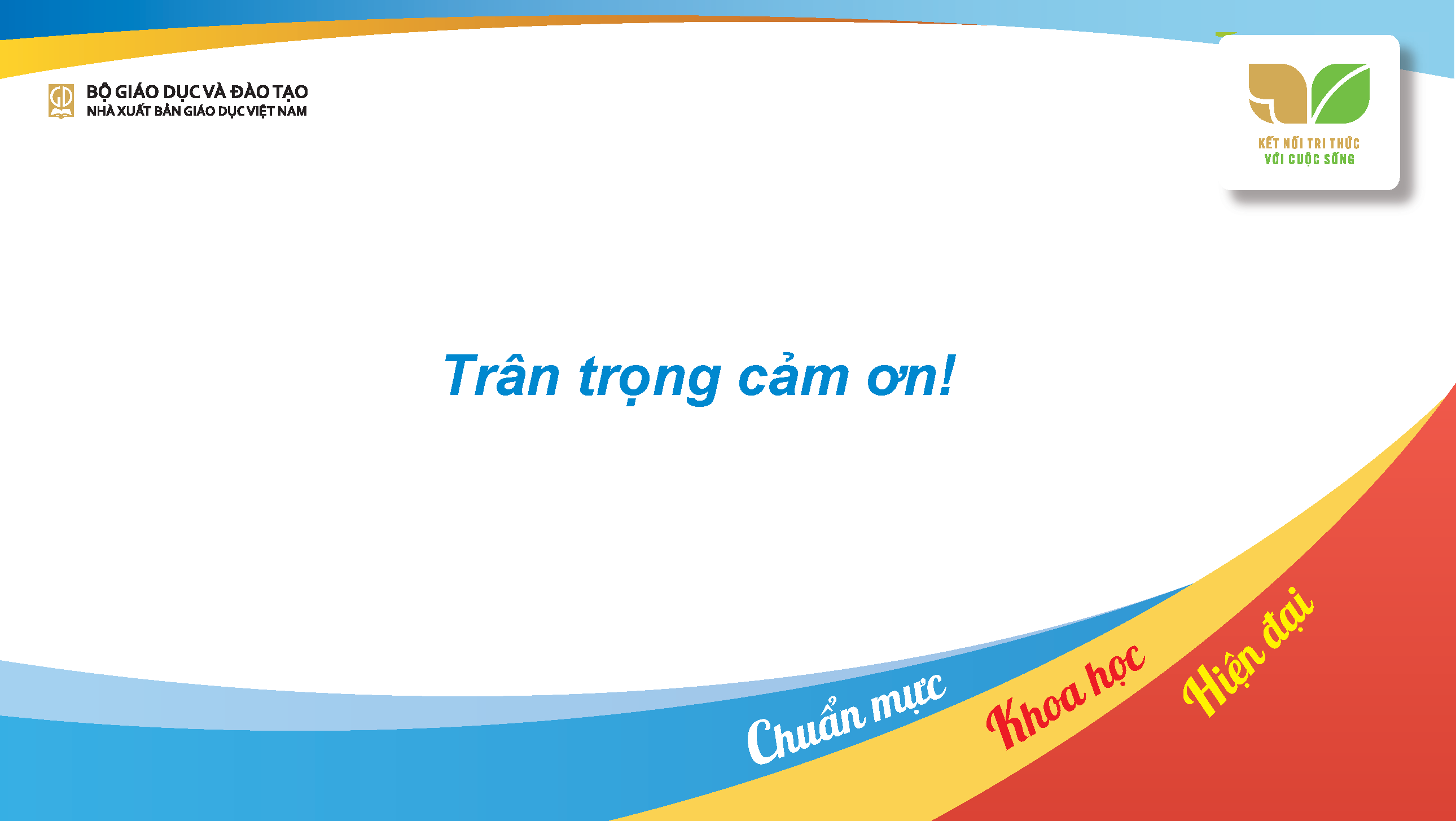